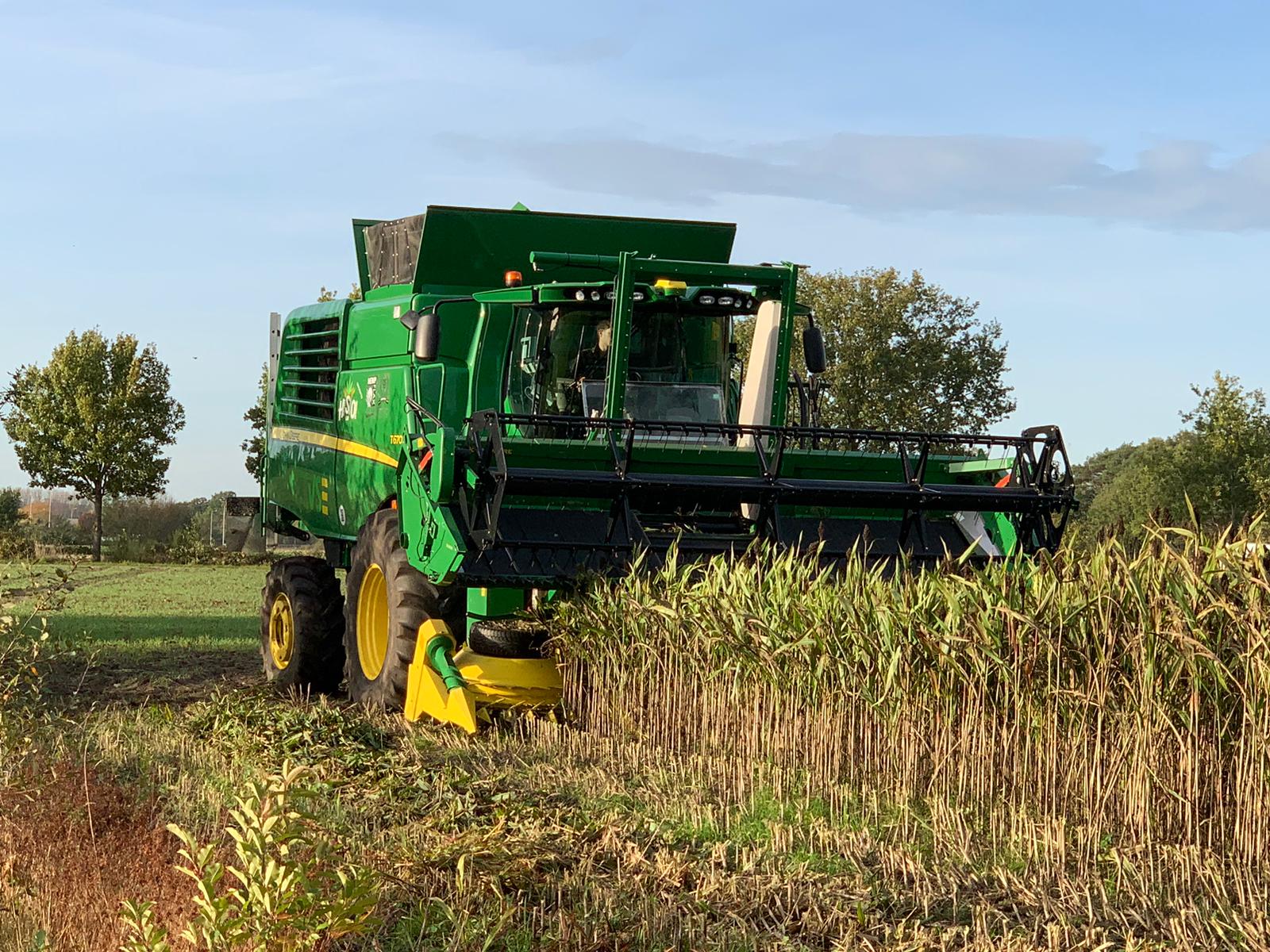 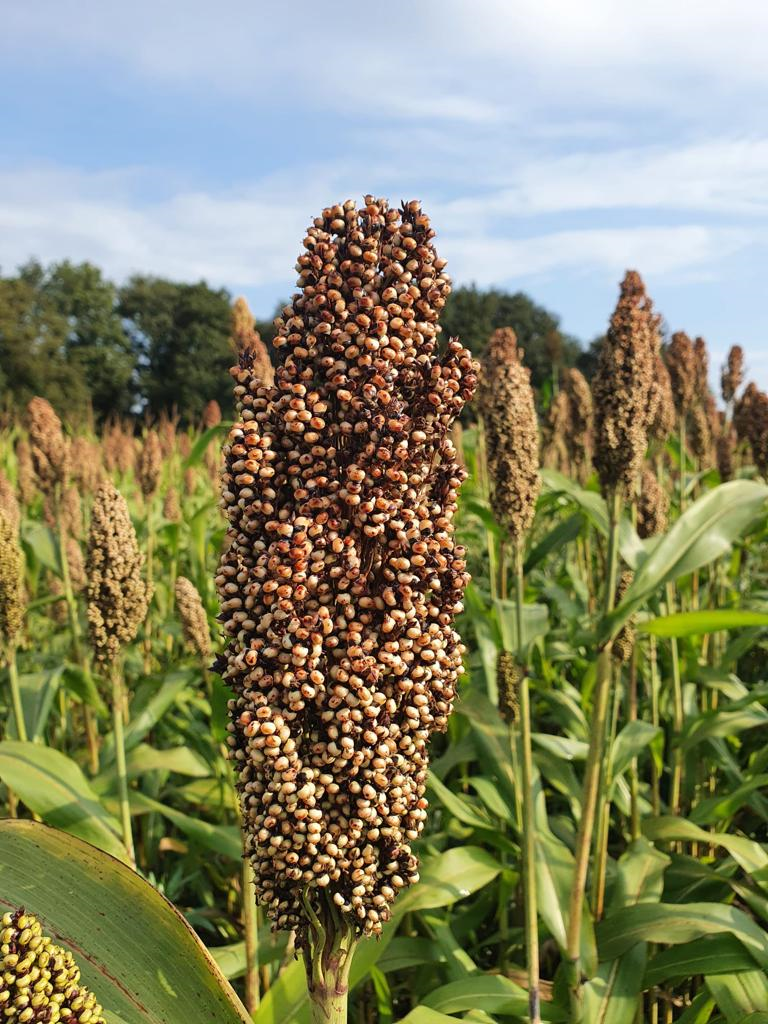 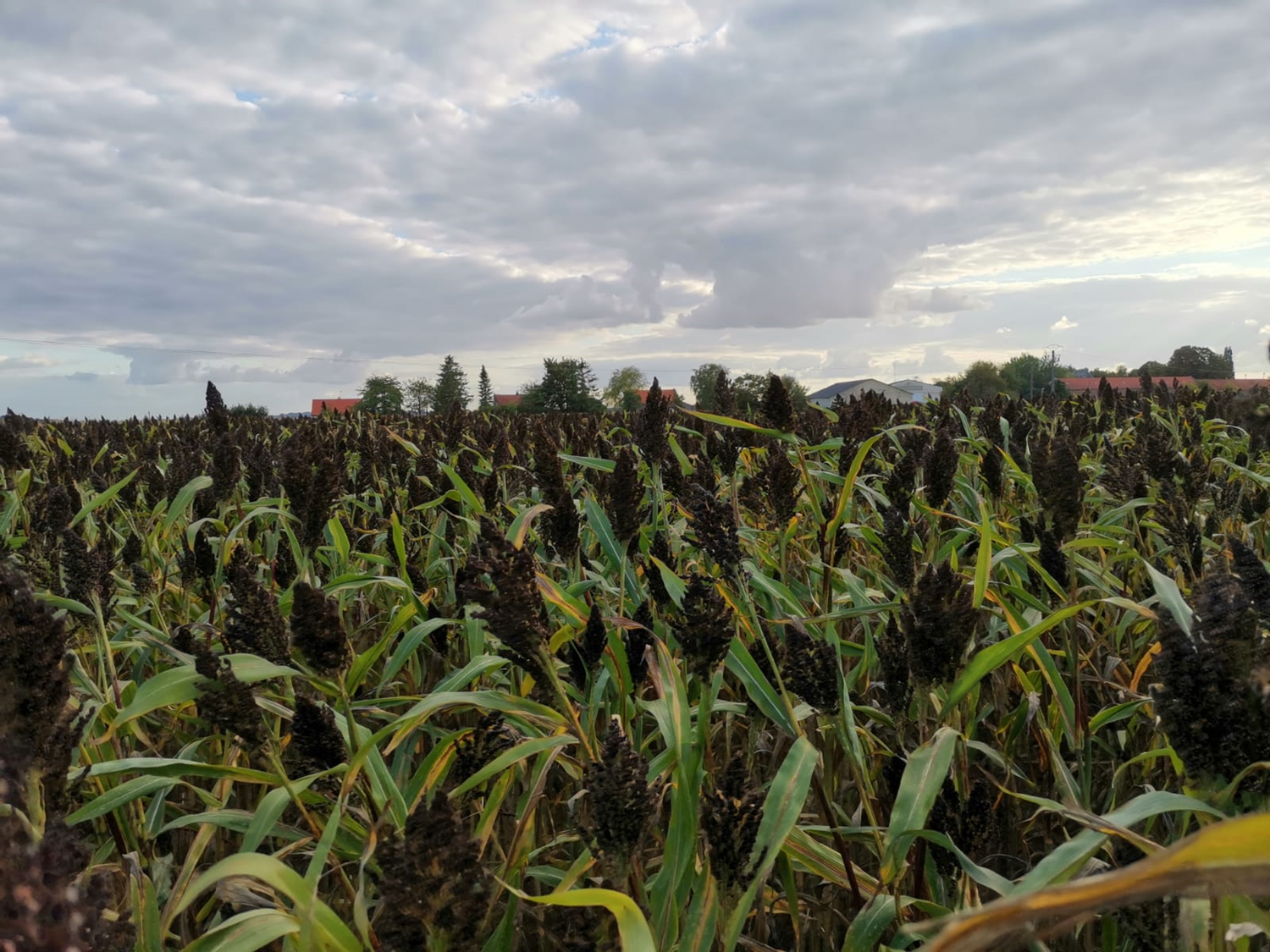 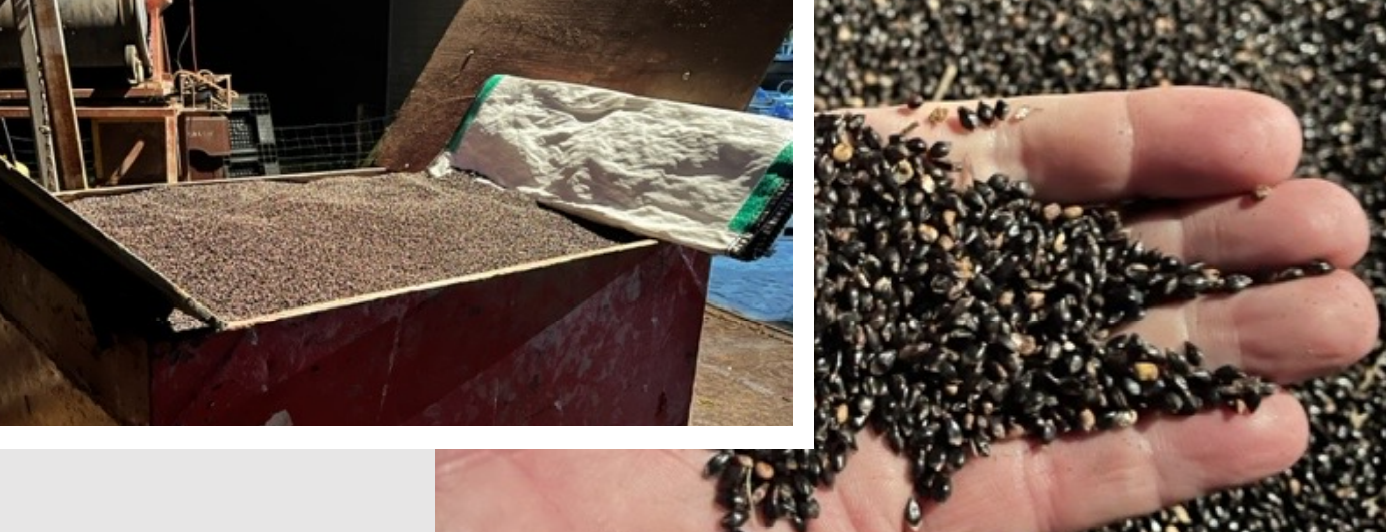 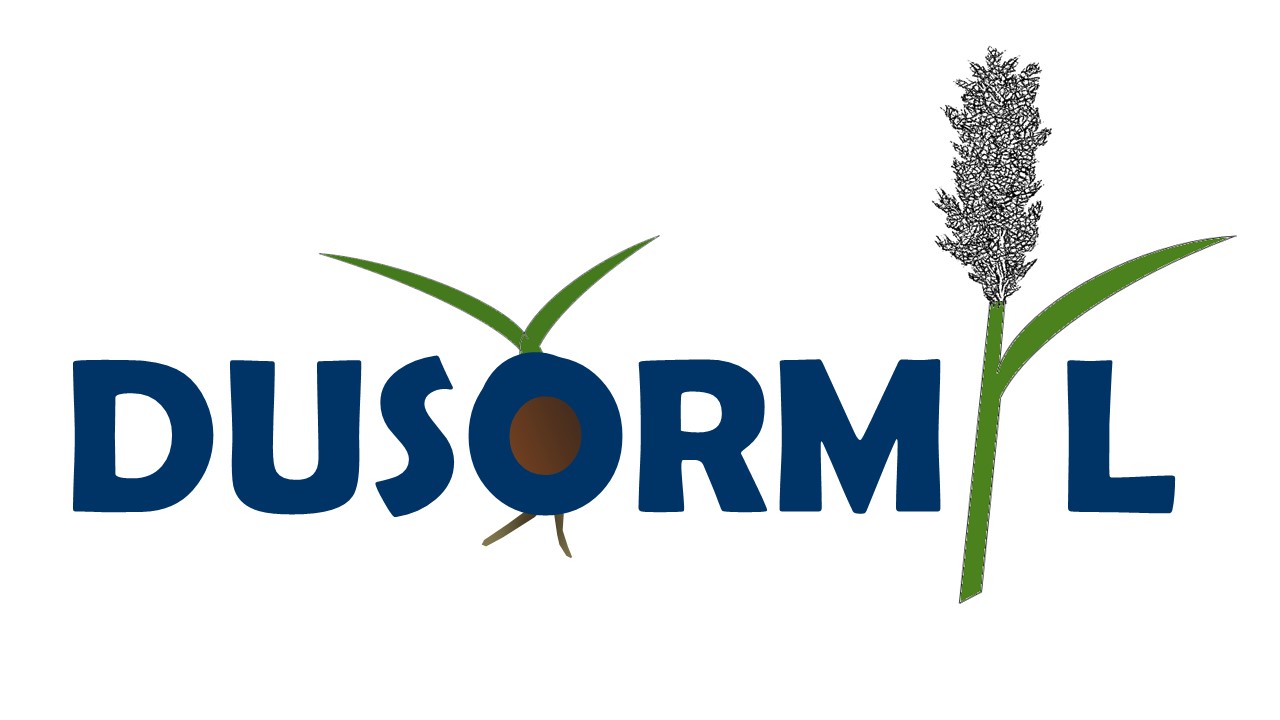 Zeeuwse Sorghum en de ontwikkeling van een Meervoudig gewas
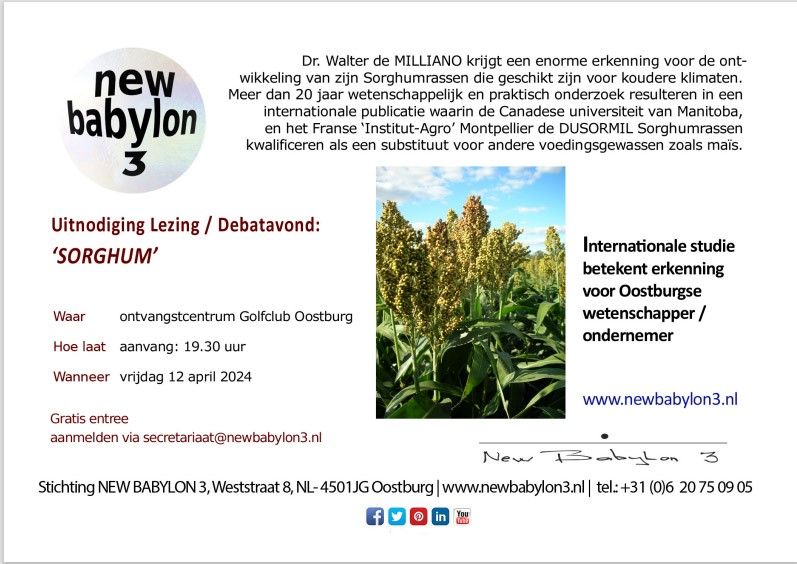 Walter A.J. de Milliano 
Maarten J.K. de Milliano
New Babylon 3
 Debat avond 12 April 2024
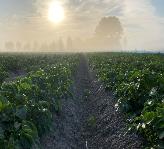 Veredeling tot Zeeuwse Dusormil Sorghums
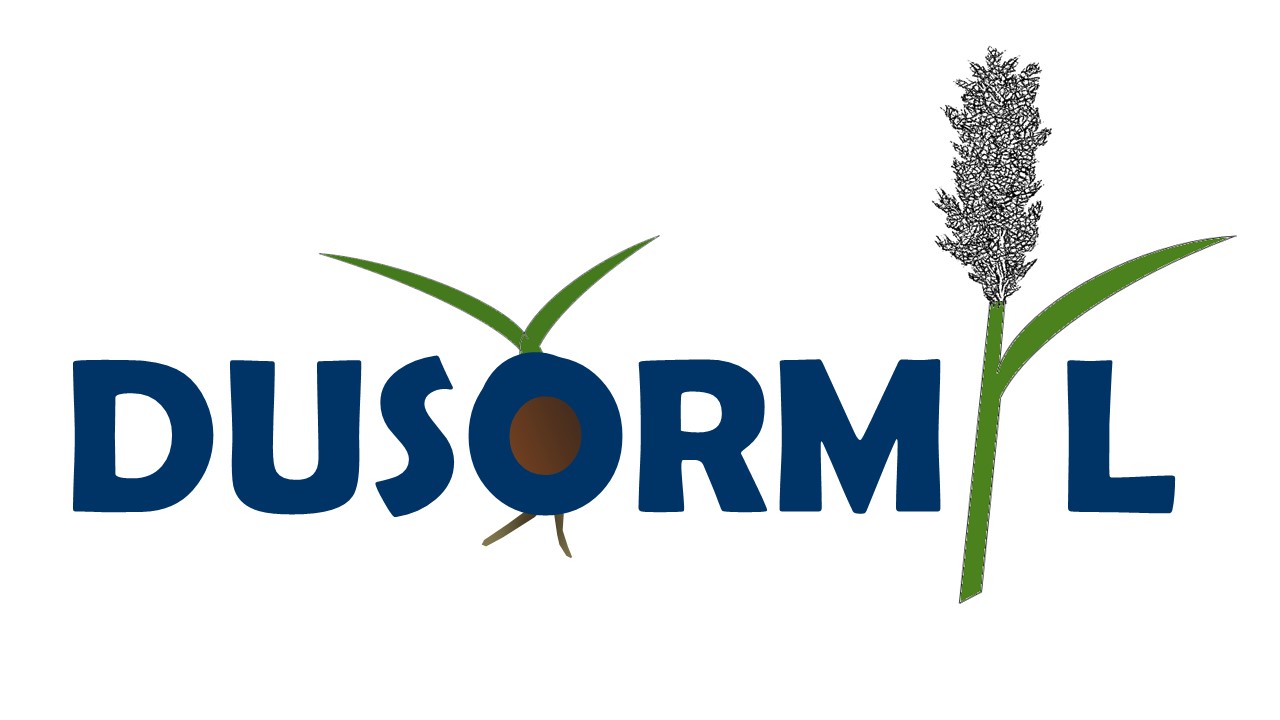 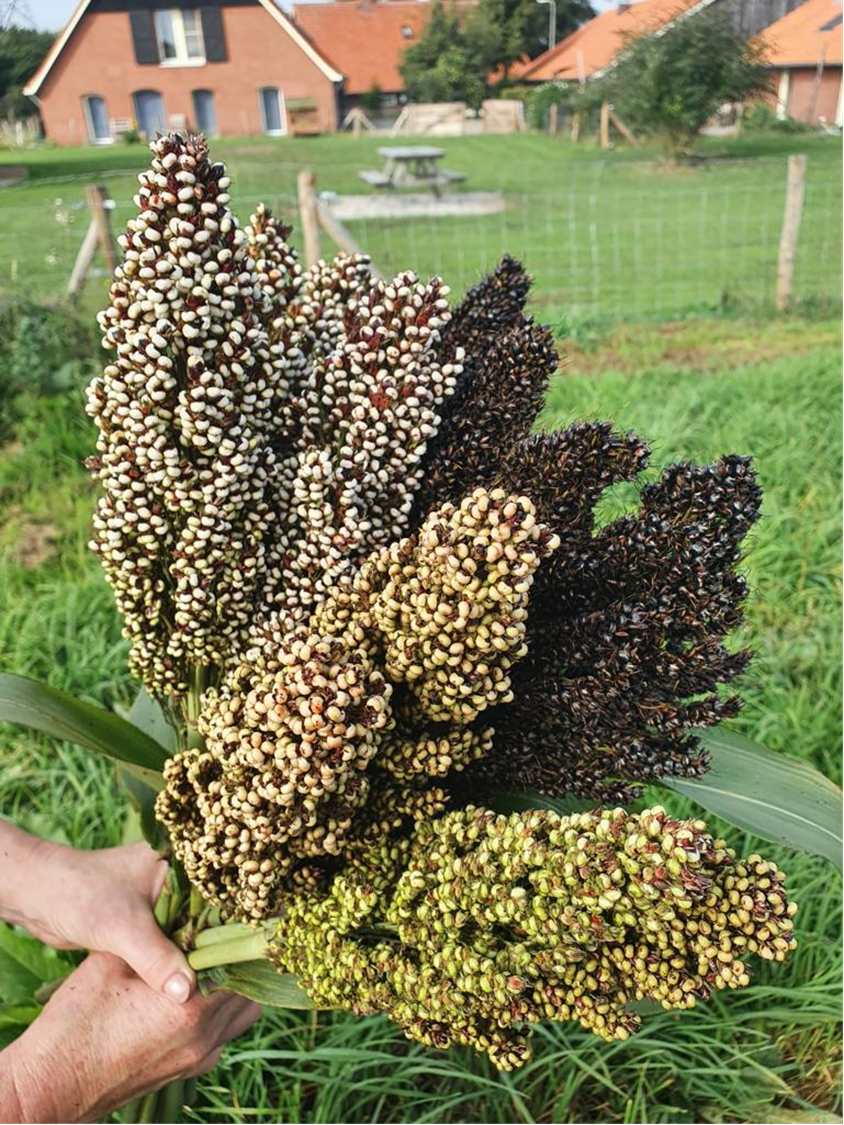 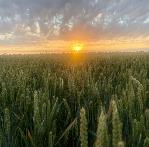 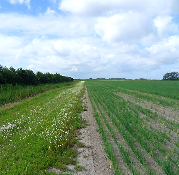 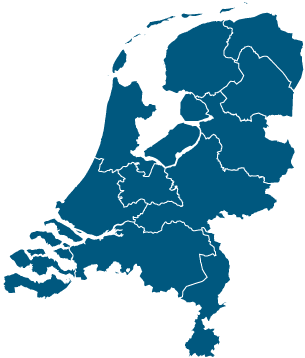 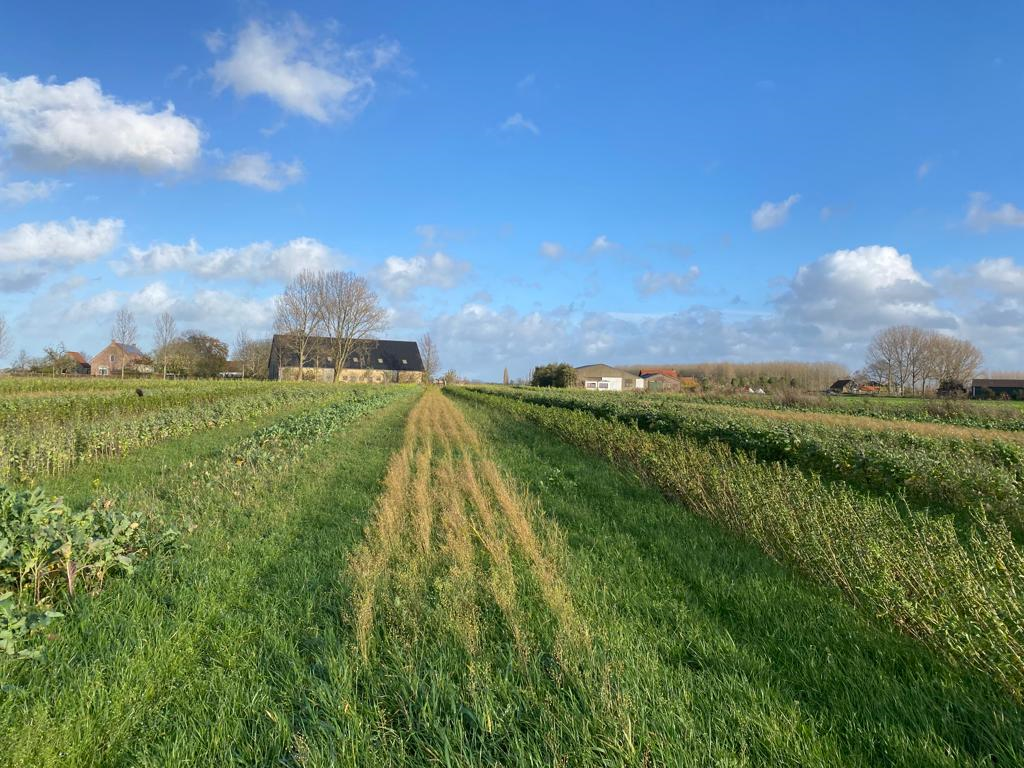 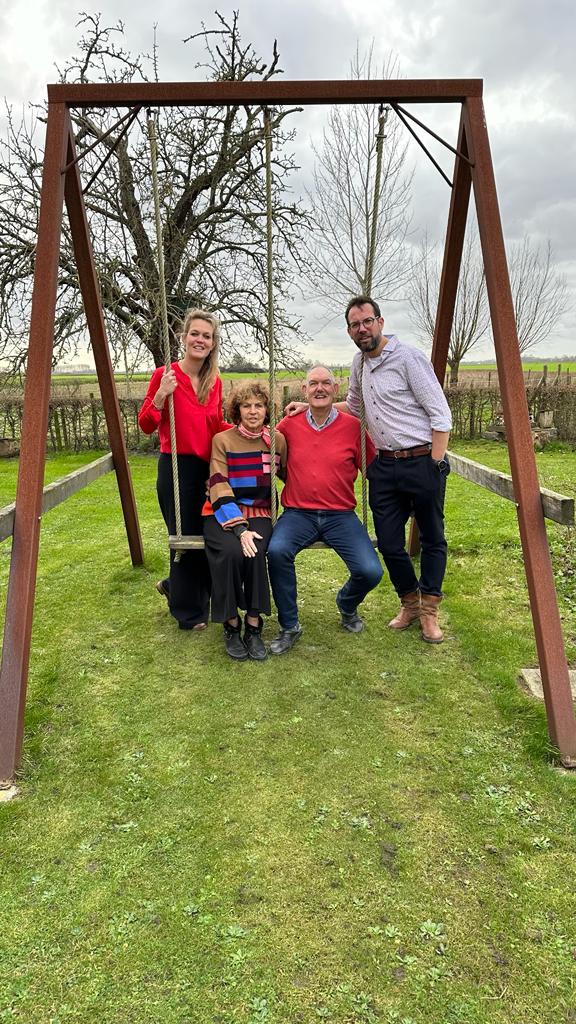 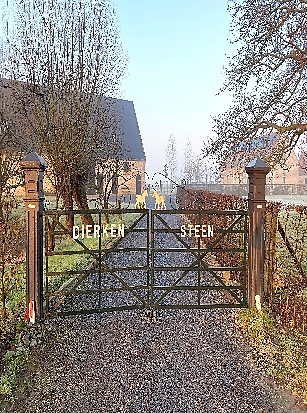 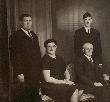 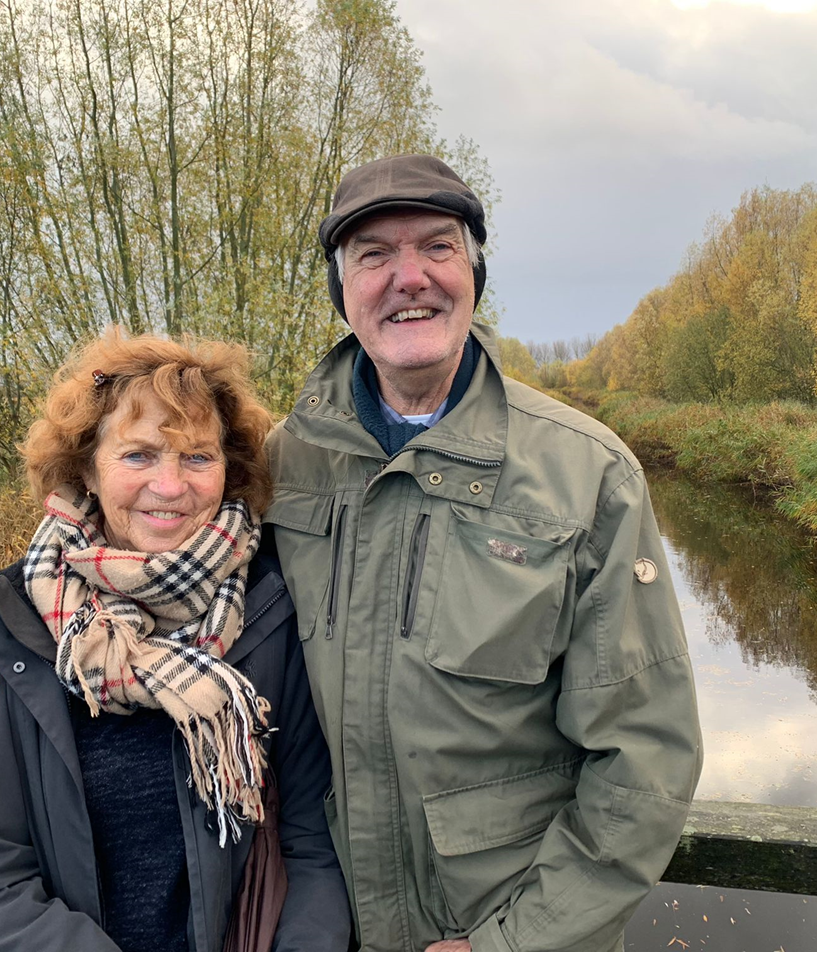 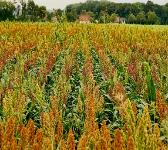 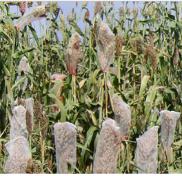 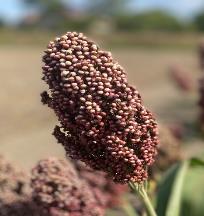 Maatschap de Milliano-Meijer
Akkerbouwbedrijf
Praktijk Onderzoek naar oliehoudende volggewassen
Pionier in Sorghum veredeling en Verkoop Dusormil zaaizaden
2
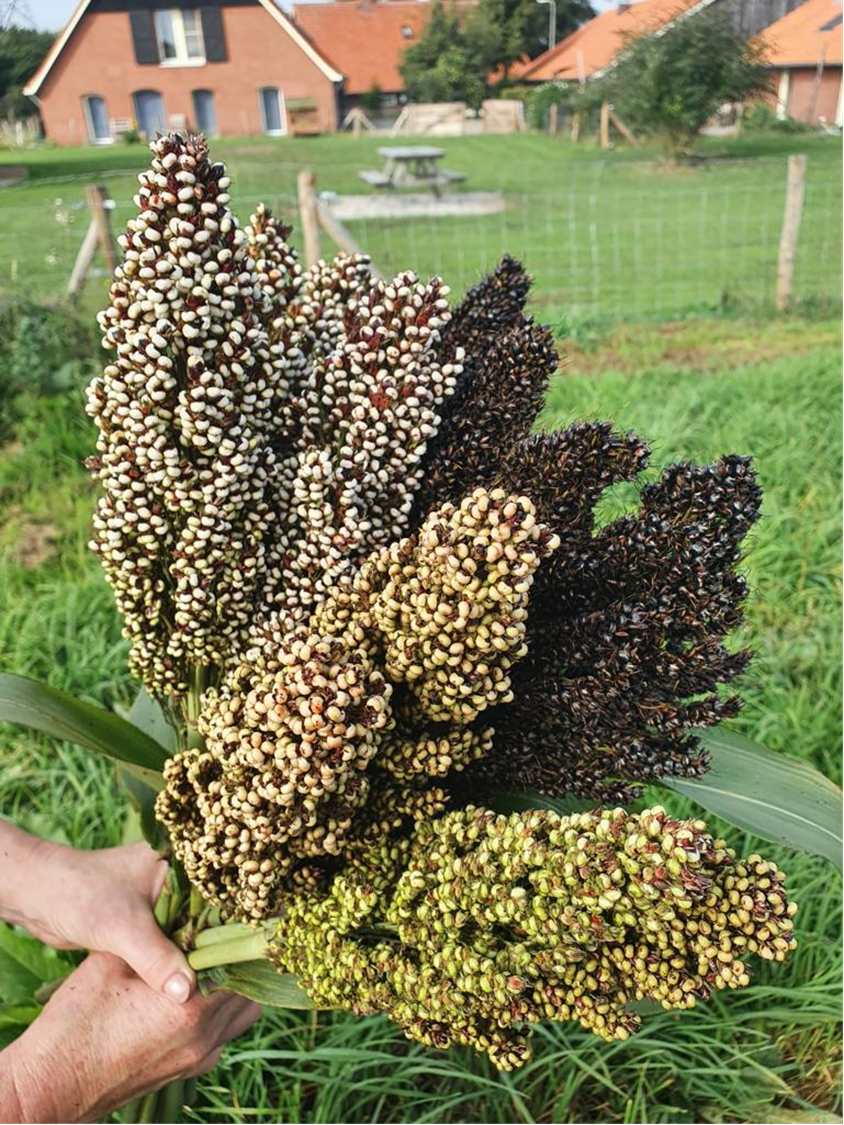 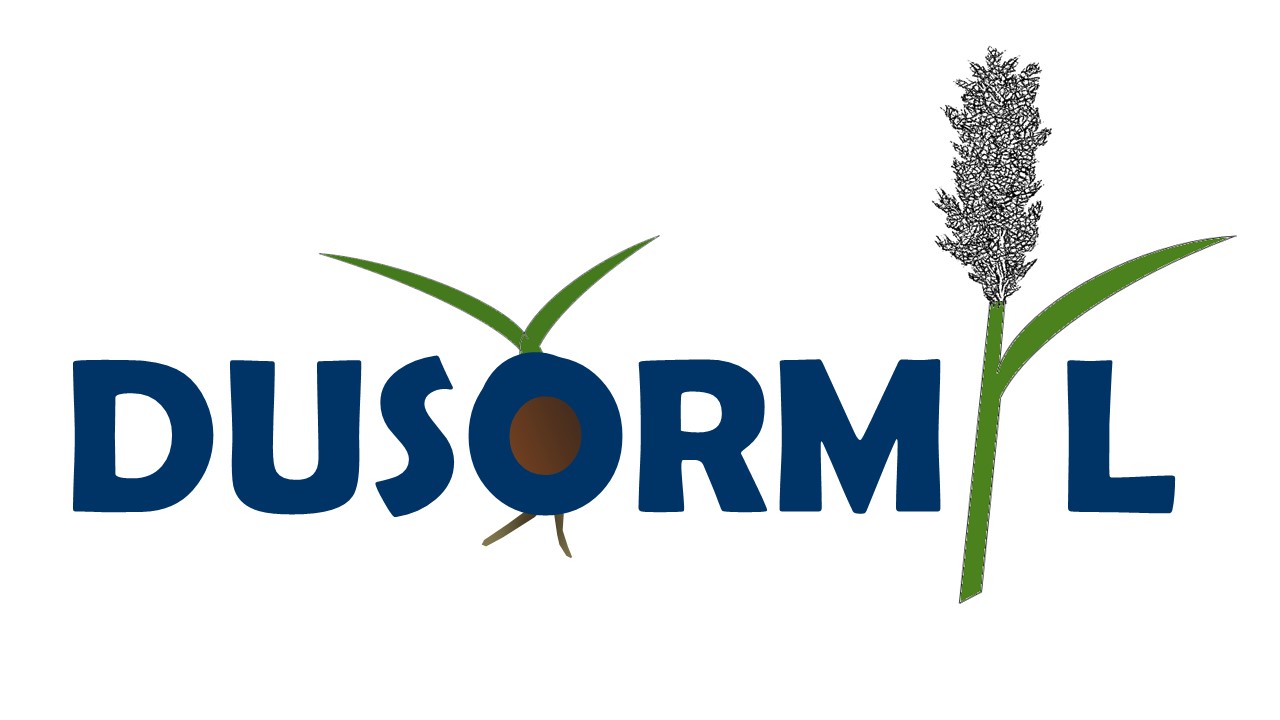 Sorghum Economische Relevantie
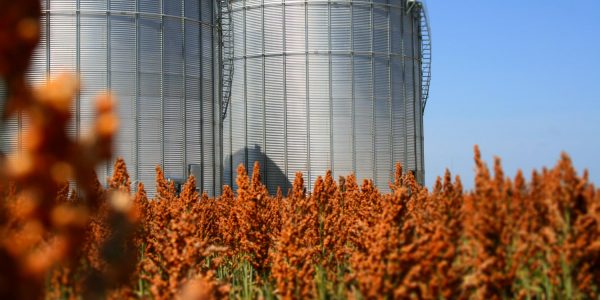 Sorghum is het vijfde belangrijkste graangewas ter wereld
Na tarwe, maïs, rijst en gerst 
Belangrijk voedselgewas 
in Zuid-Azië i.h.b. India, Afrika, Midden-VS 
Belangrijke bron van diervoeder in 
de VS, Australië en Zuid-Amerika
Gewas in gebruik als bron voor
 bio-energie, diervoeders en bouwmateriaal
Wereld trend is groei voor 
diervoeder en industriële doeleinden
Sorghumchecoff.com
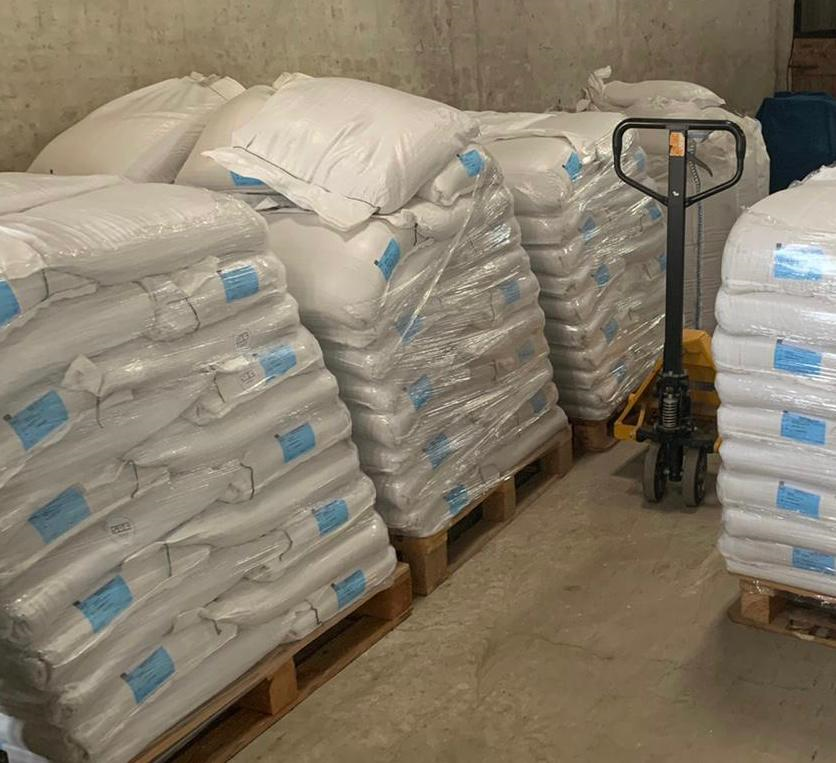 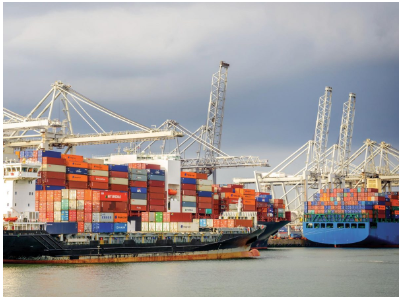 3
Sorghumchecoff.com
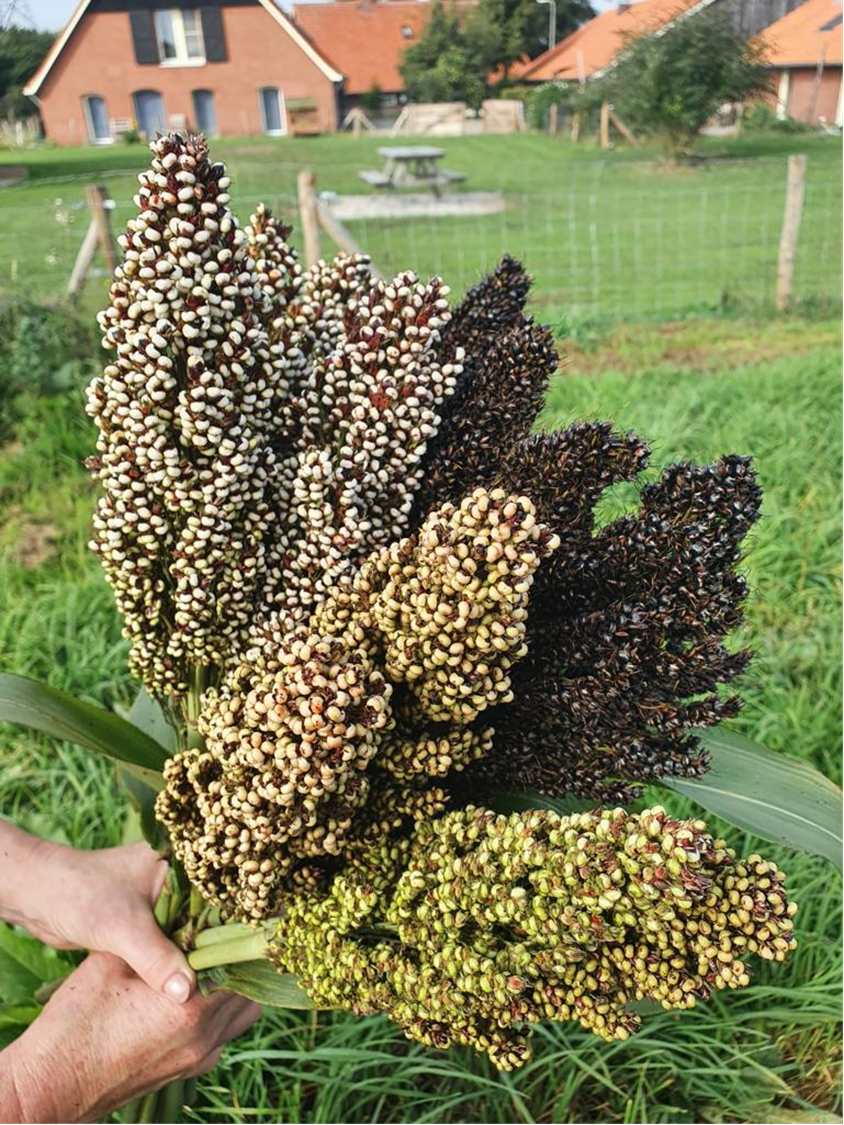 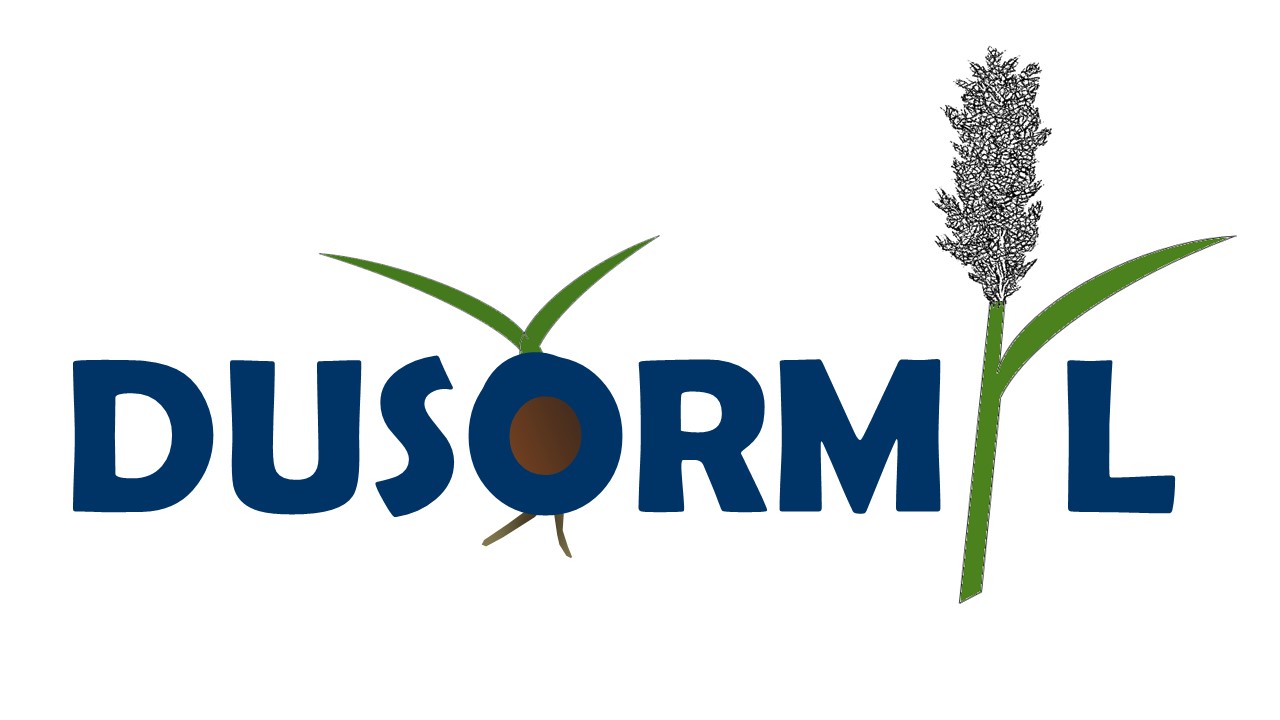 Sorghum Introductie
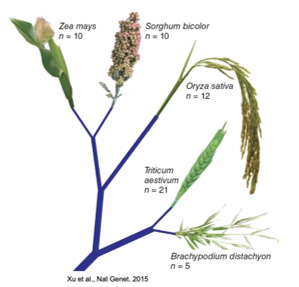 Botanische naam: Sorghum bicolor
Familie: Poaceae (grassen) 
Zie GRASACHTIGEN
Voornamelijk zelfbestuiver

Hoogte van de plant 60 - 260 cm 
Blad: lang, breed, glad
Stengel krijgt wasachtige laag na hitte
Uniek is groeistop bij droogte

    NEDERLAND
Sorghum is ERKEND als rustgewas
NOG NIET als vezel- of graangewas
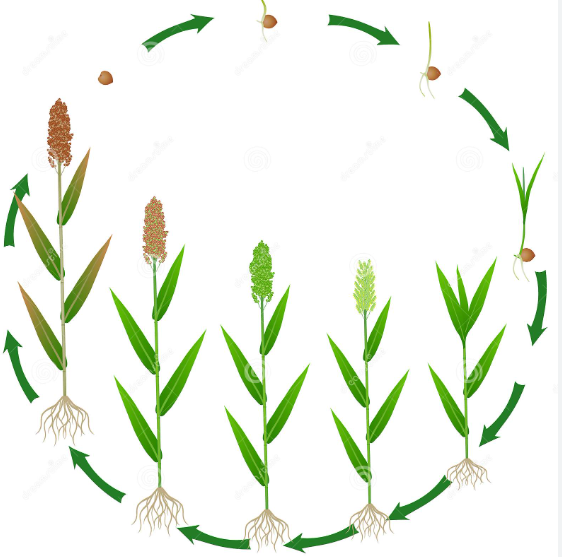 4
dreamstime.com
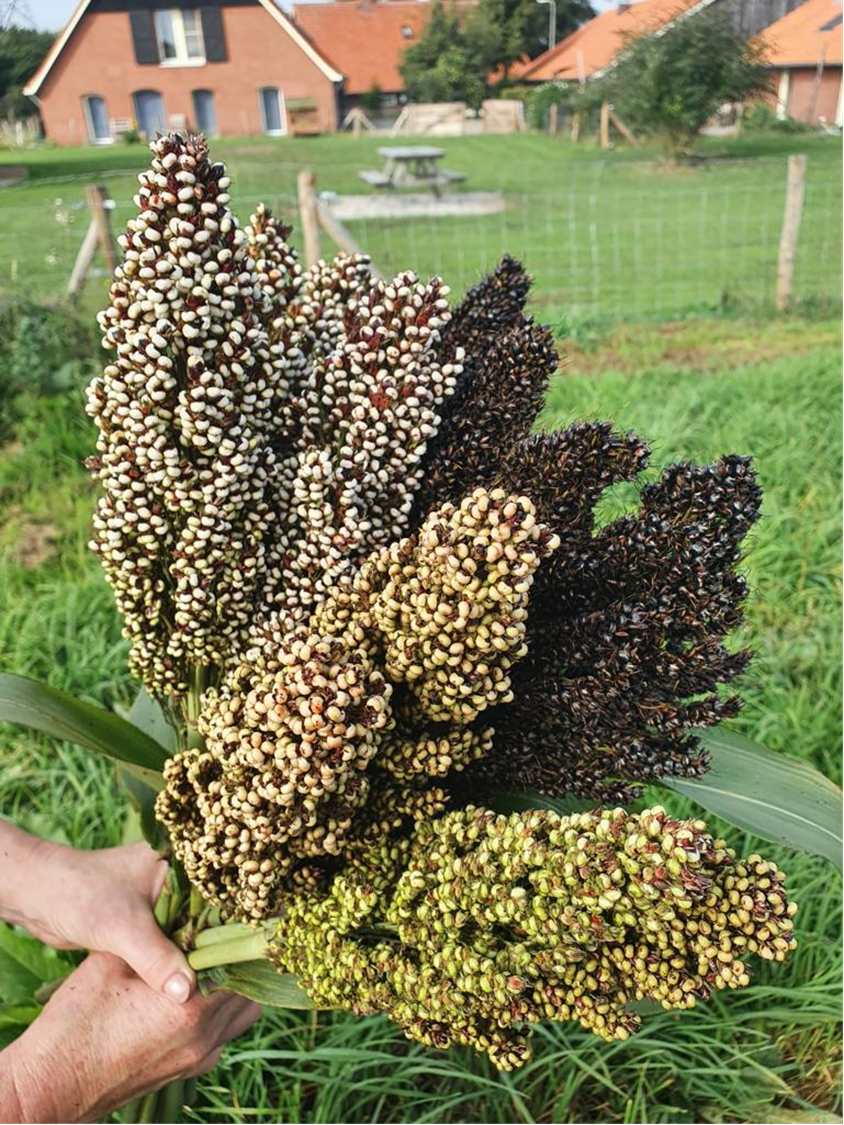 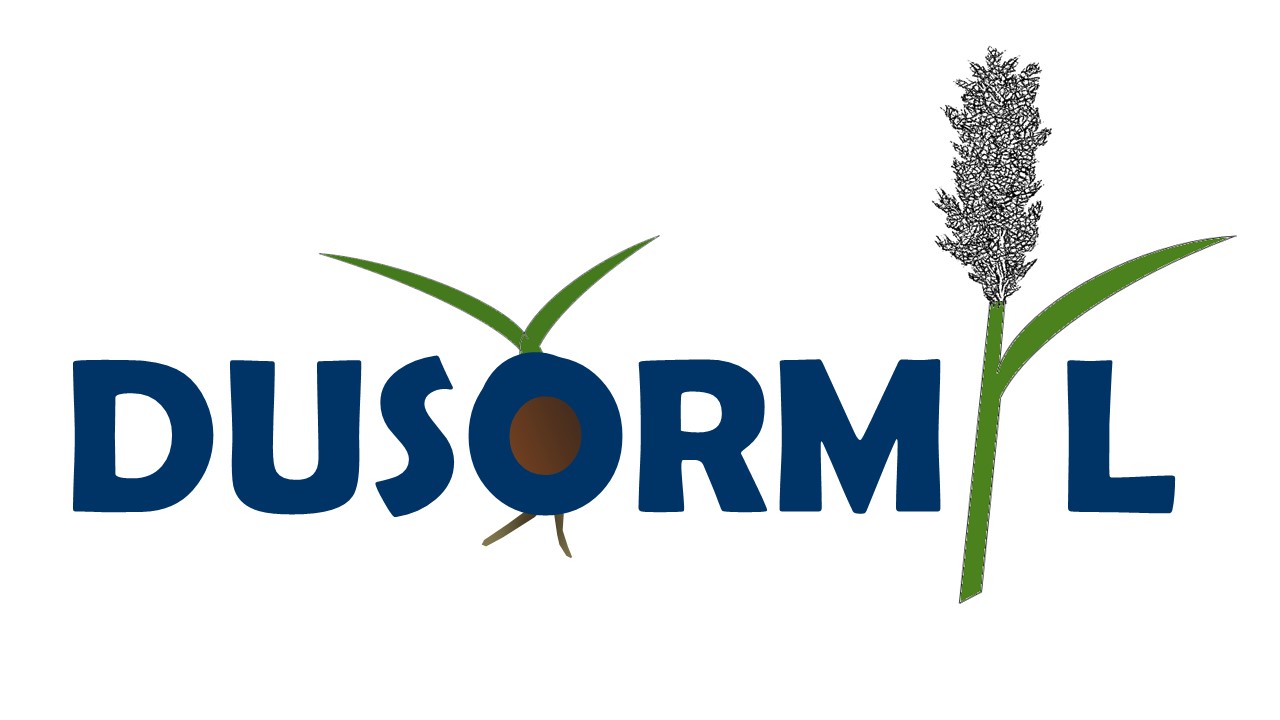 Sorghum Veredeling in NL een nieuw gebied!
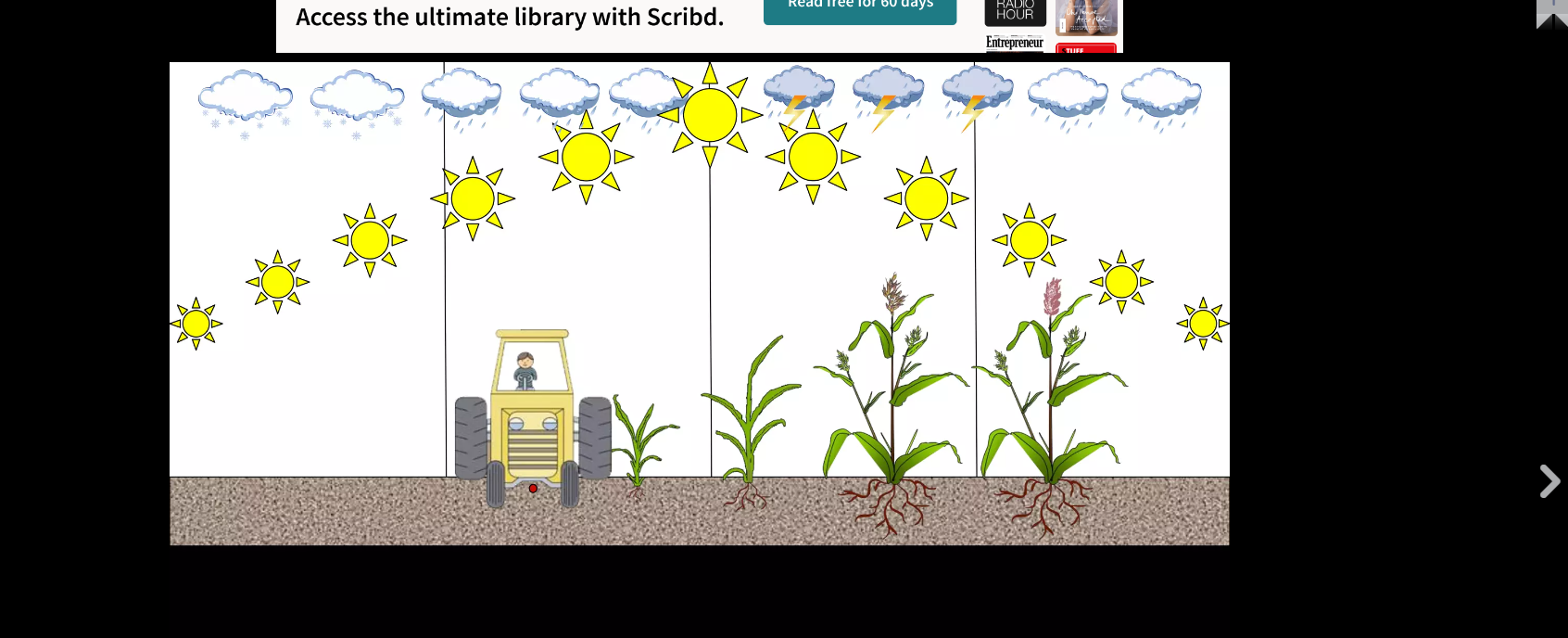 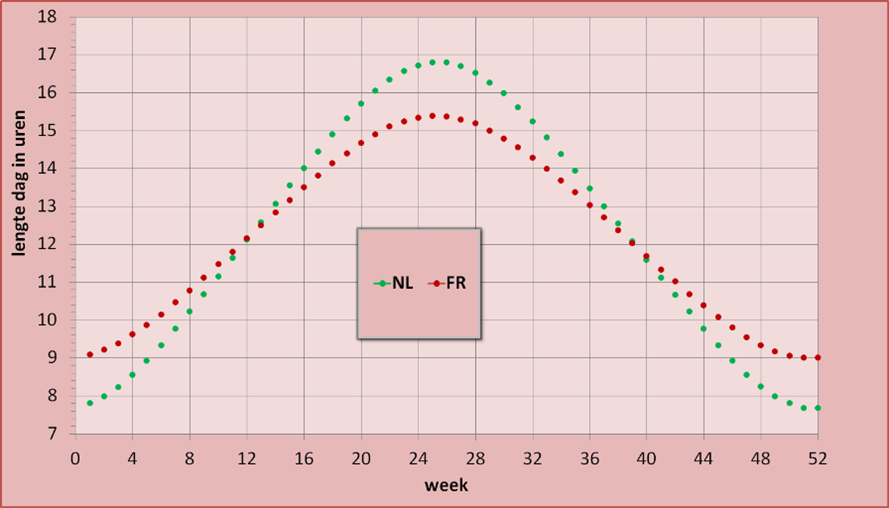 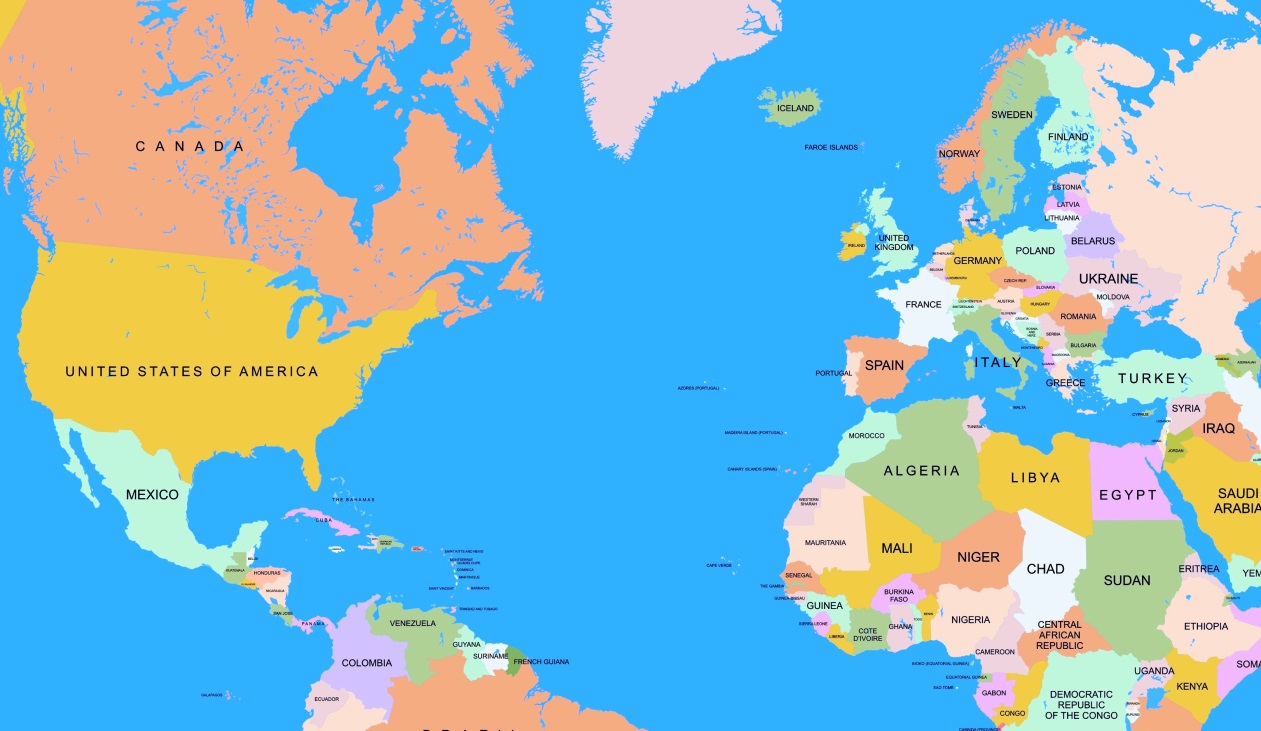 51° NB
Door veredeling moest sorghum aangepast worden aan koel weer -
En korte dag voor de bloei
Oostburg, Nederland, 51° 20’ NB, 3° 30’ OL, start in 2005
Belangrijke lokale eigenschappen 
Kiemkrachtig zaad na groei bij gematigde temperaturen en lange dag
Korte gewas cyclus om graan te produceren
Veredelingsinspanningen resulteert tot 3 commerciële rassen
5
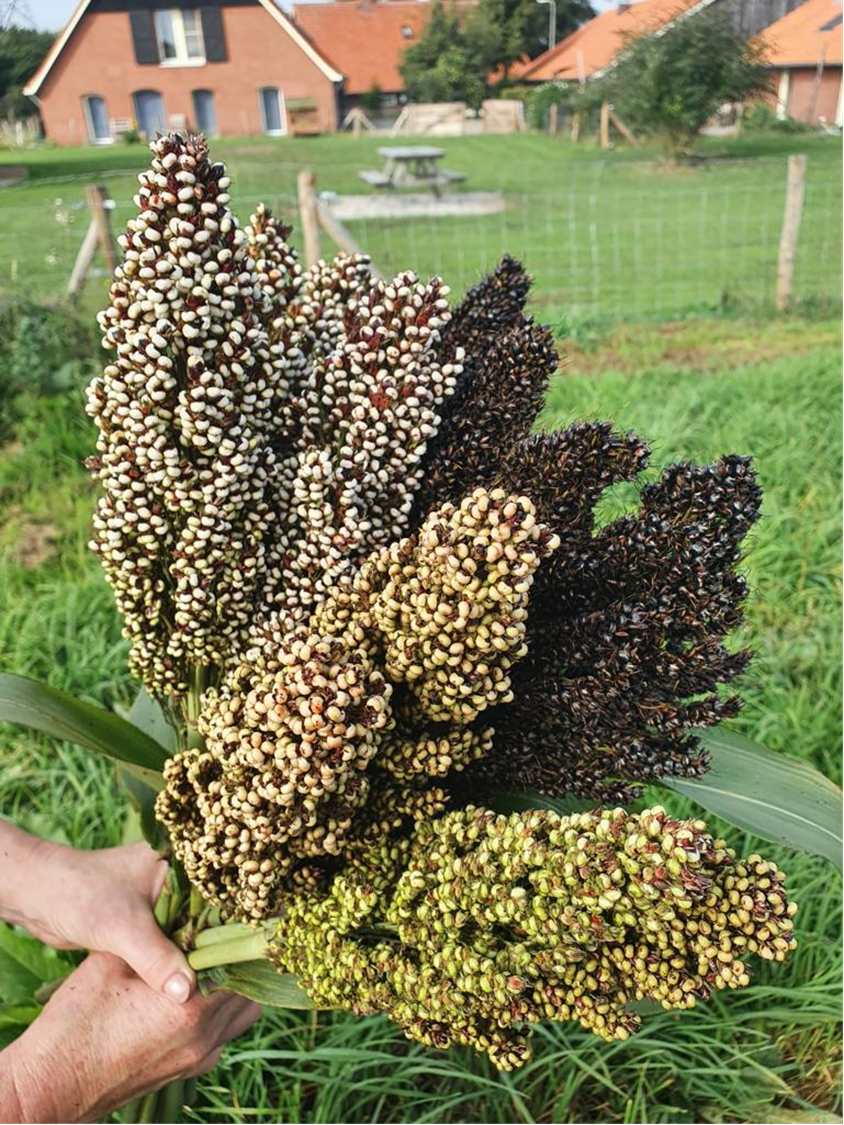 Commerciële Dusormil Sorghum Rassen (OPV)
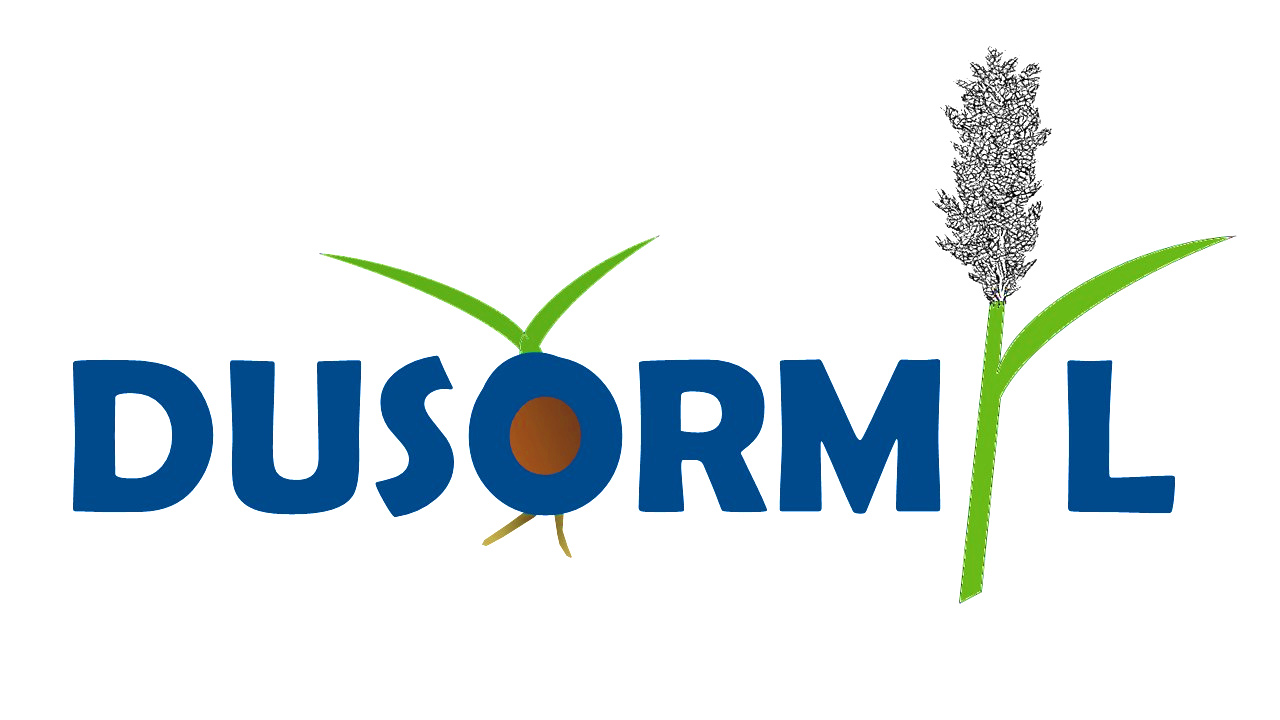 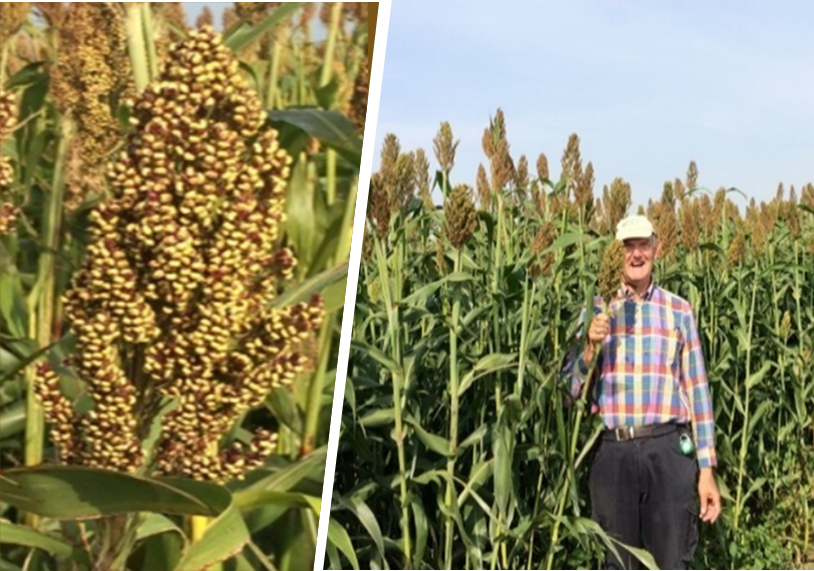 HD19
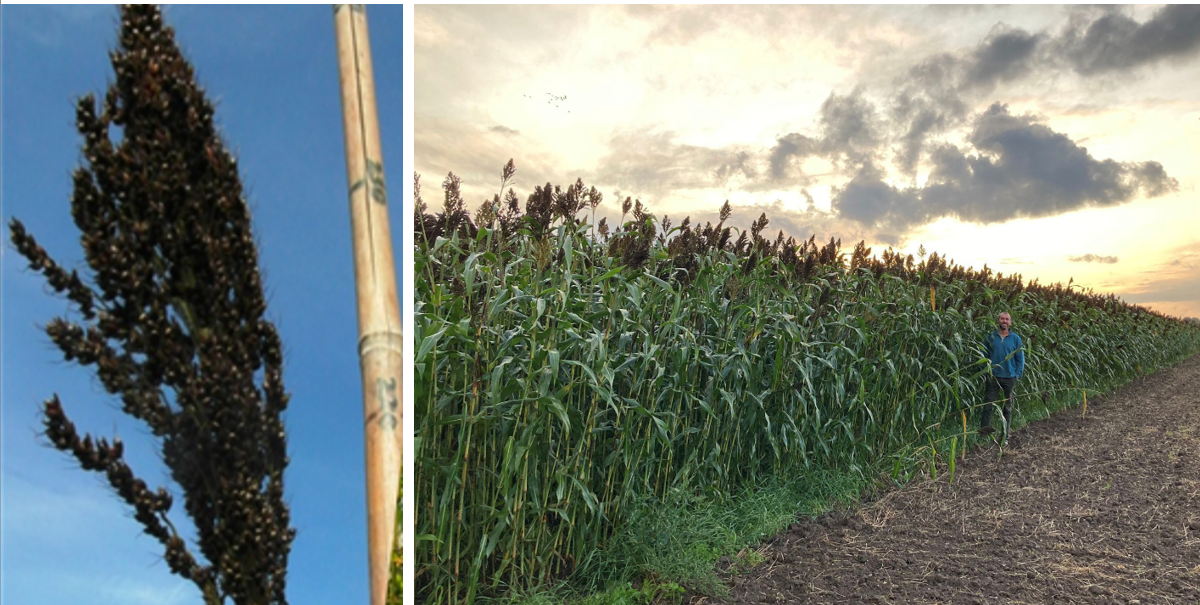 HD7
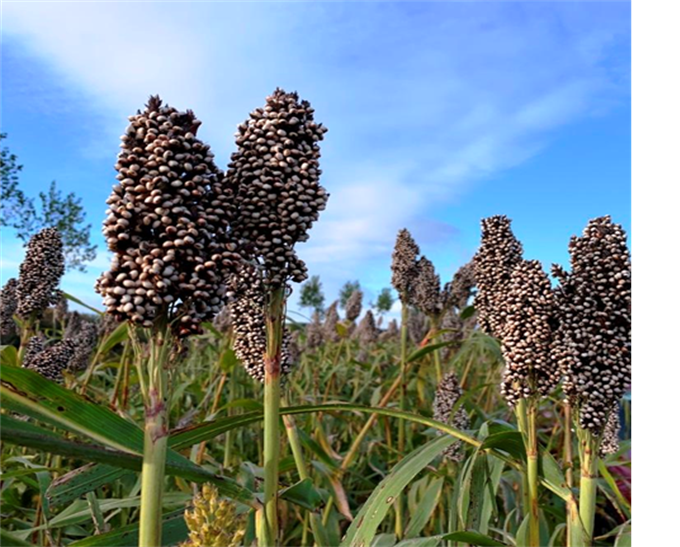 HD100
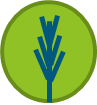 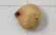 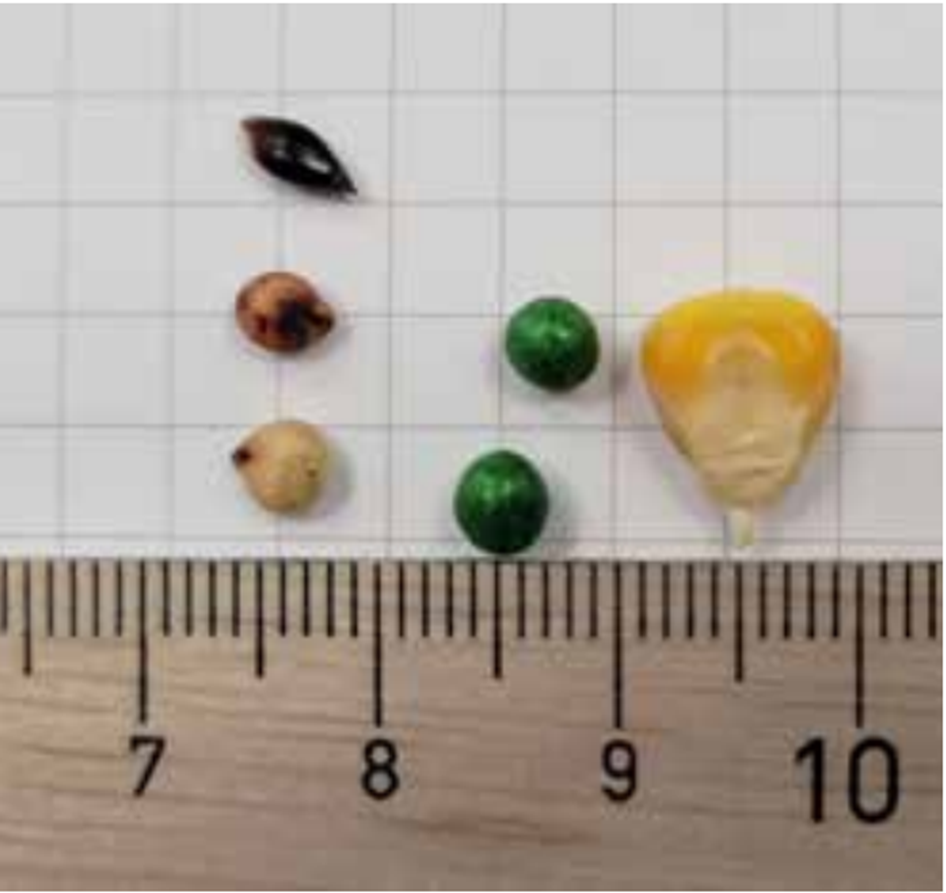 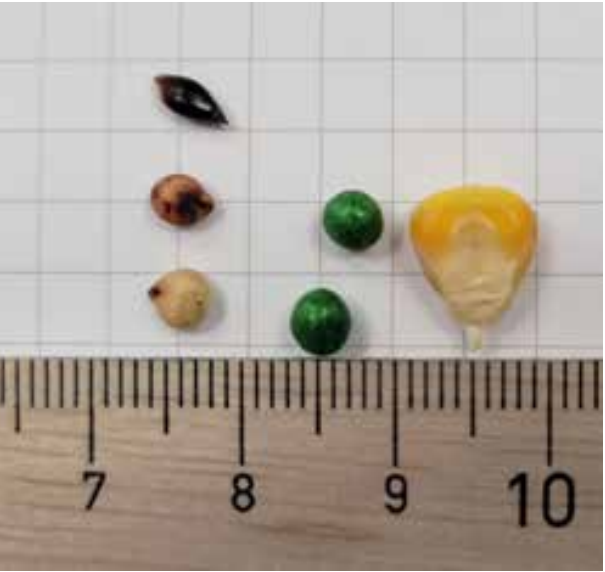 6
| Feed
| Food
| Build
| Floristry
| ½ Open
| ½ Compact
| Open
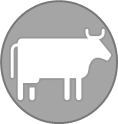 | Perfect Adopted
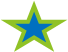 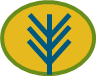 | Adopted
| Little Adopted
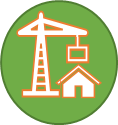 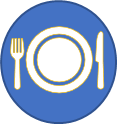 | Not Adopted
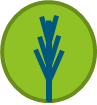 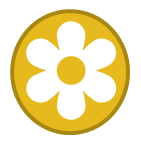 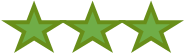 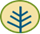 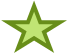 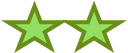 [Speaker Notes: Loubolk logo]
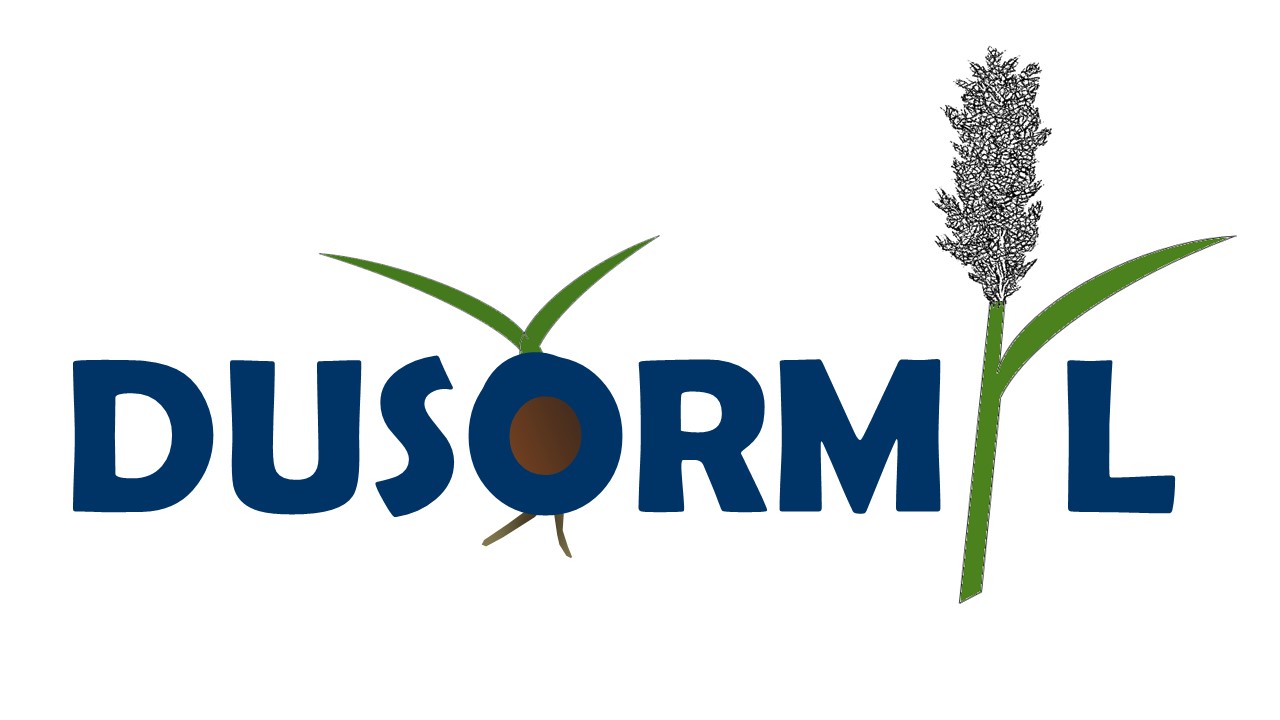 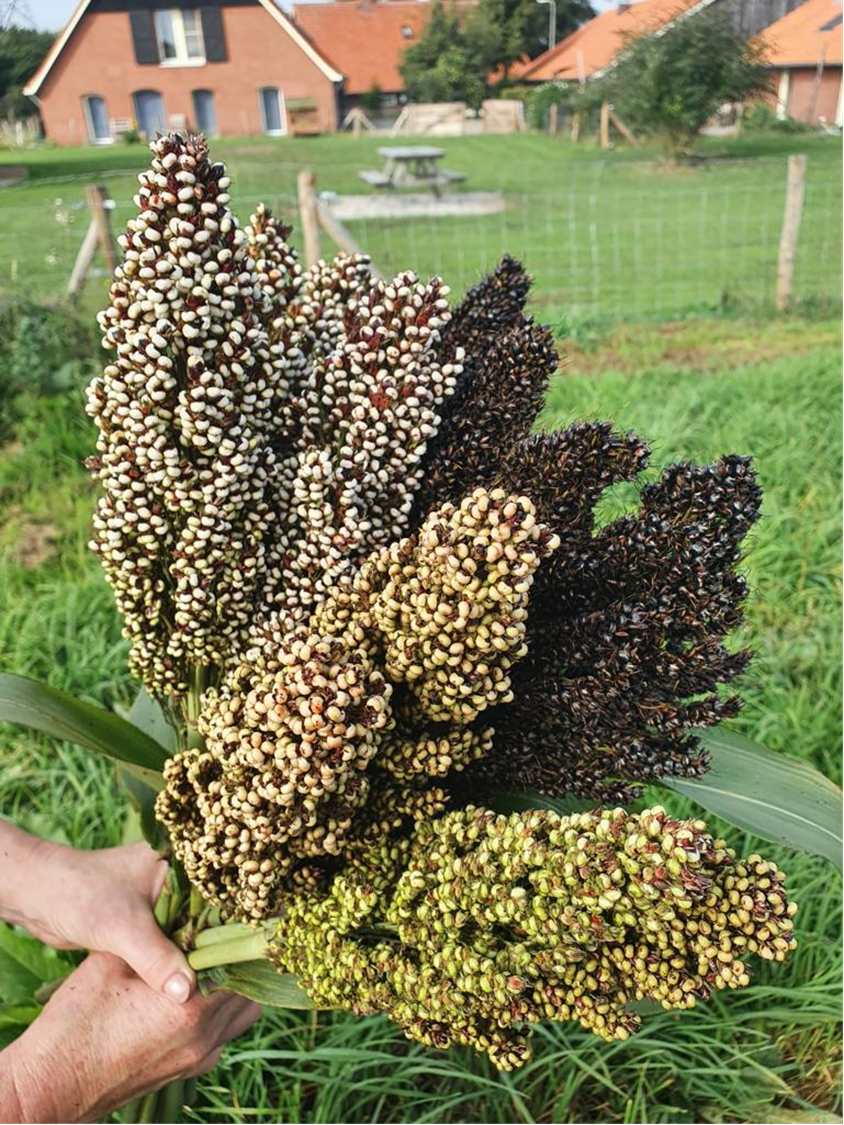 Dusormil Sorghumonderzoek en testen in de praktijk
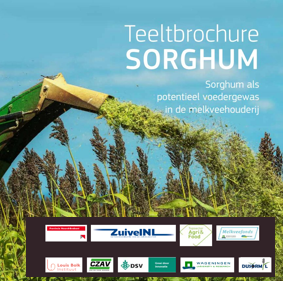 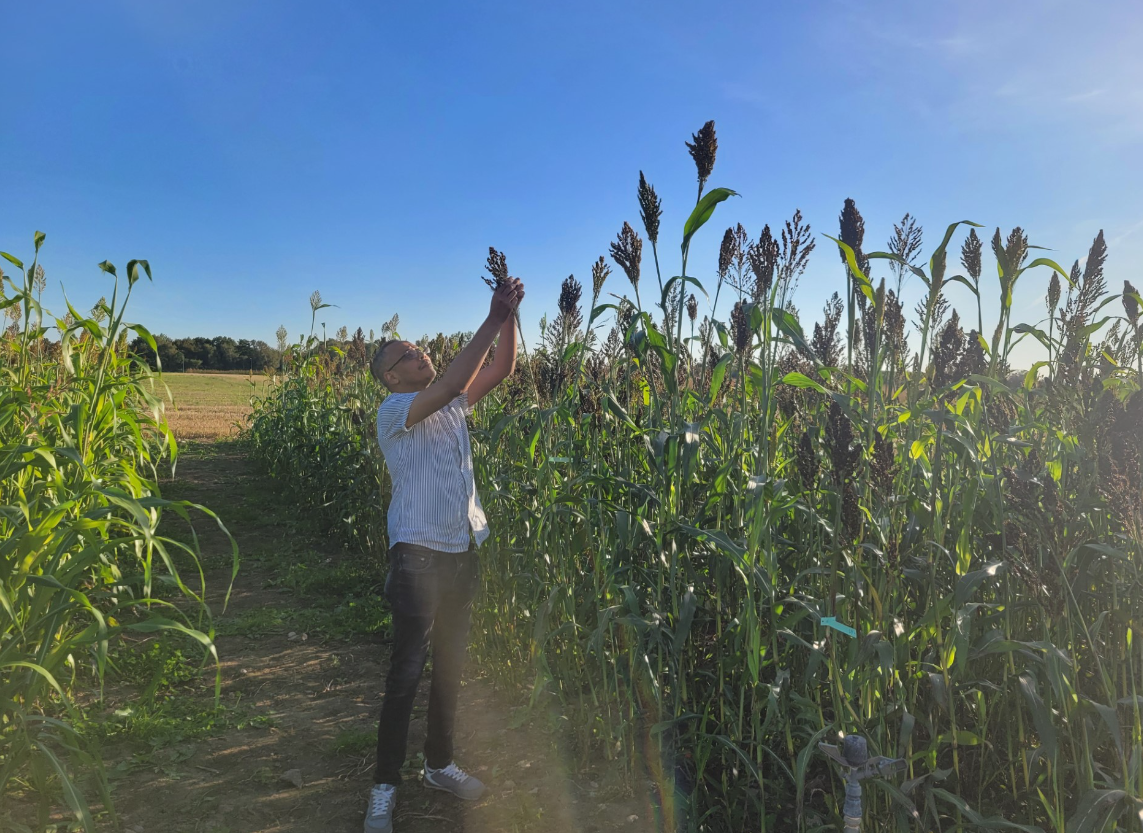 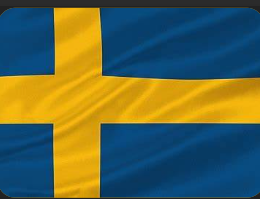 Vooral boven de                                     48ste Breedtegraad Noordelijke Latitude
       - Selectie in meerder landen
       - Toepasbaarheid voor praktijk
       - Vergelijken met rassen van concullegae  
Samenwerking met verschillende Partijen
       - Onderzoek
       - Bedrijven
       - Gezamenlijke Communicatie
	* Teeltbrochure Sorghum 	
Resultaat 
      - Publicaties
       - Praktijk-Ervaring
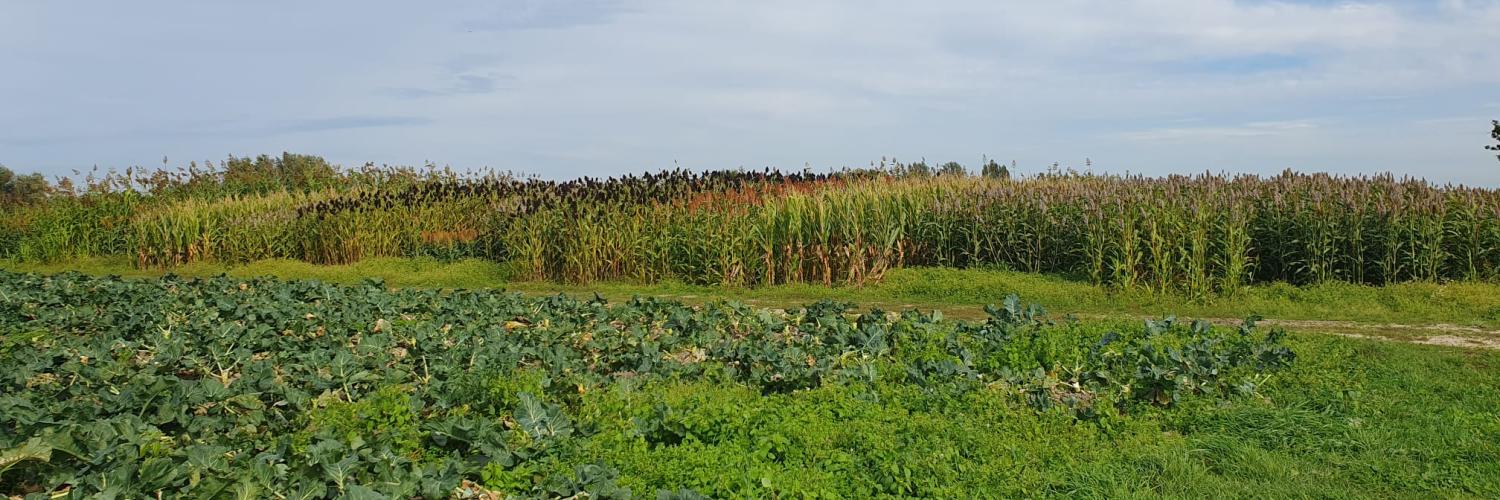 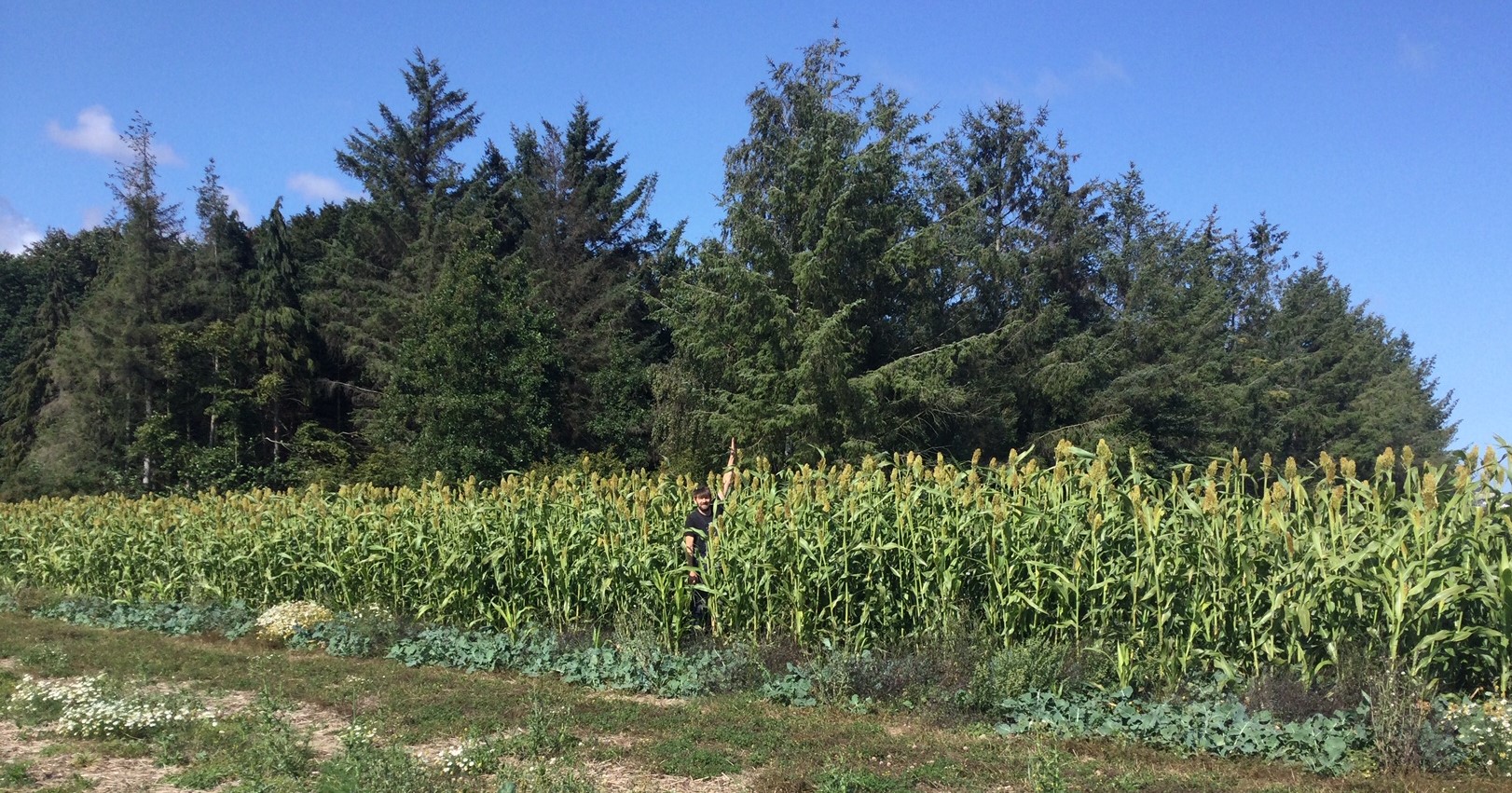 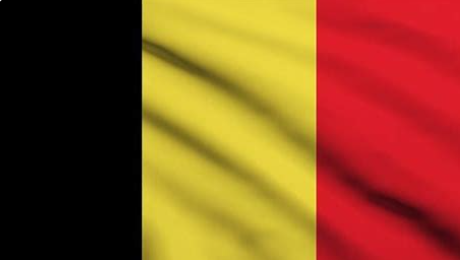 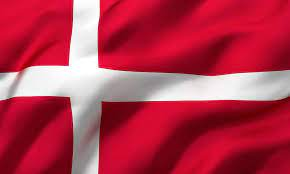 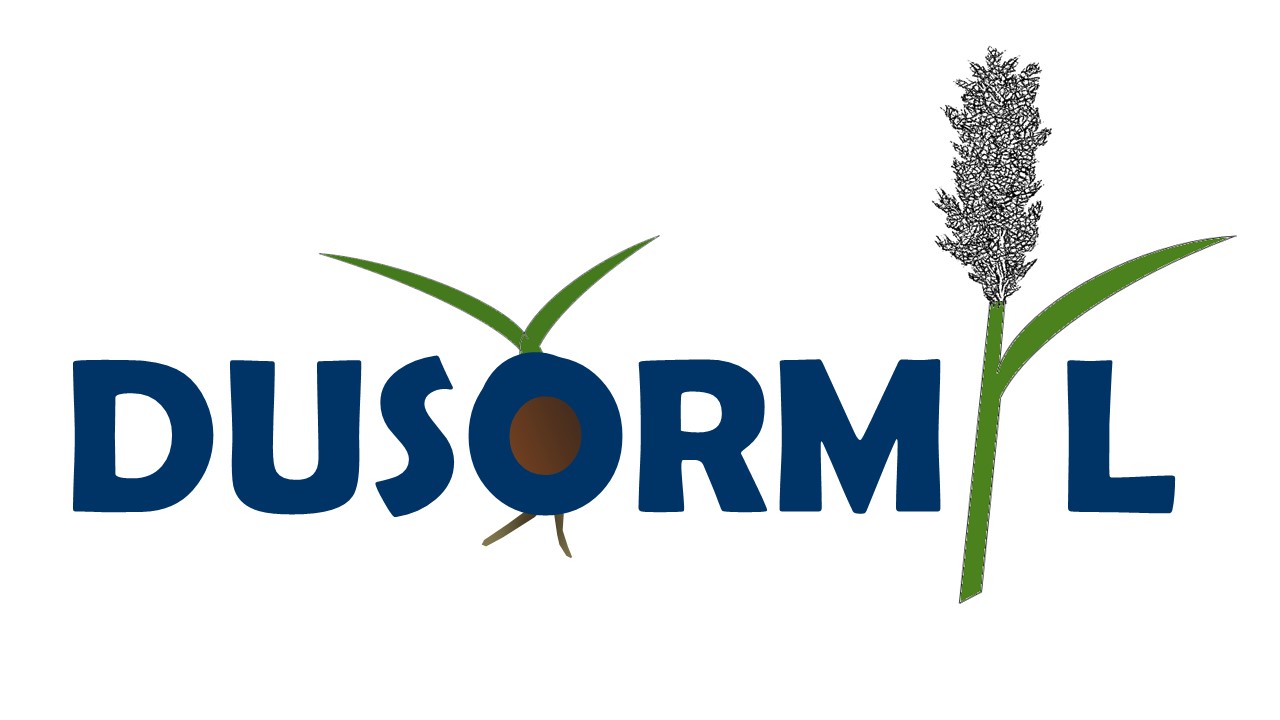 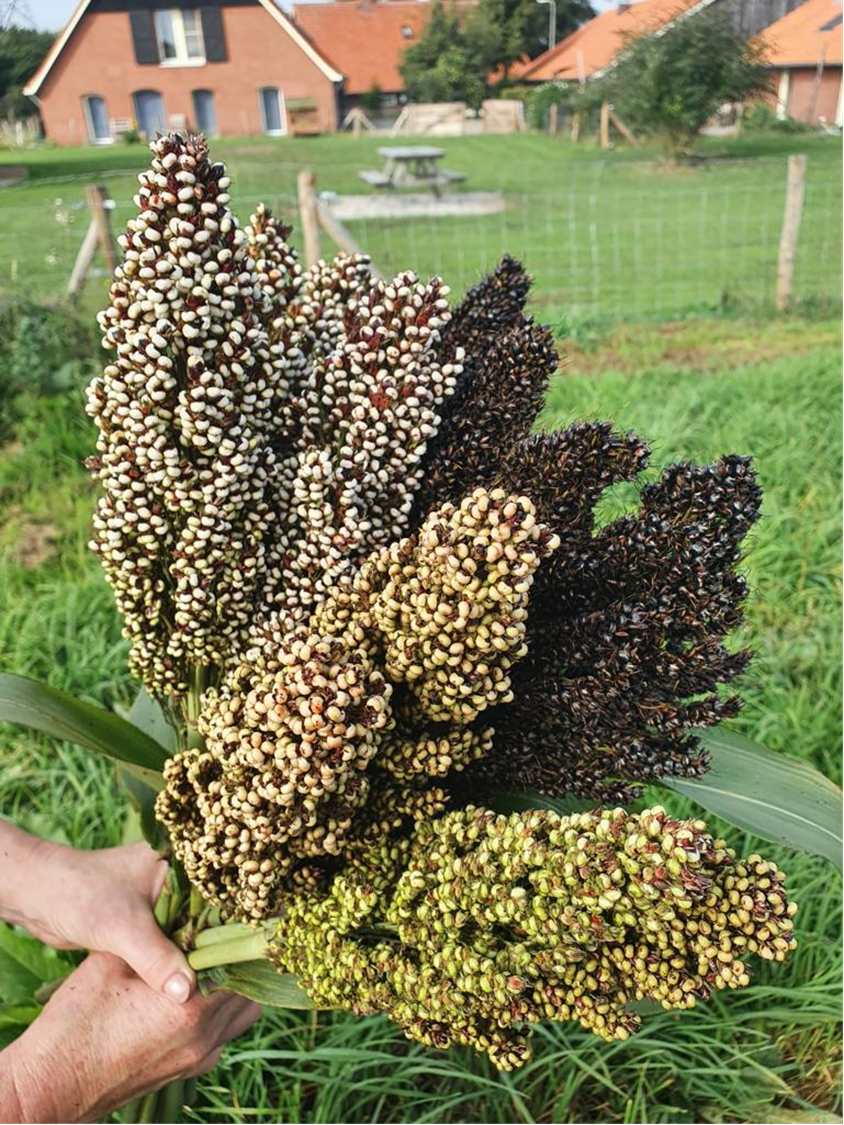 Meervoudige verwaarding van Sorghum
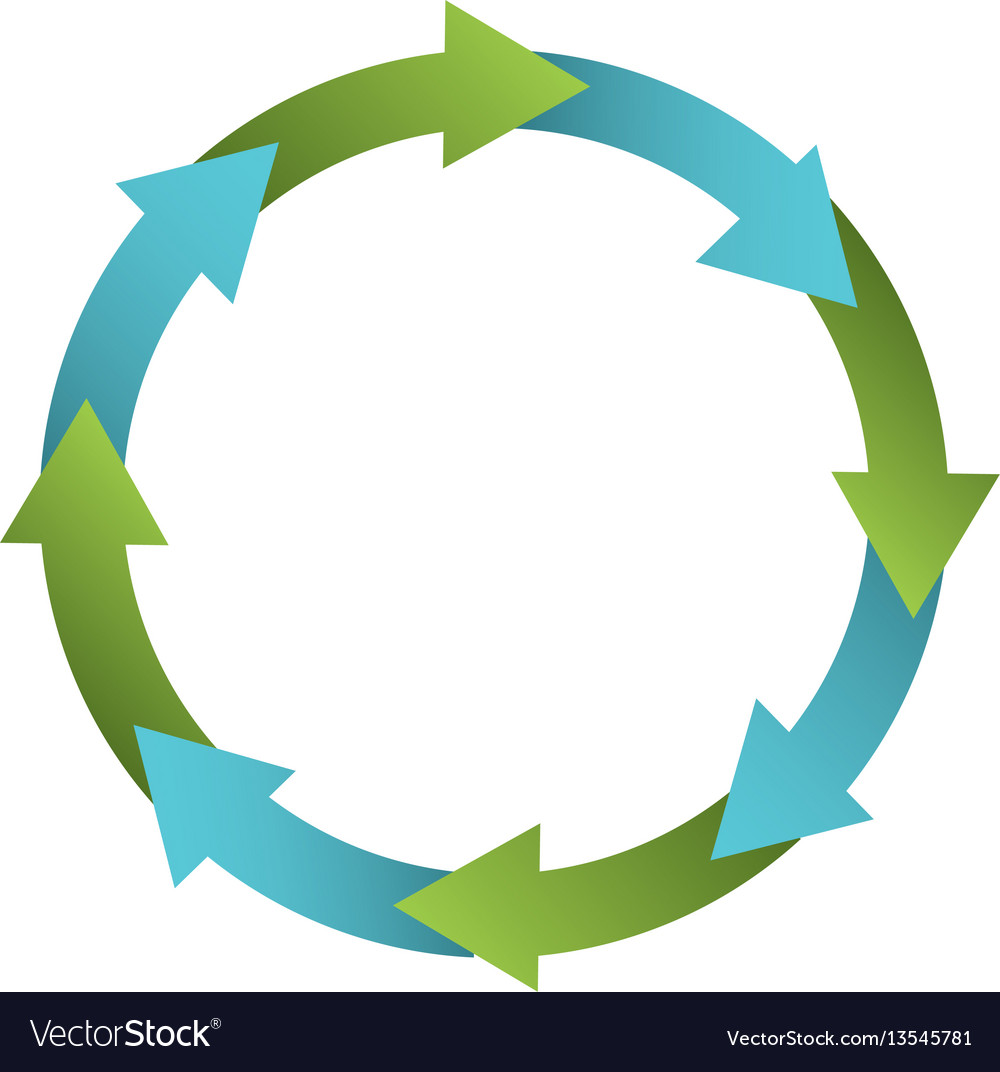 Zaden
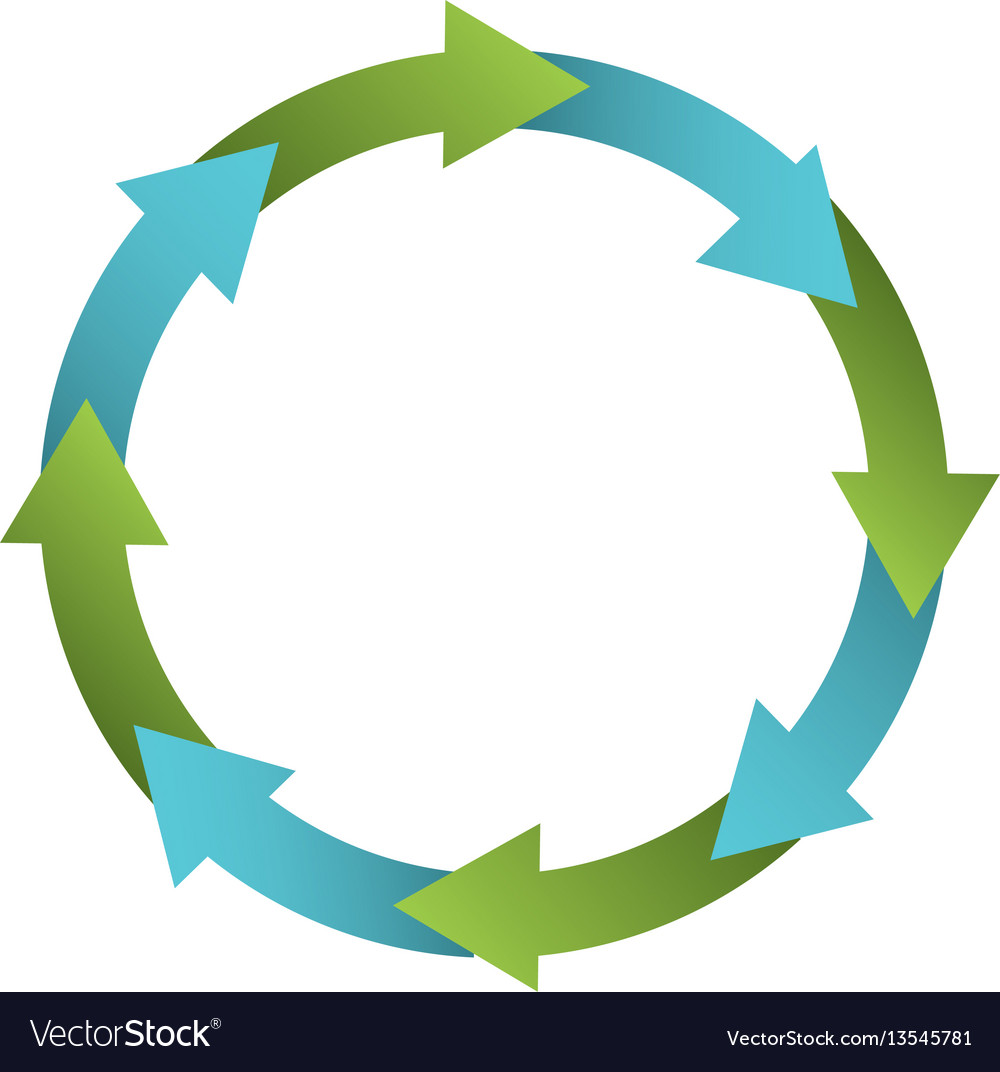 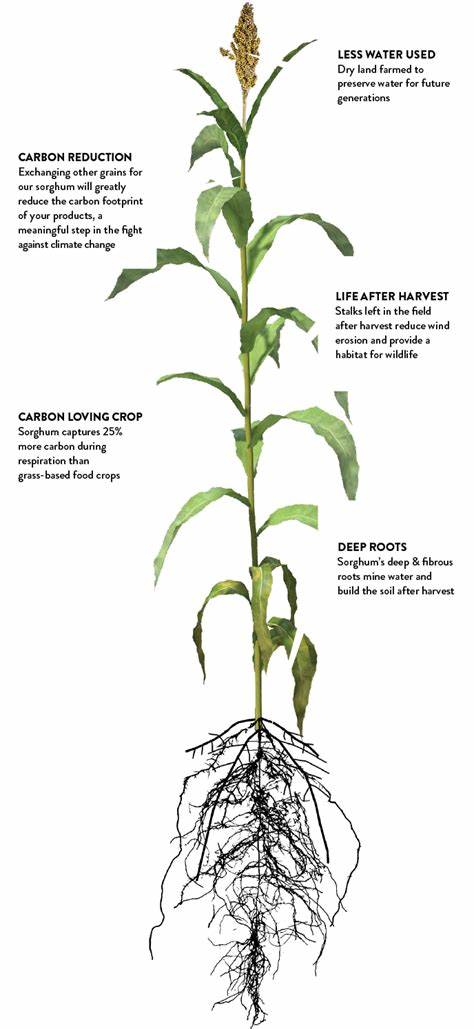 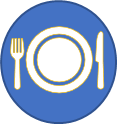 Pluim
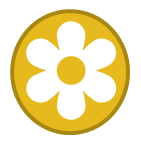 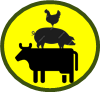 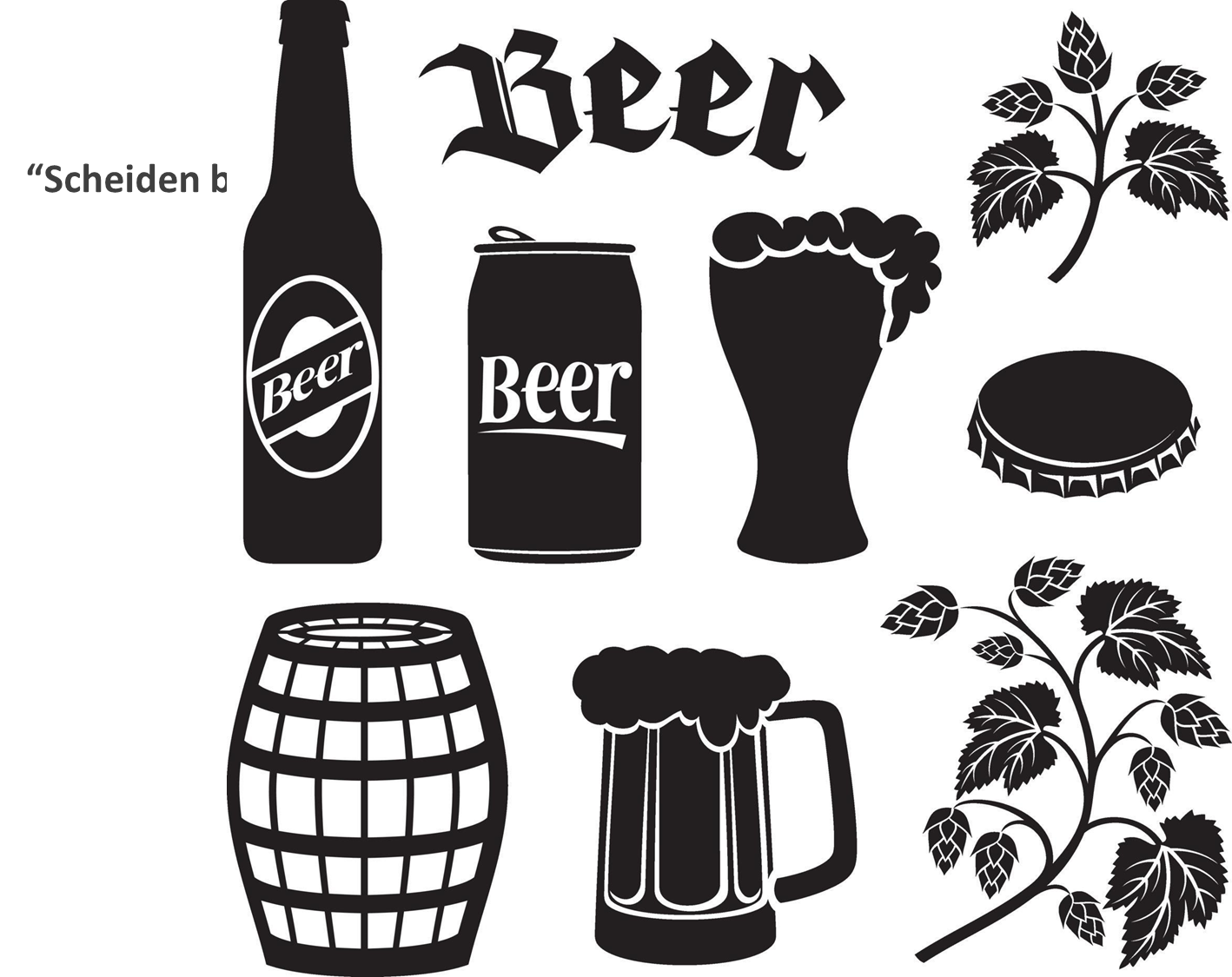 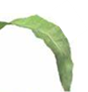 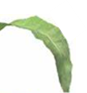 Biomassa
Stengels
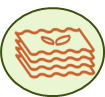 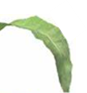 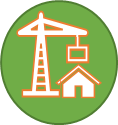 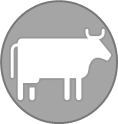 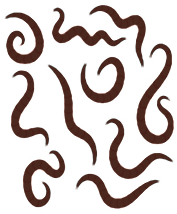 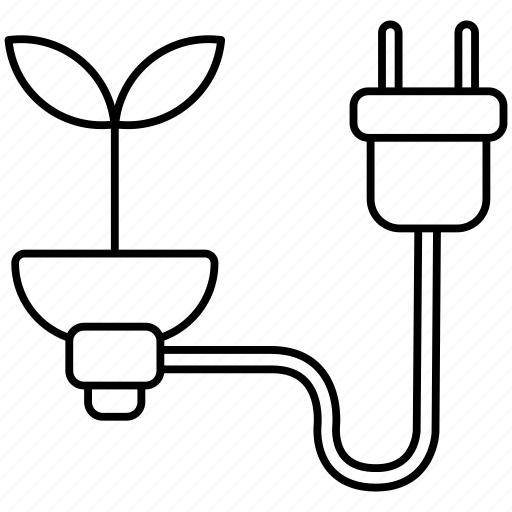 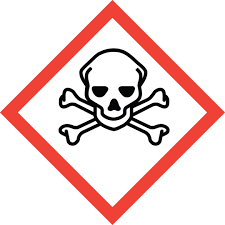 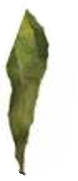 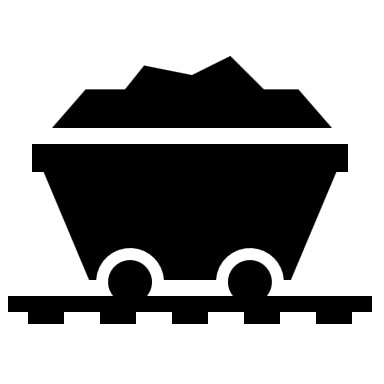 Wortels
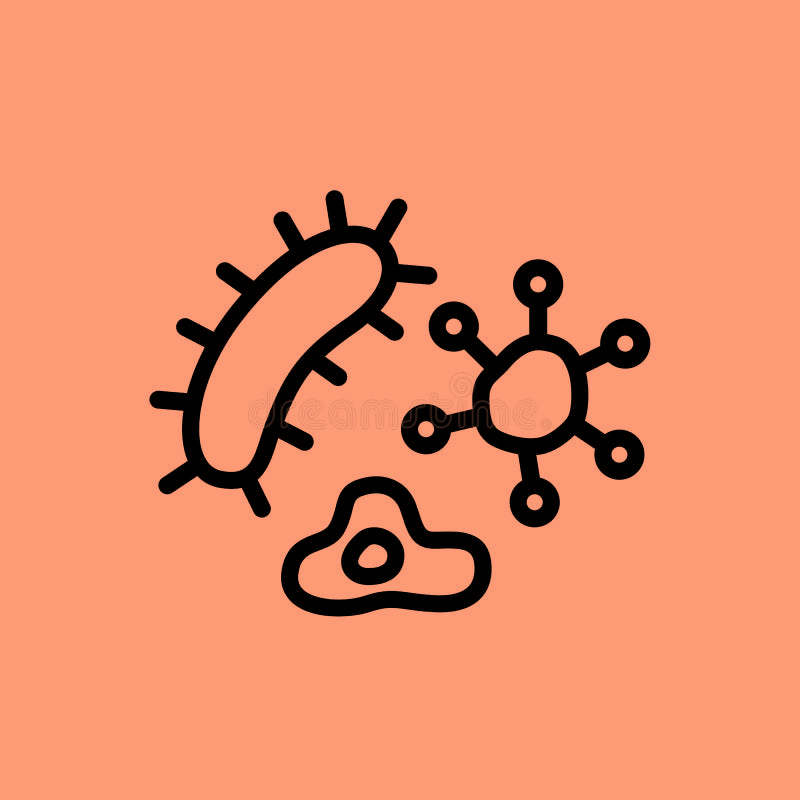 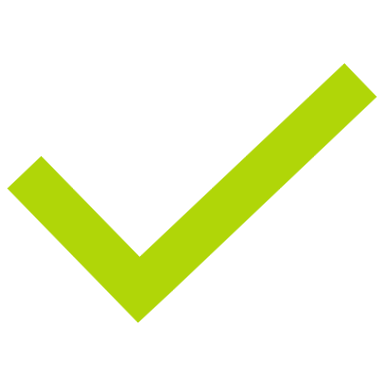 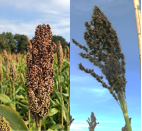 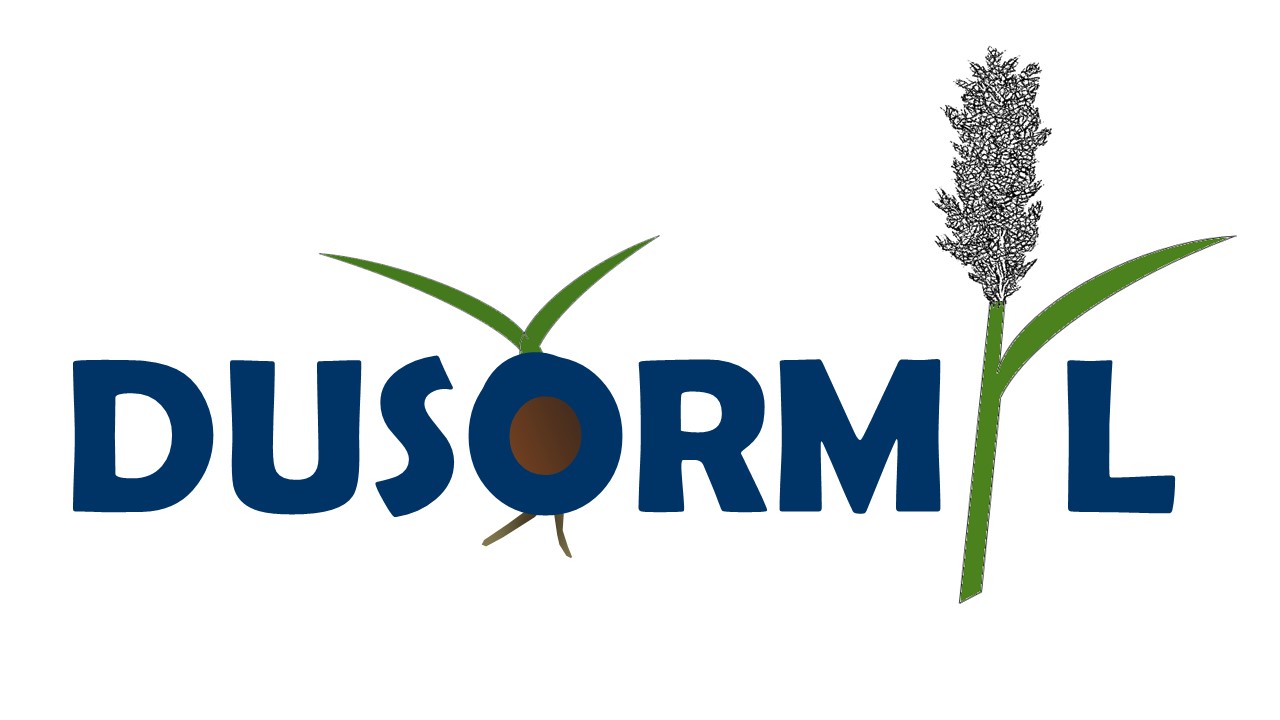 Sorghum van Zaai tot Oogst
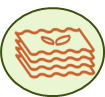 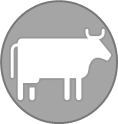 Jan

Feb

Mrt

Apr

Mei

Jun

Jul

Aug

Sep

Okt

Nov

Dec
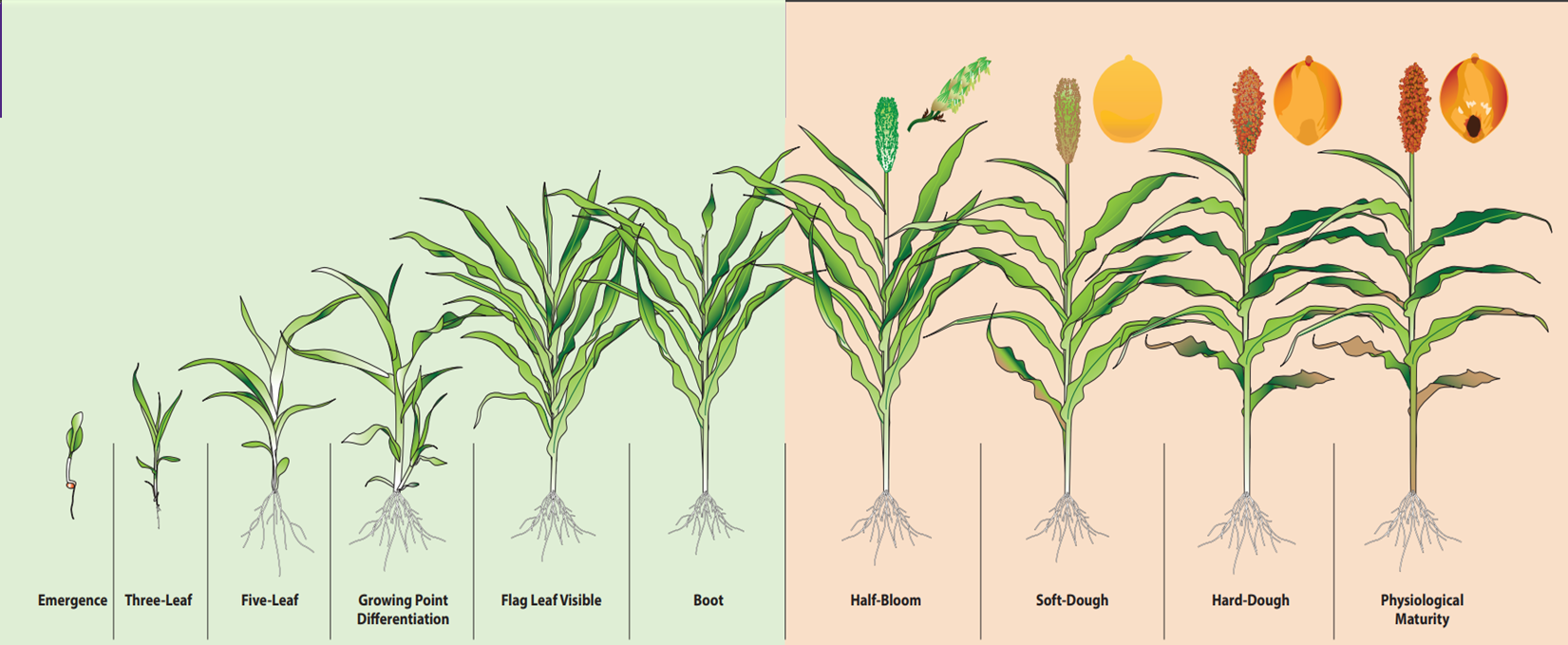 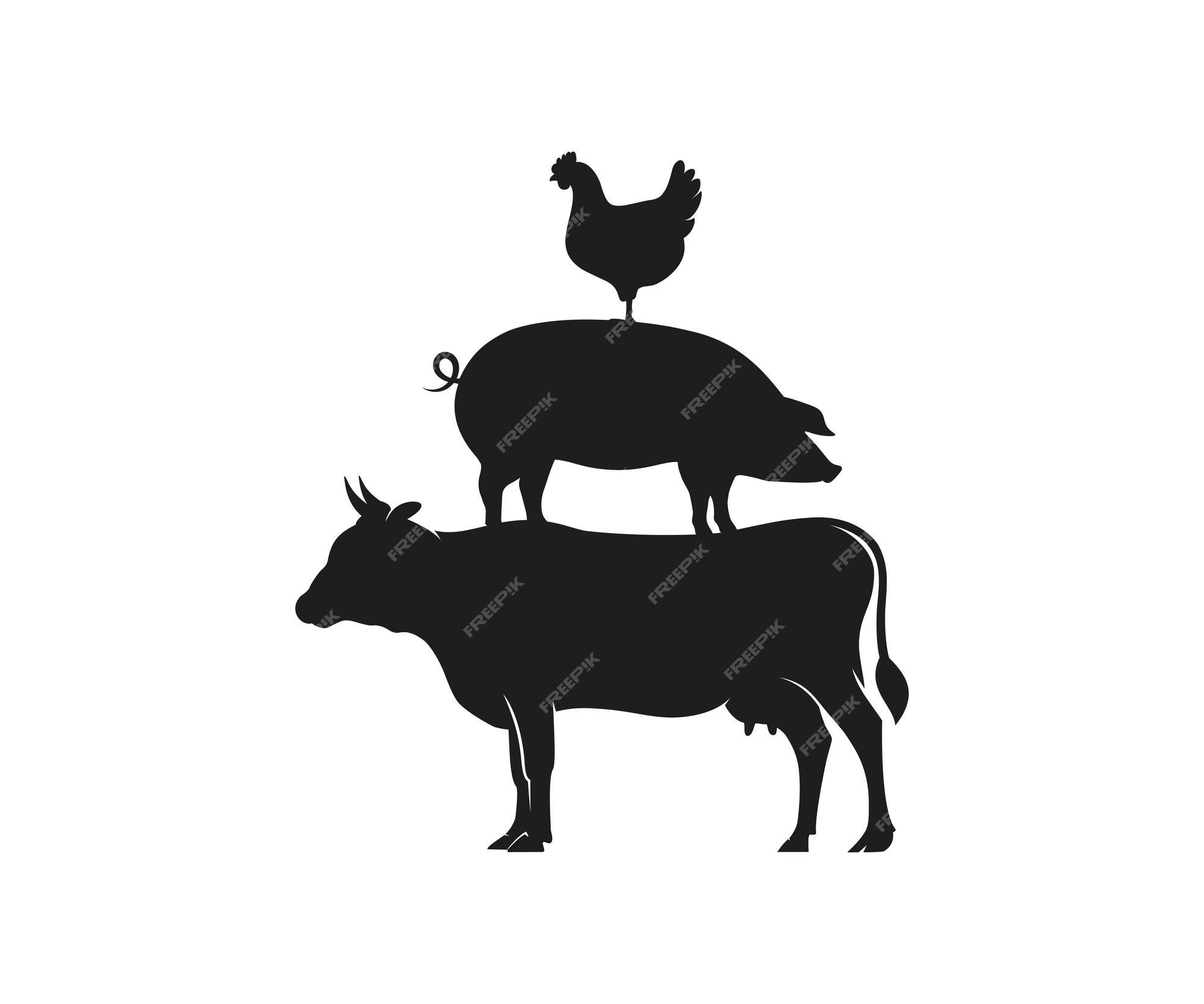 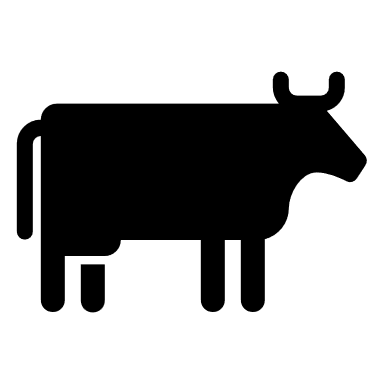 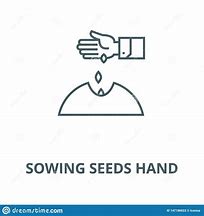 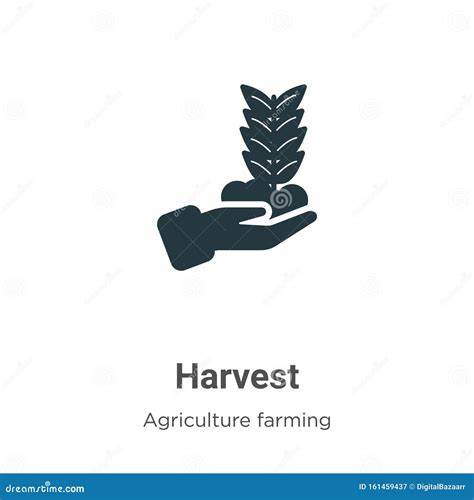 9
[Speaker Notes: PROOF-4-MF3234-Sorghum-Poster-1.pdf (sorghumcheckoff.com)]
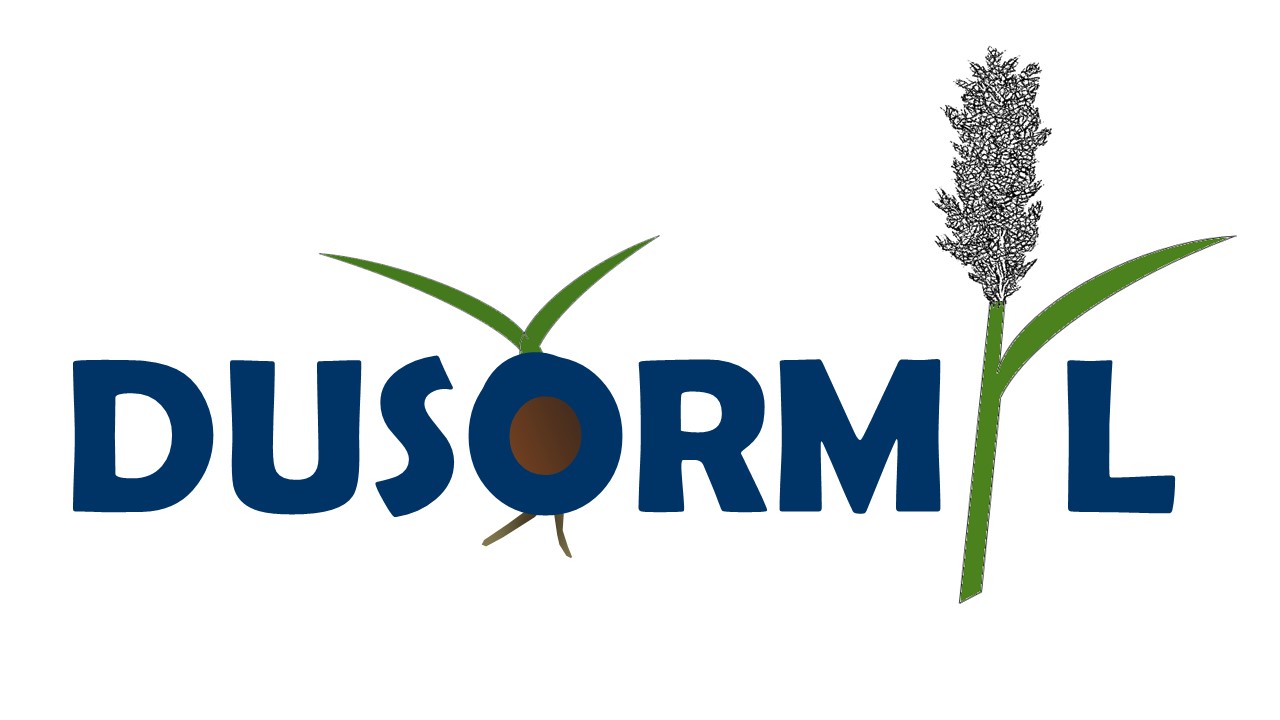 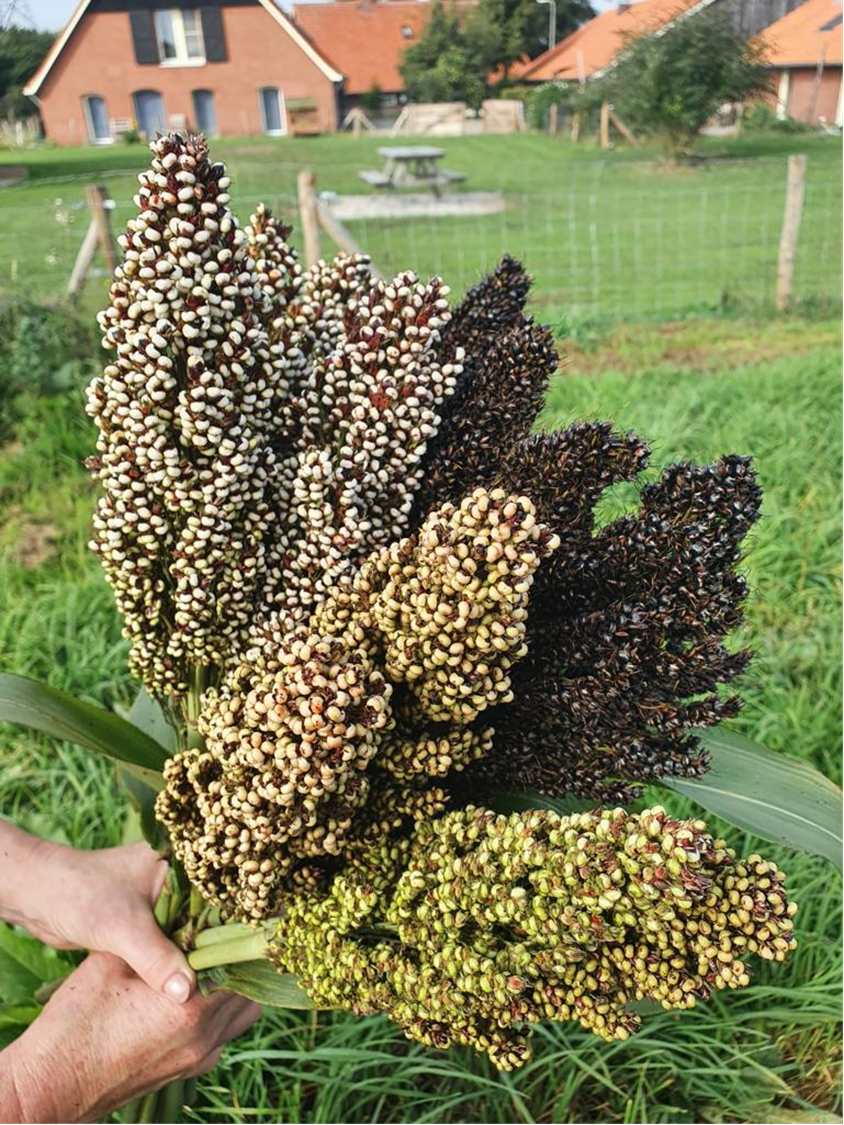 Sorghum Praktische realisatie van Meervoudig gebruik
Sorghum voor de kuil – nu ook in ZVL
Biomassa
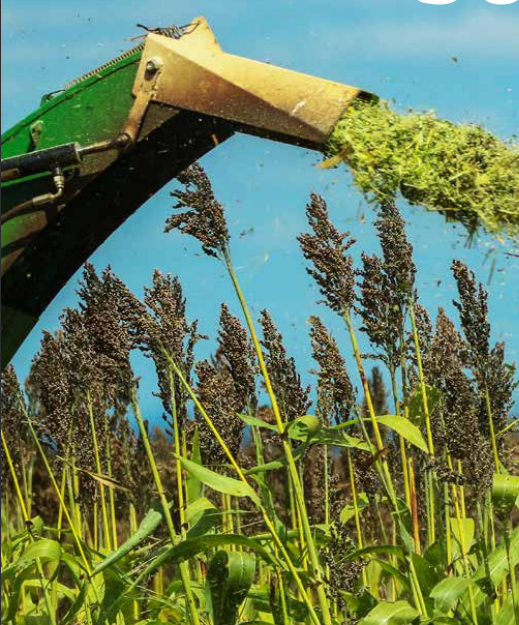 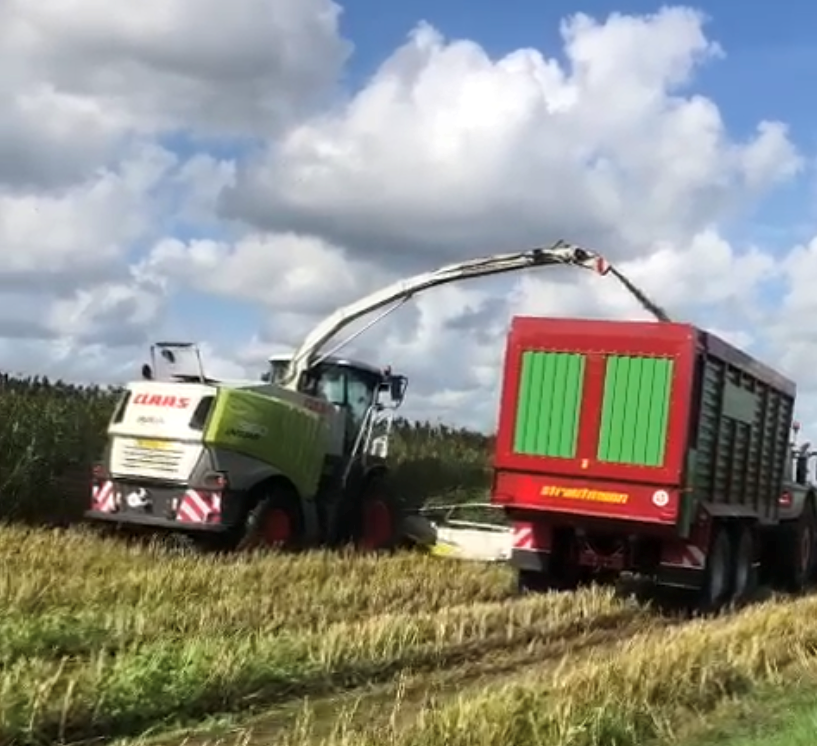 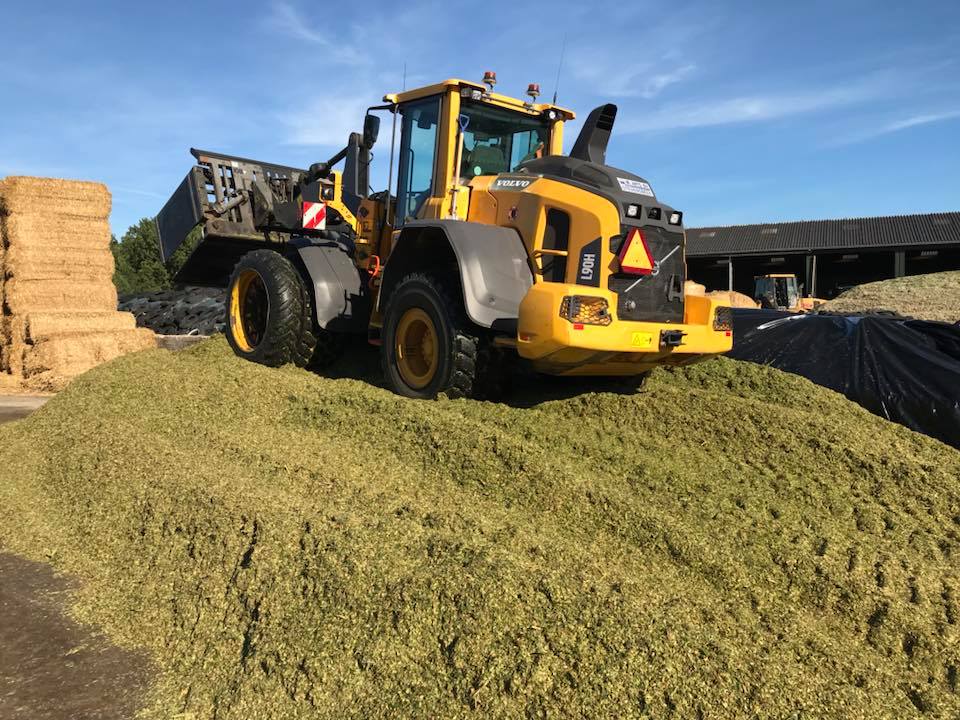 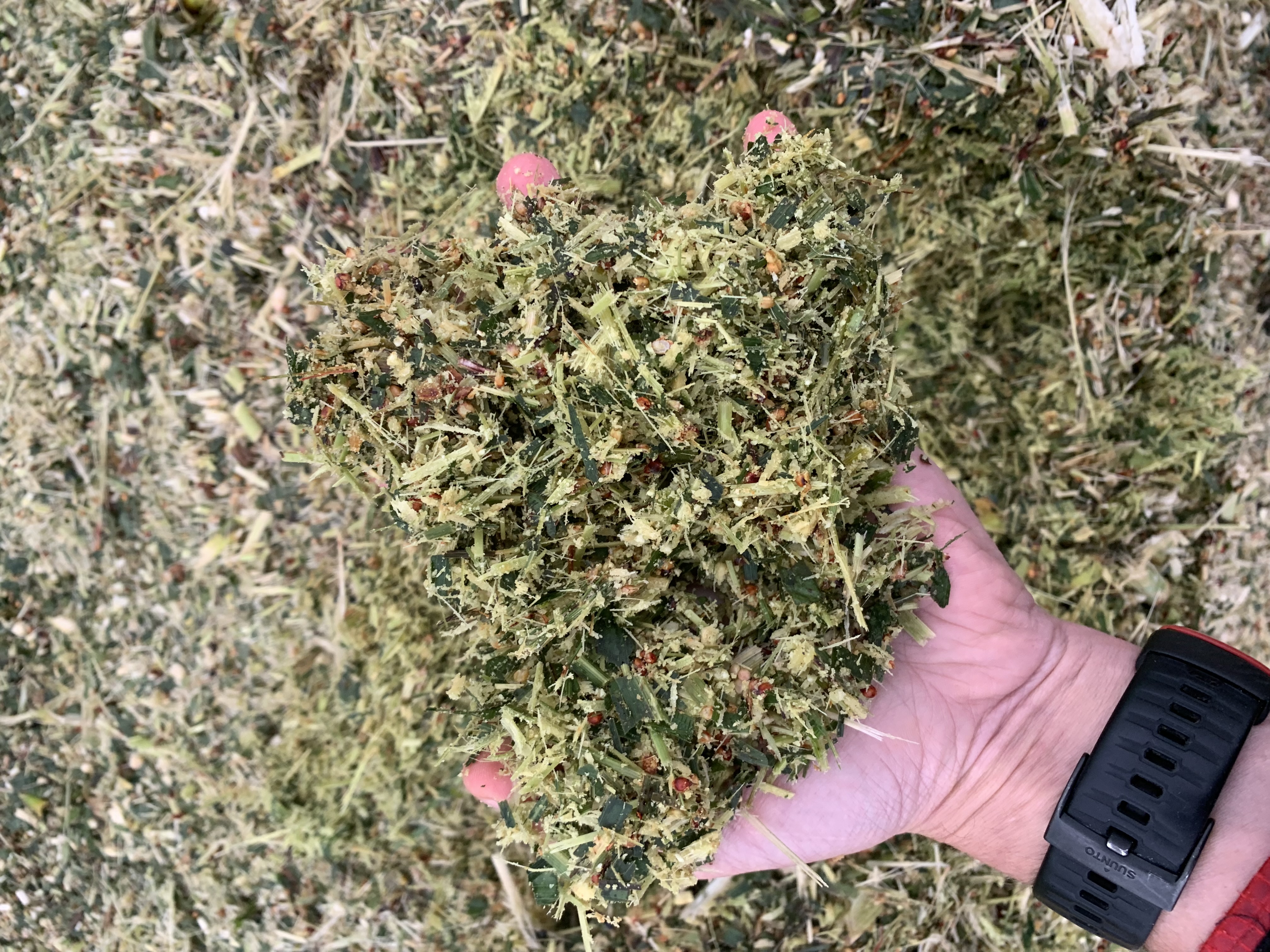 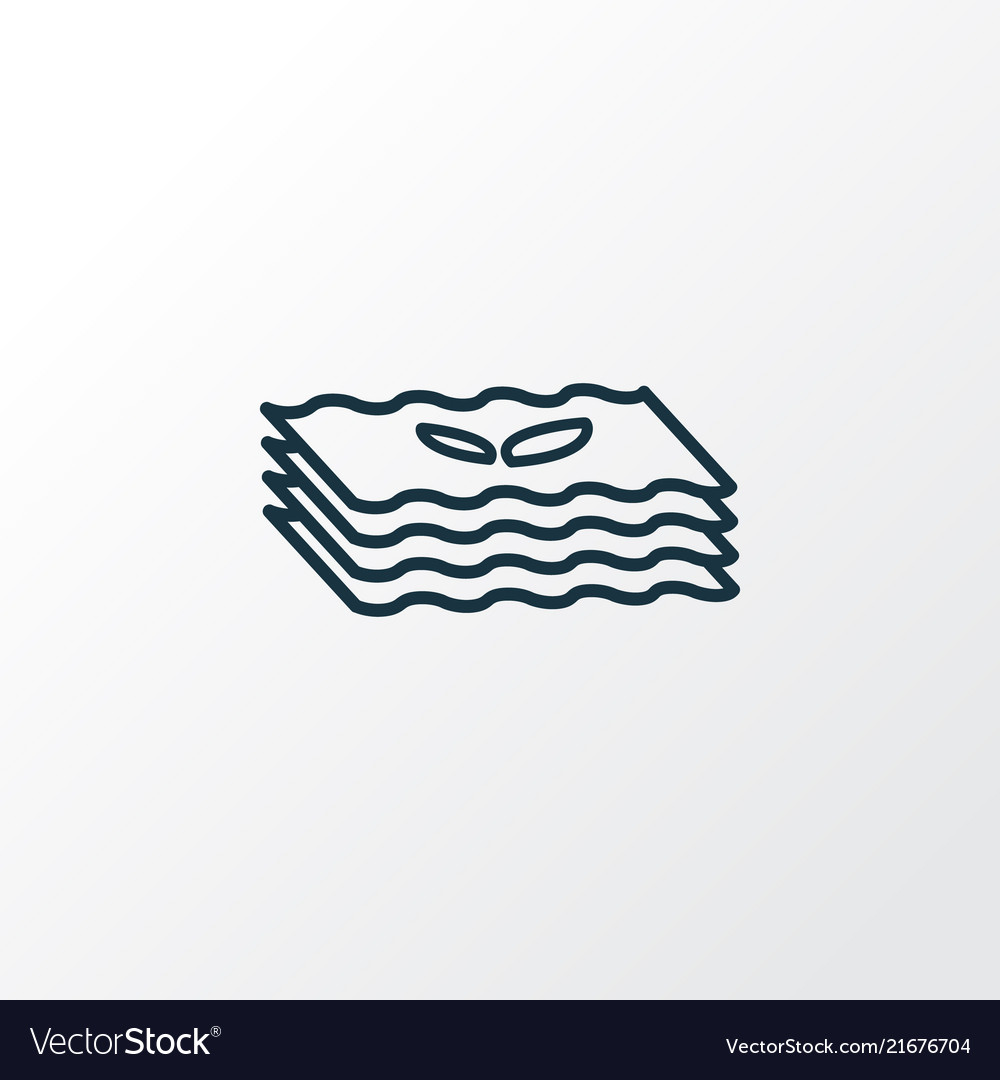 10
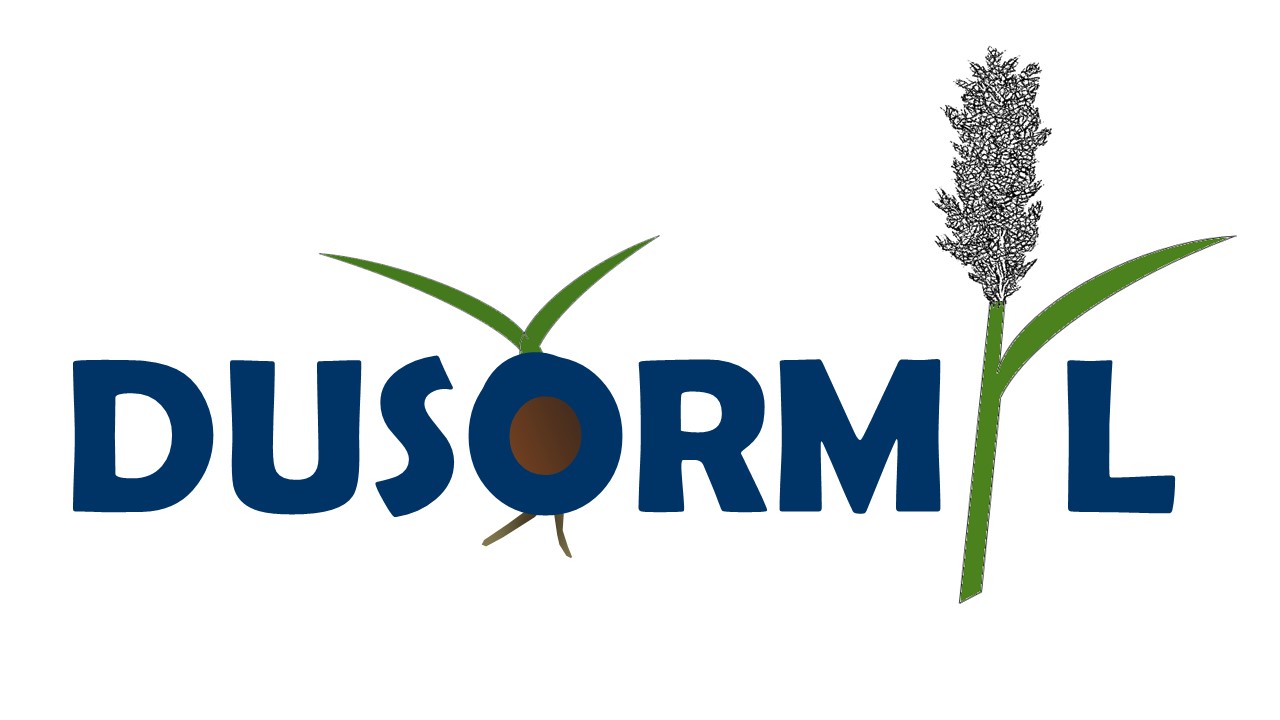 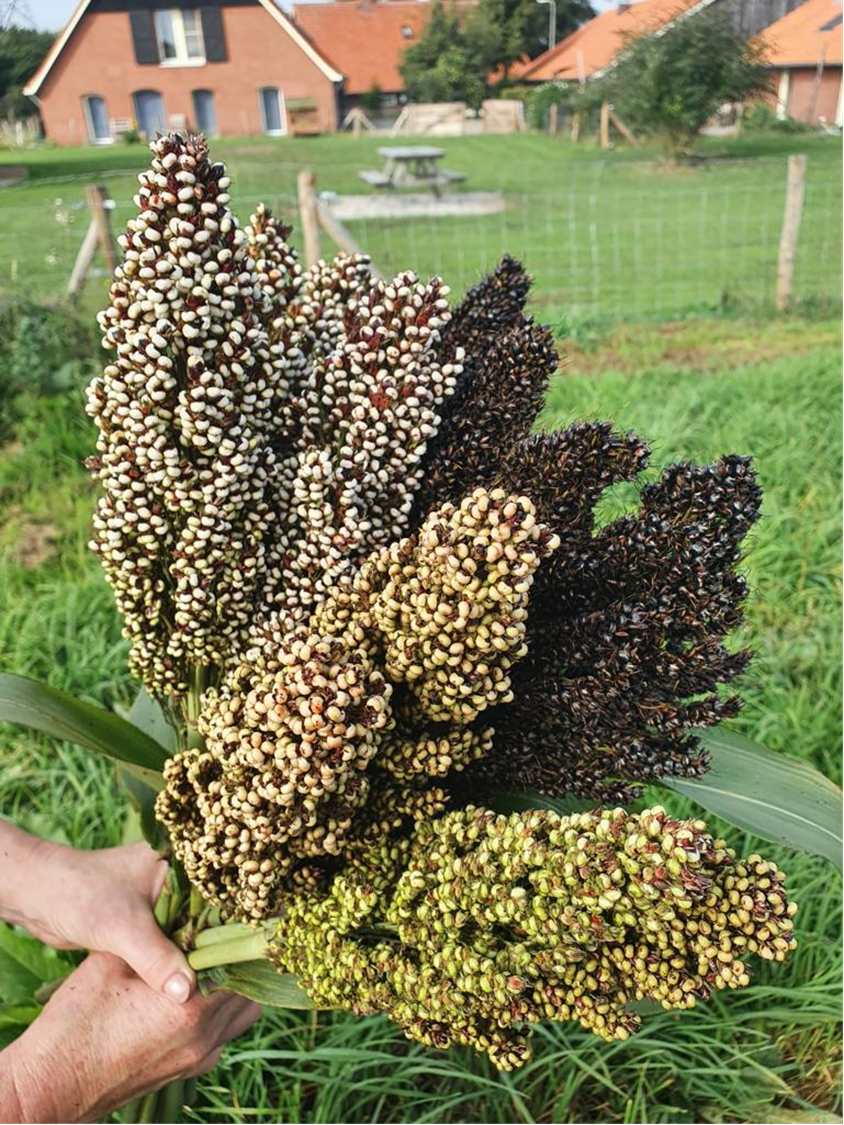 Sorghum Praktische realisatie van Meervoudig gebruik
Gescheiden Oogsten
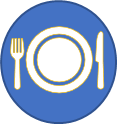 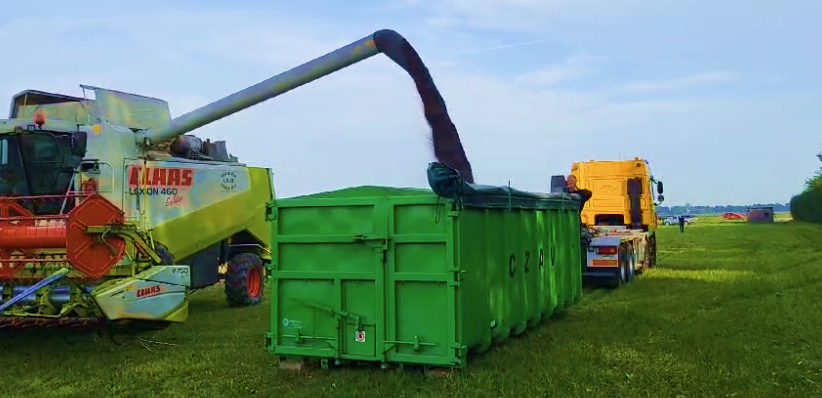 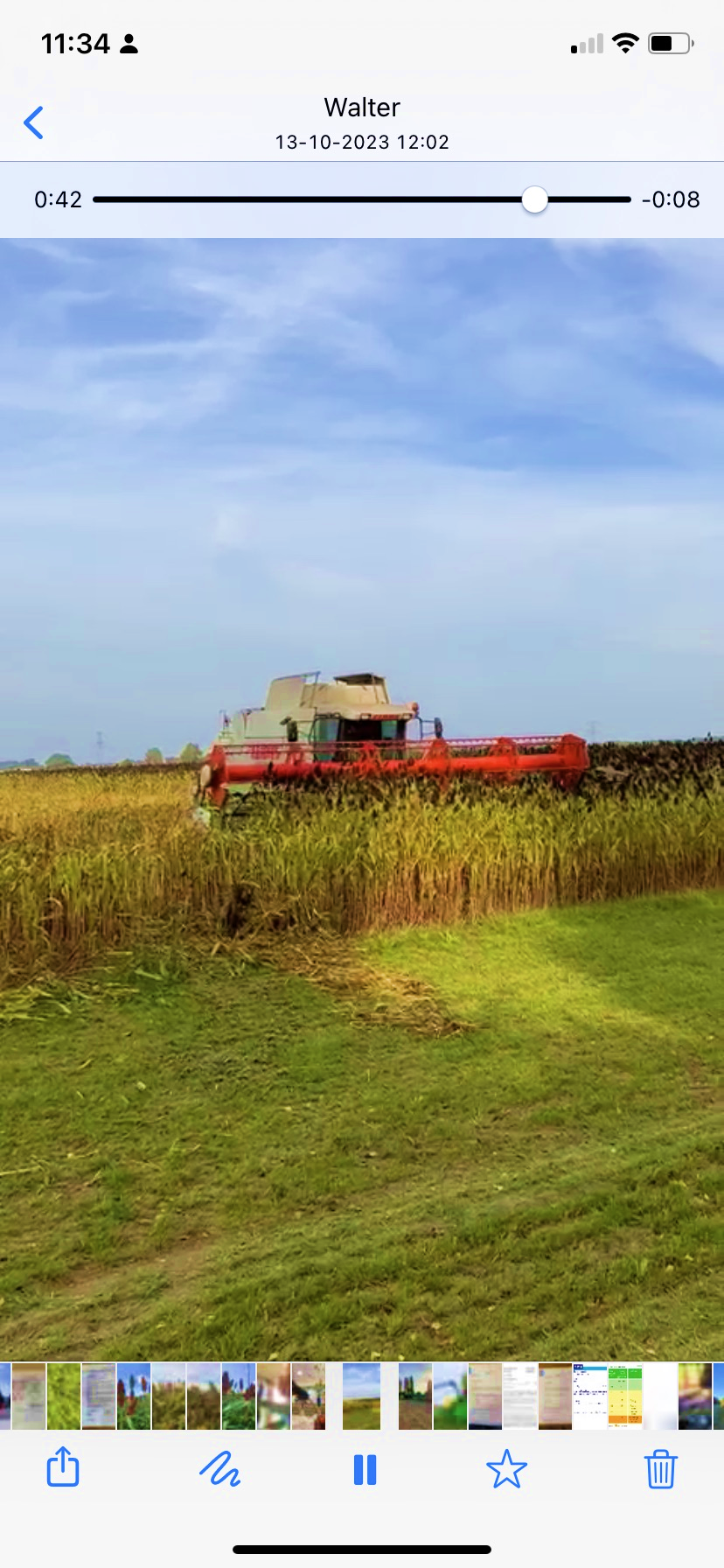 Graan
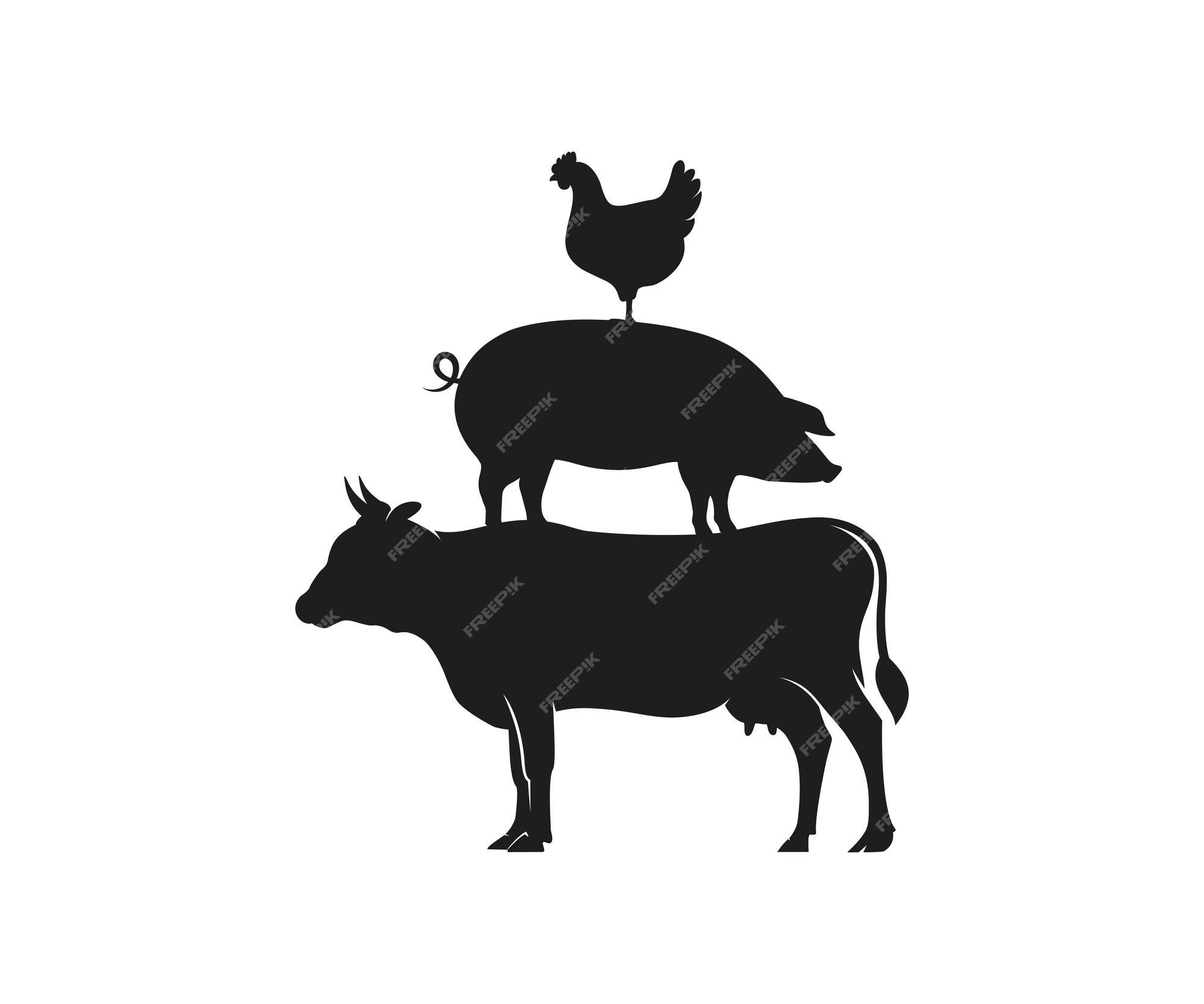 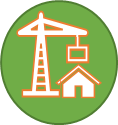 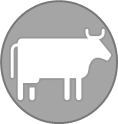 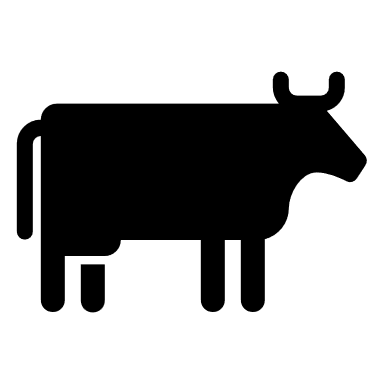 Stengels
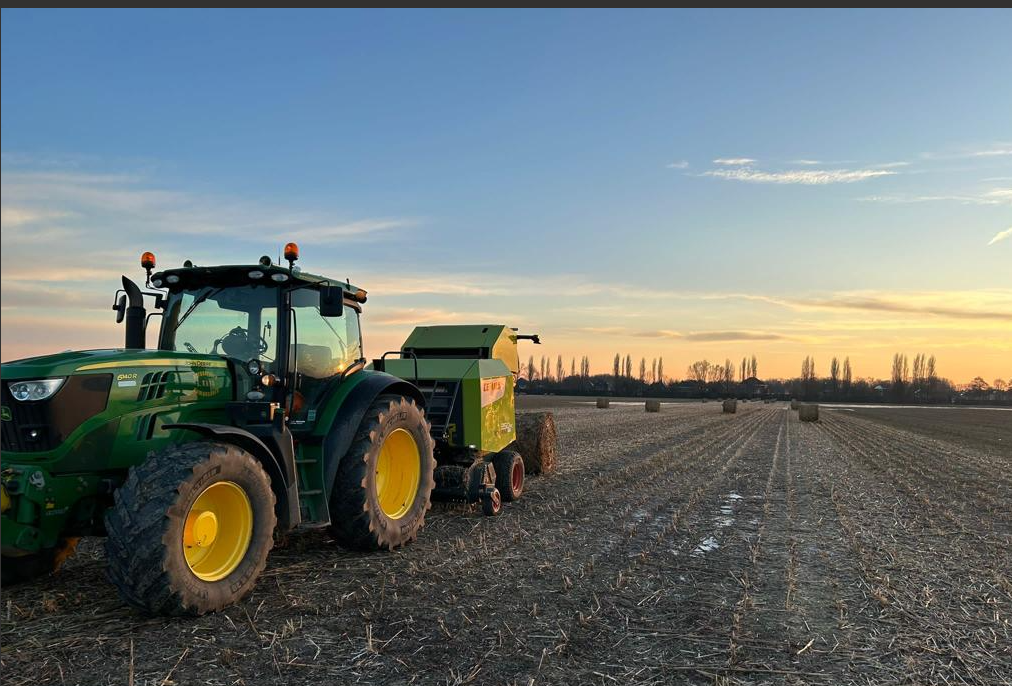 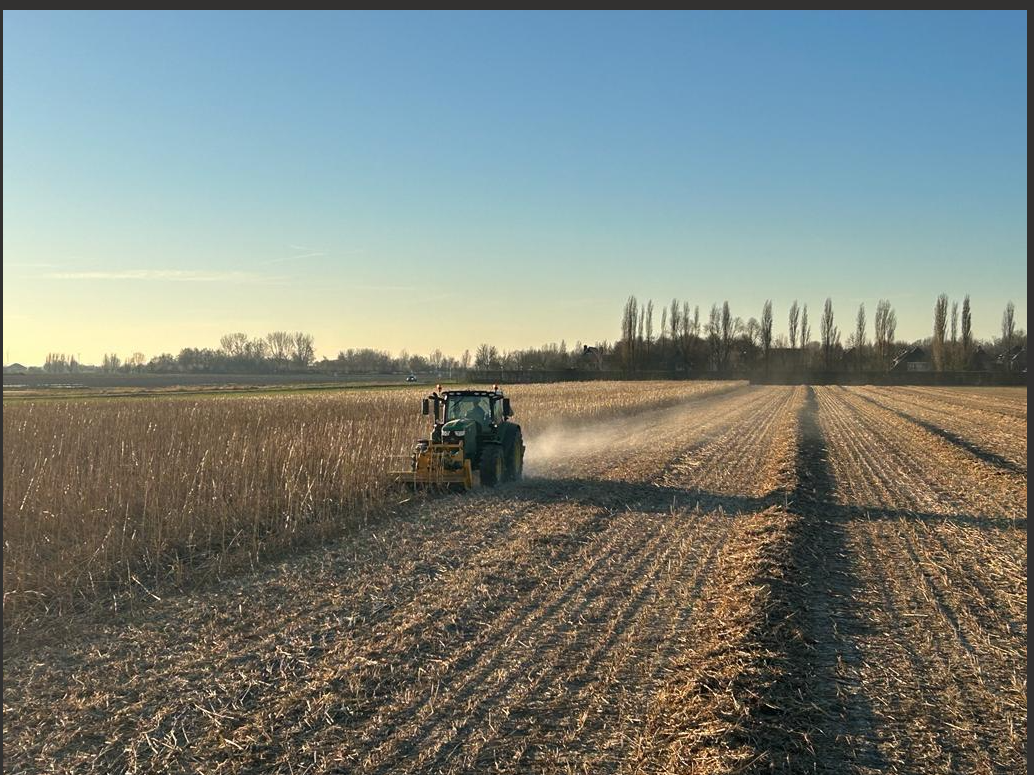 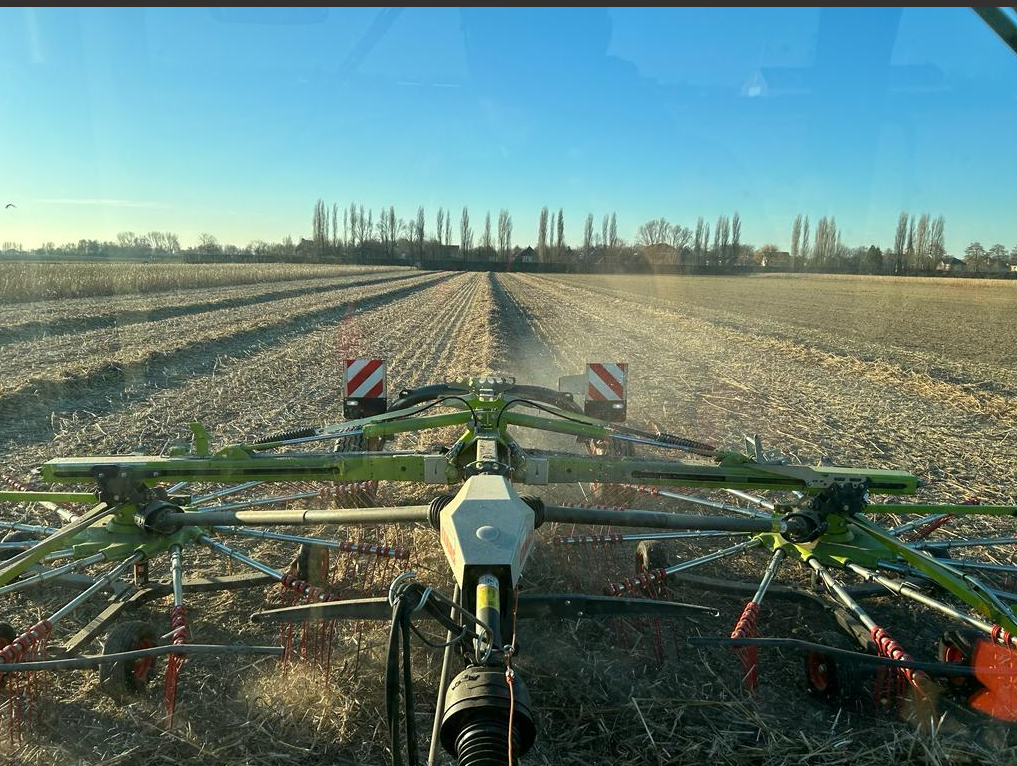 11
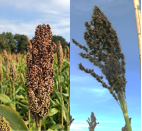 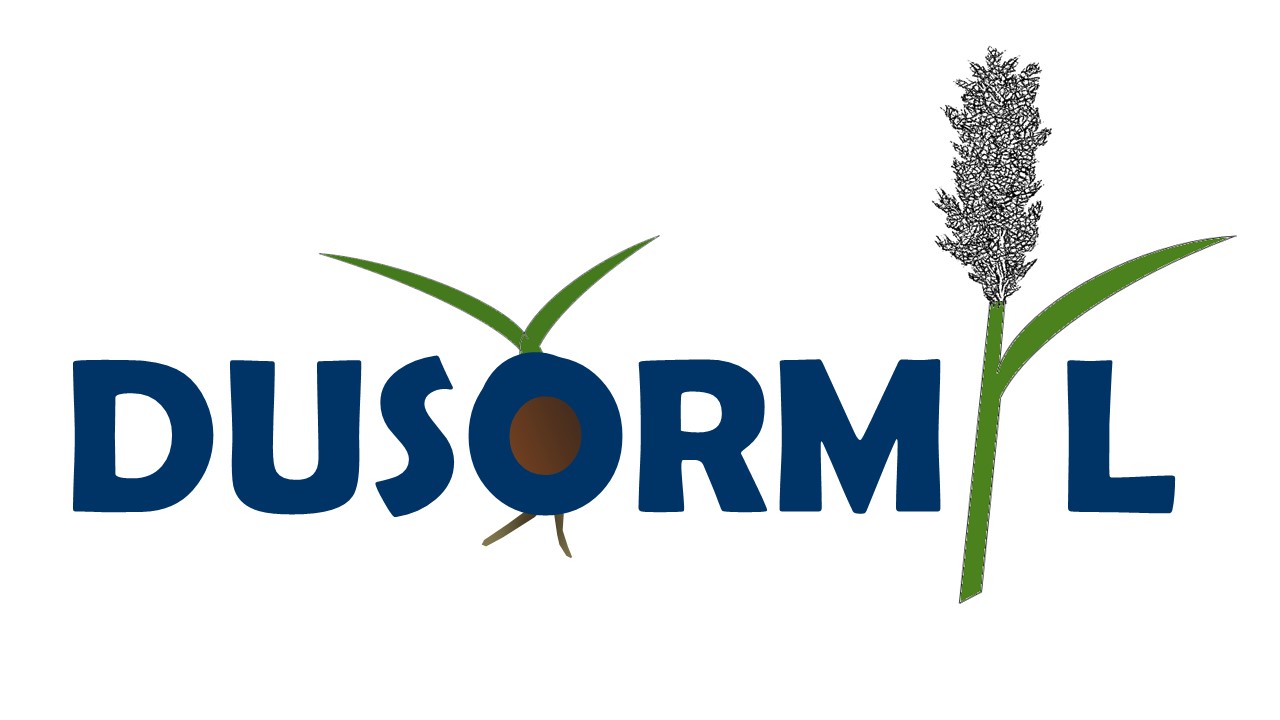 Sorghum bron van “hoogwaardige vezels”
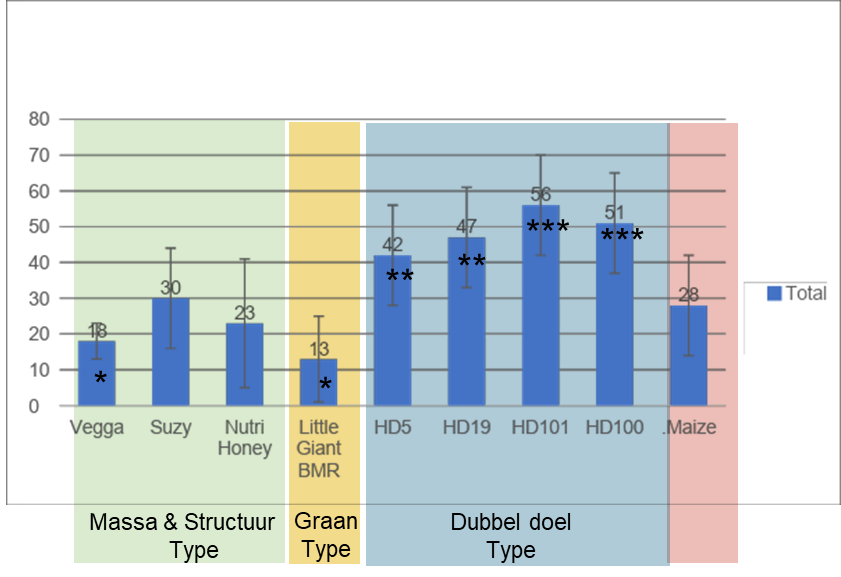 Lignine in
Sorghum & Mais gemiddelden 2015-2022
* Significant LAGER	**, *** Significant HOGER
In samenwerking met Louis Bolk en Eurofins Agro
12
[Speaker Notes: - Neutral Detergent Fiber (NDF) is een maat voor de hoeveelheid celwanden in een voedermiddel 1. Een hoge NDF-waarde betekent dat er relatief meer celwanden in het voedermiddel zitten.
- Een hoge Acid Detergent Fiber (ADF) waarde in de bouw duid op een hoog gehalte aan cellulose en lignine in de plant
- Een hoge waarde van lignine in de bouw kan betekenen dat het materiaal duurzamer is, omdat lignine een biobased grondstof is]
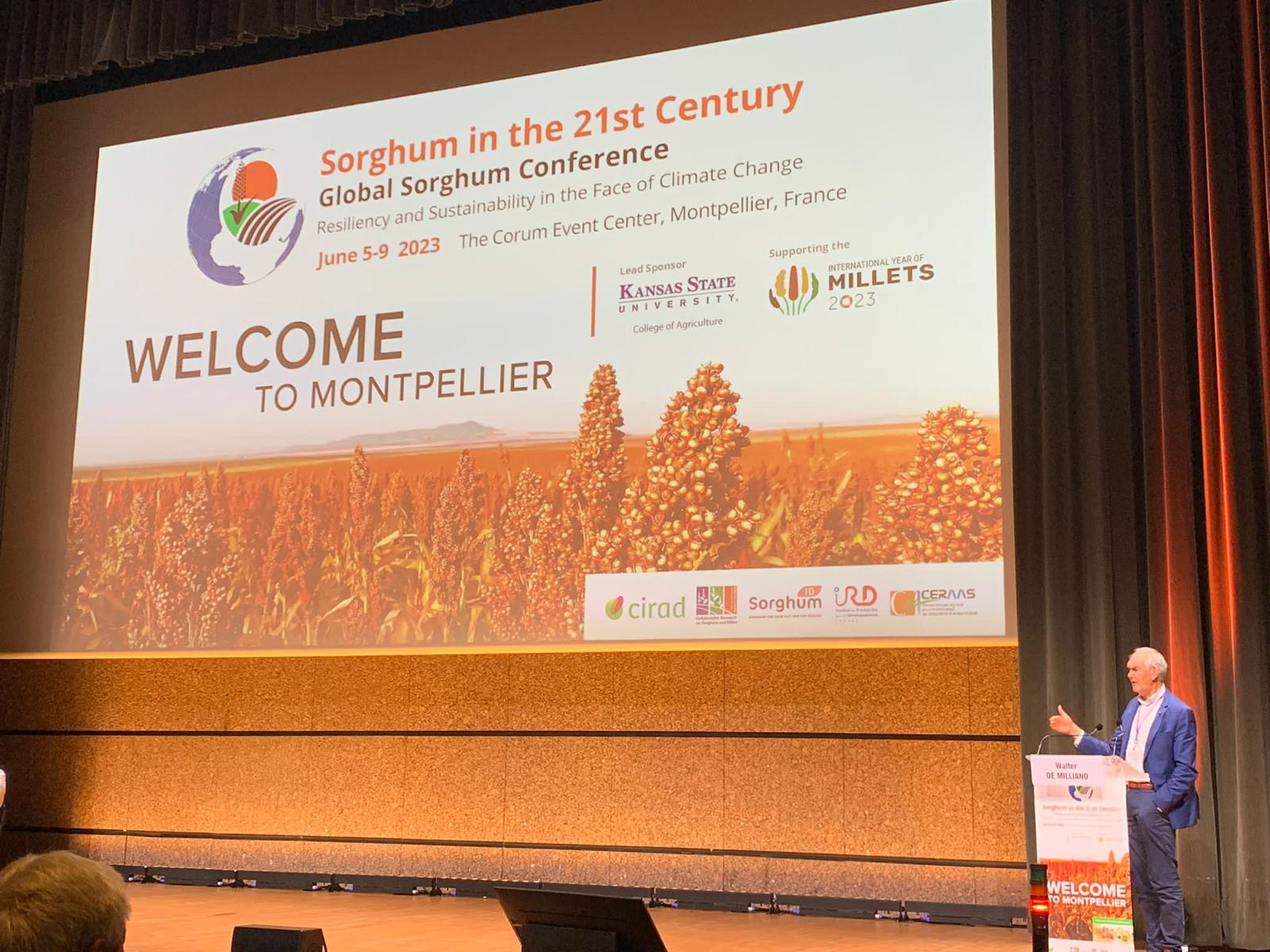 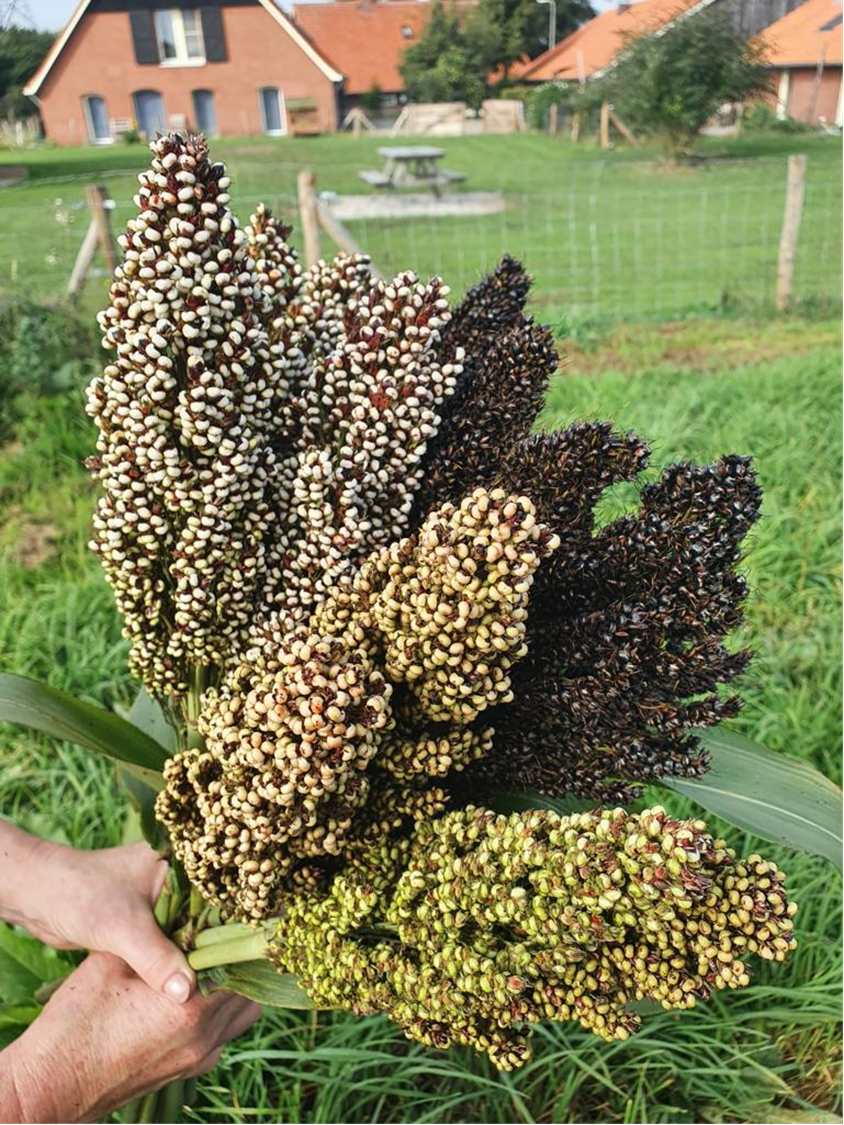 Wereld Sorghum Conferentie 2023
Sessie: Veredeling en technologische ontwikkelingen 
Samenwerking
    van Maatschap de Milliano en Seedscope
Nieuwe toepassing voor meervoudige verwaarding 
    door combinatie van de Zeeuwse Sorghum 
     en oogst met “dubbel doel“ combine
Spreker Walter de Milliano
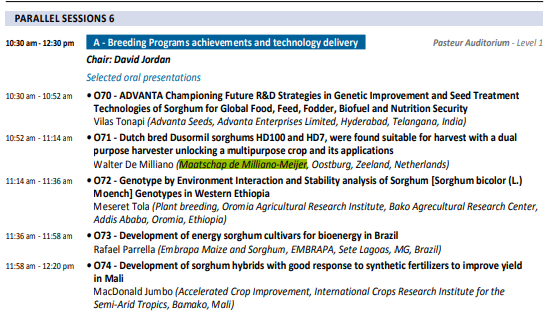 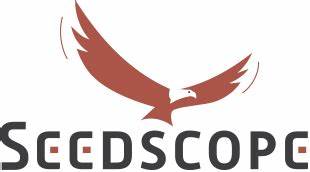 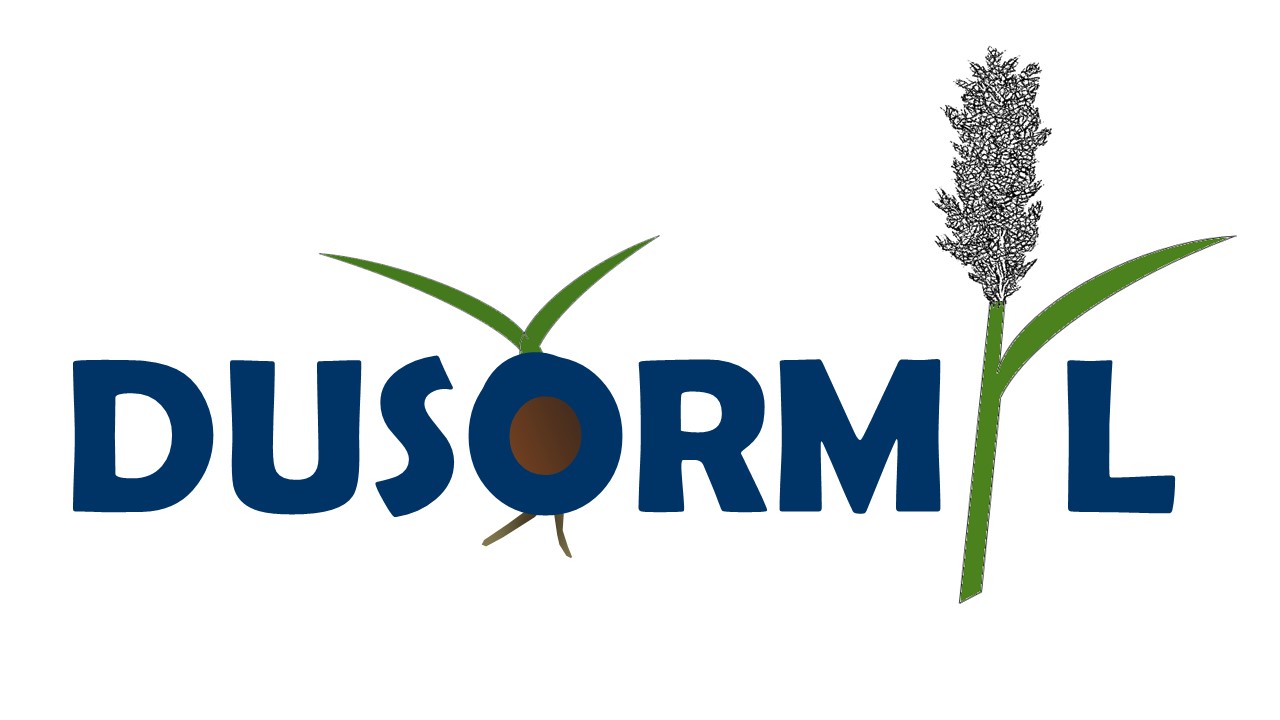 13
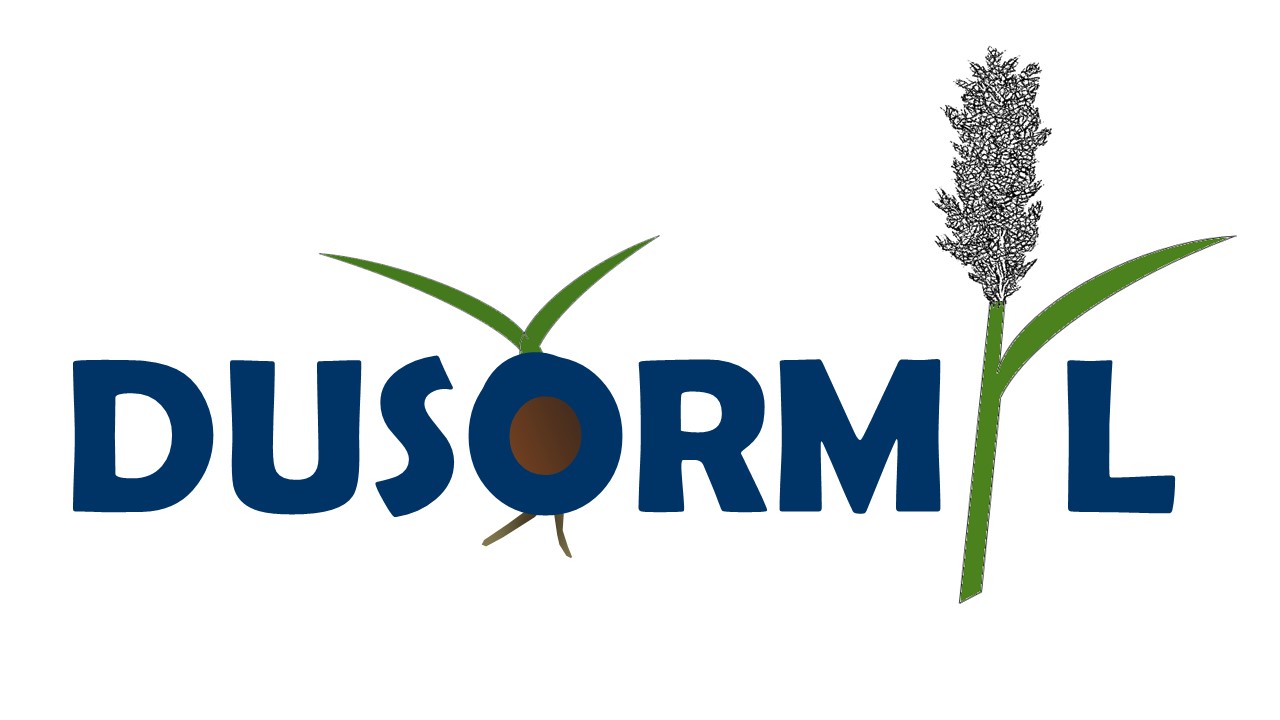 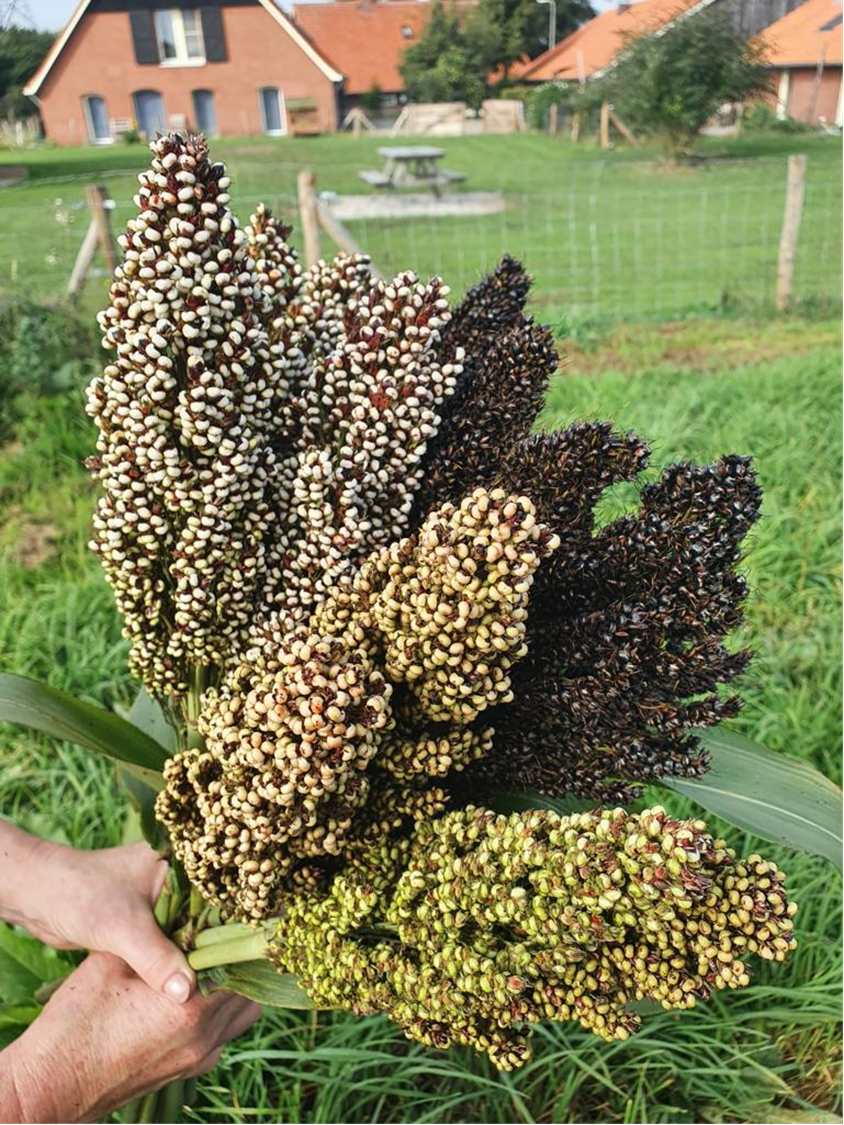 Sorghum Praktische realisatie van Meervoudig gebruik
Gescheiden bij de “Bron”
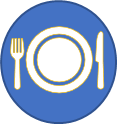 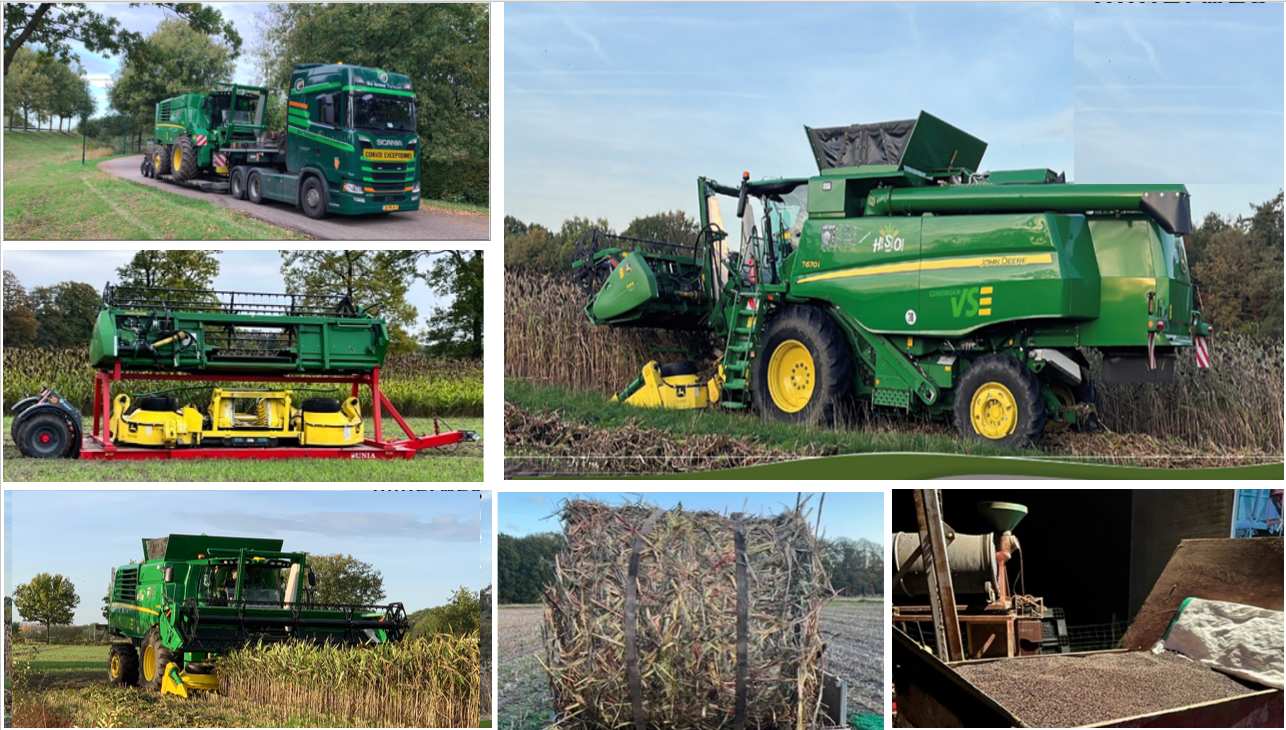 Graan
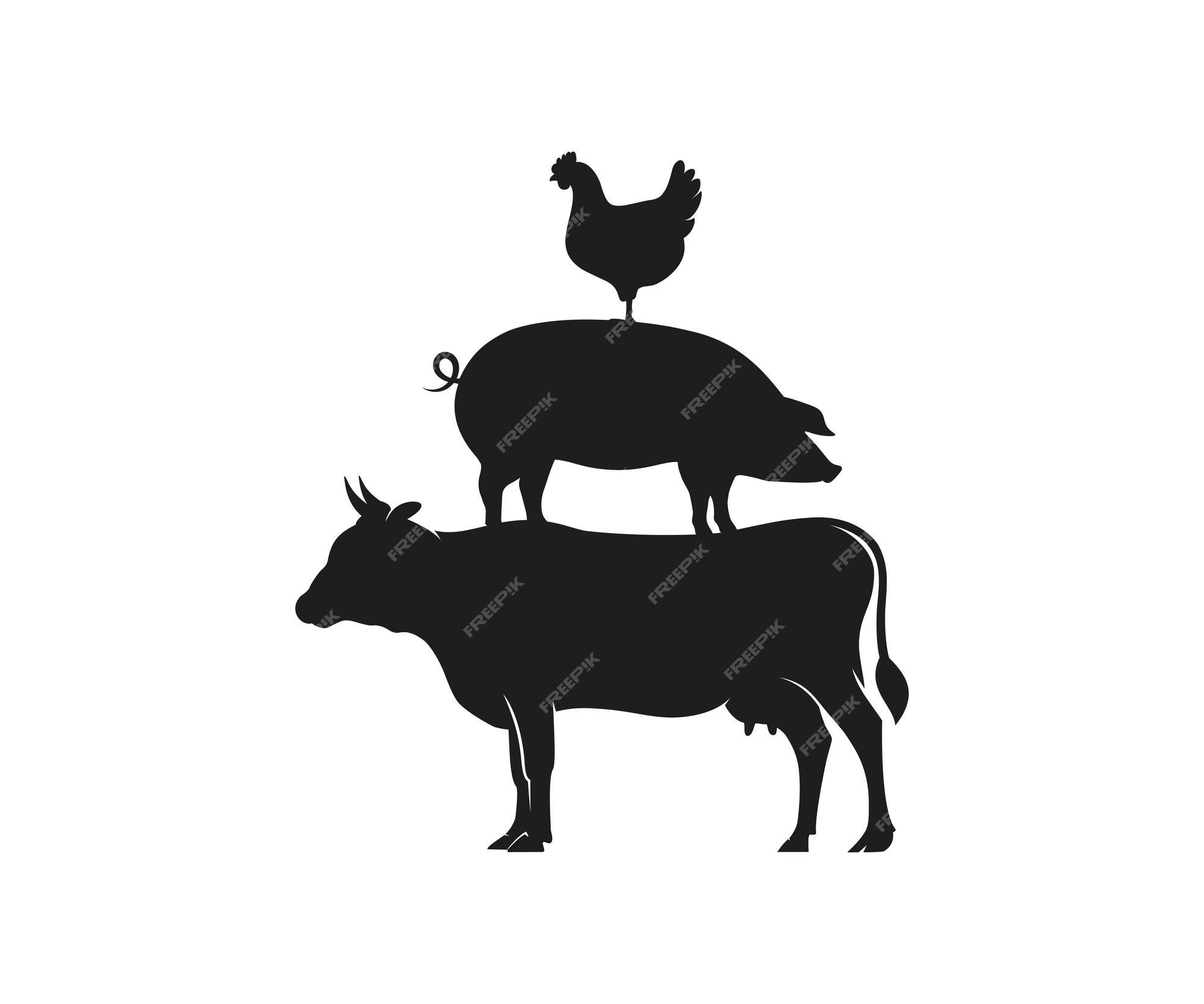 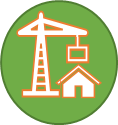 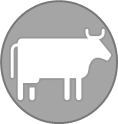 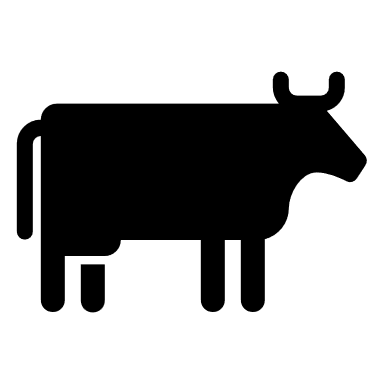 Stengels
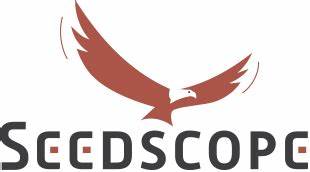 14
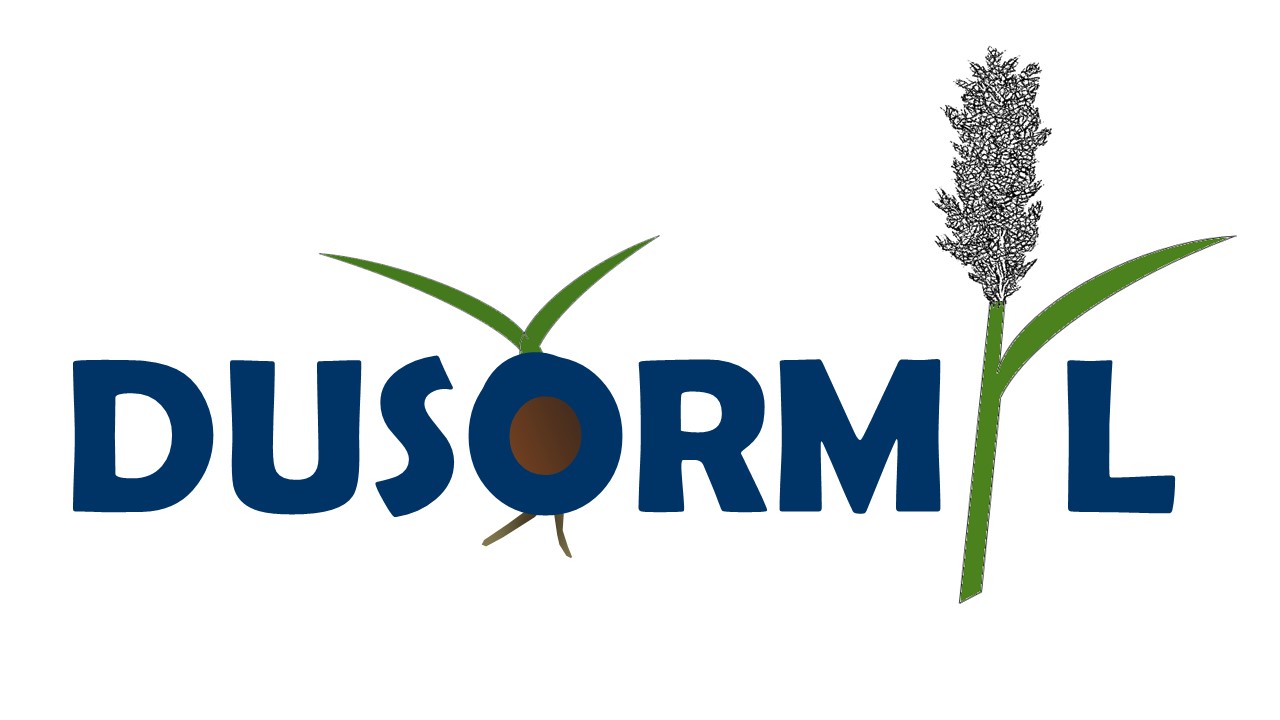 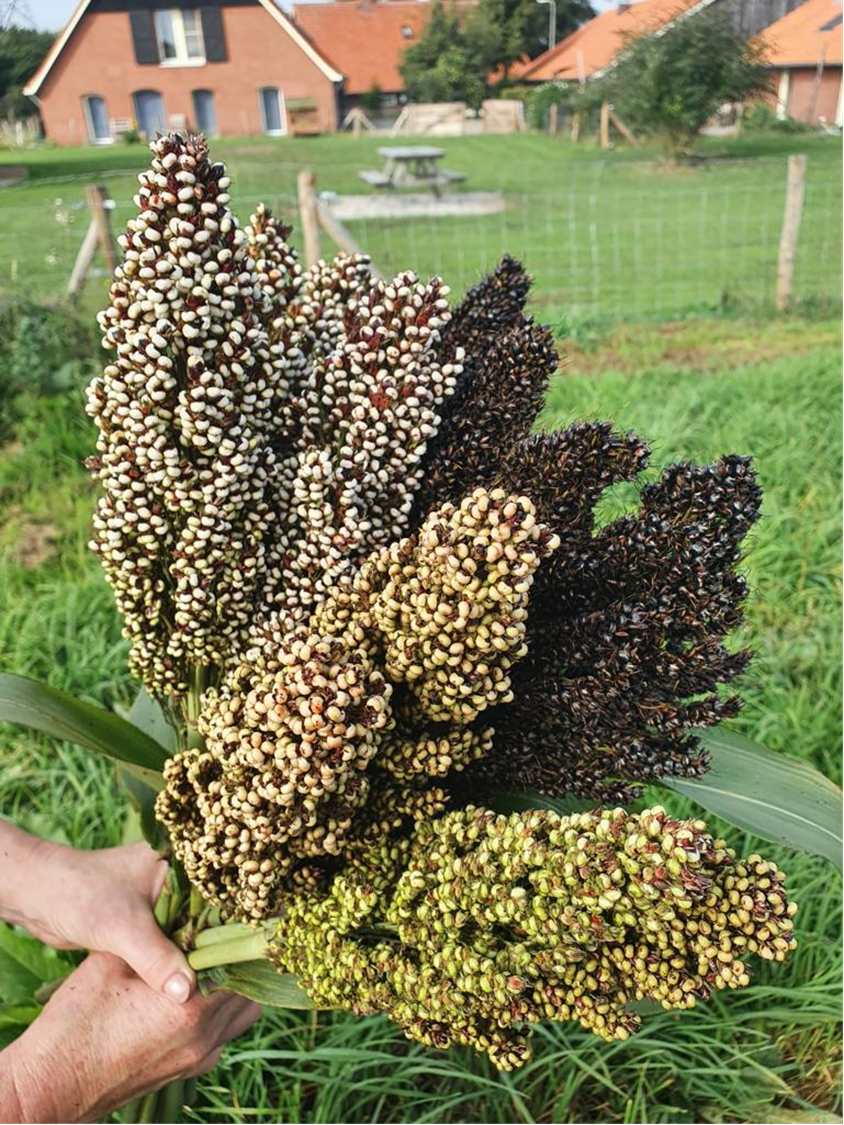 Meervoudige verwaarding Dusormil Sorghum
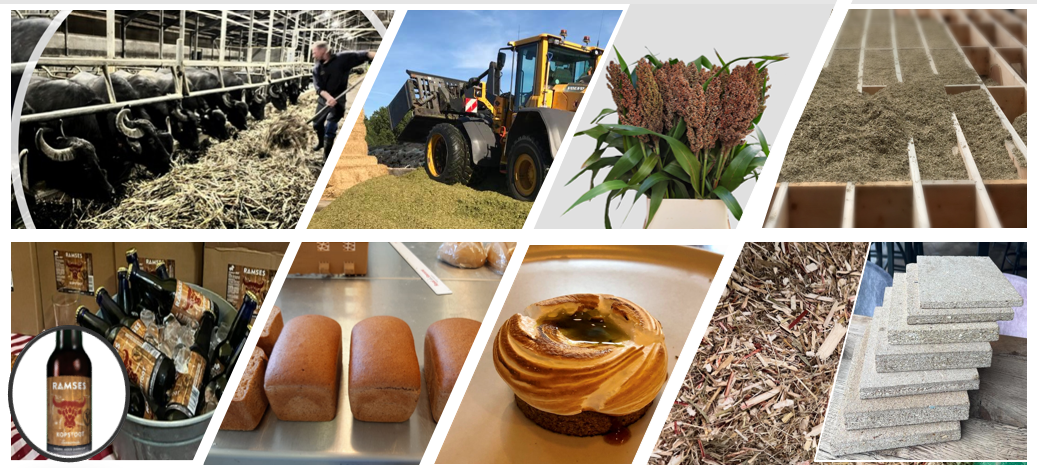 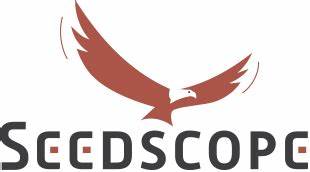 15
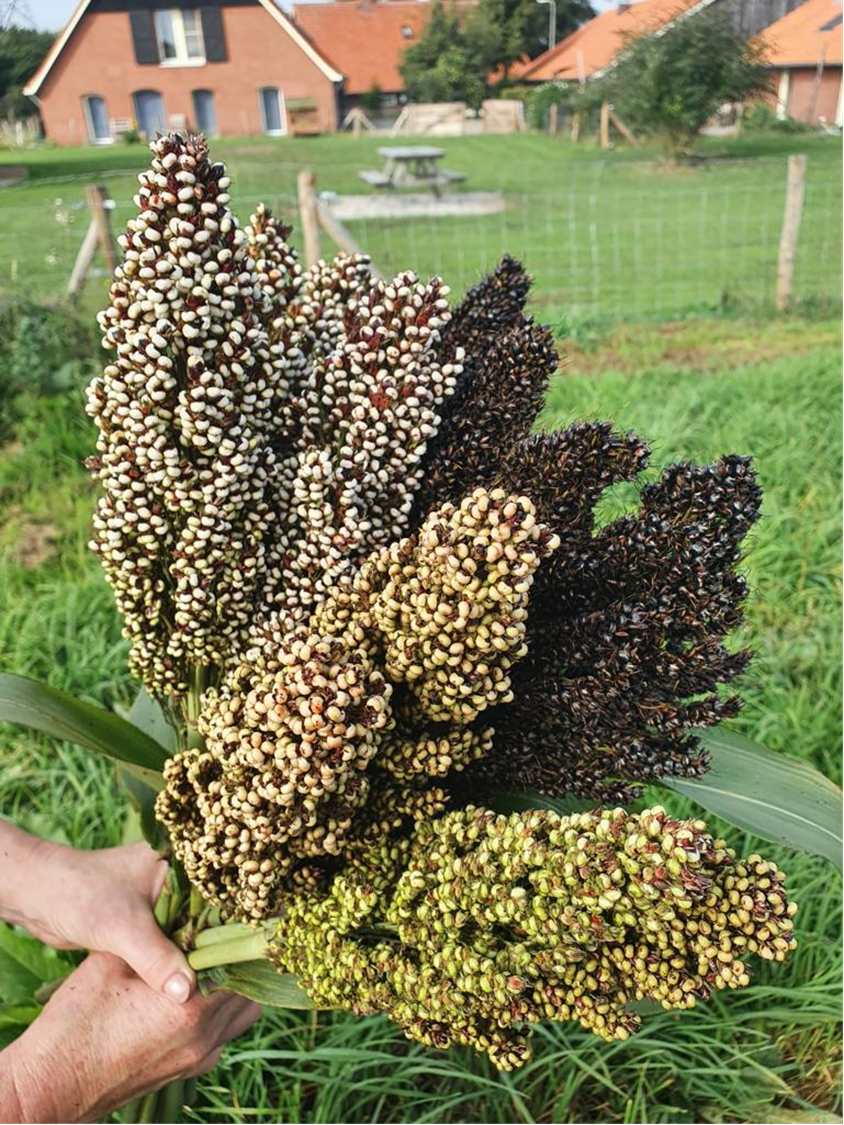 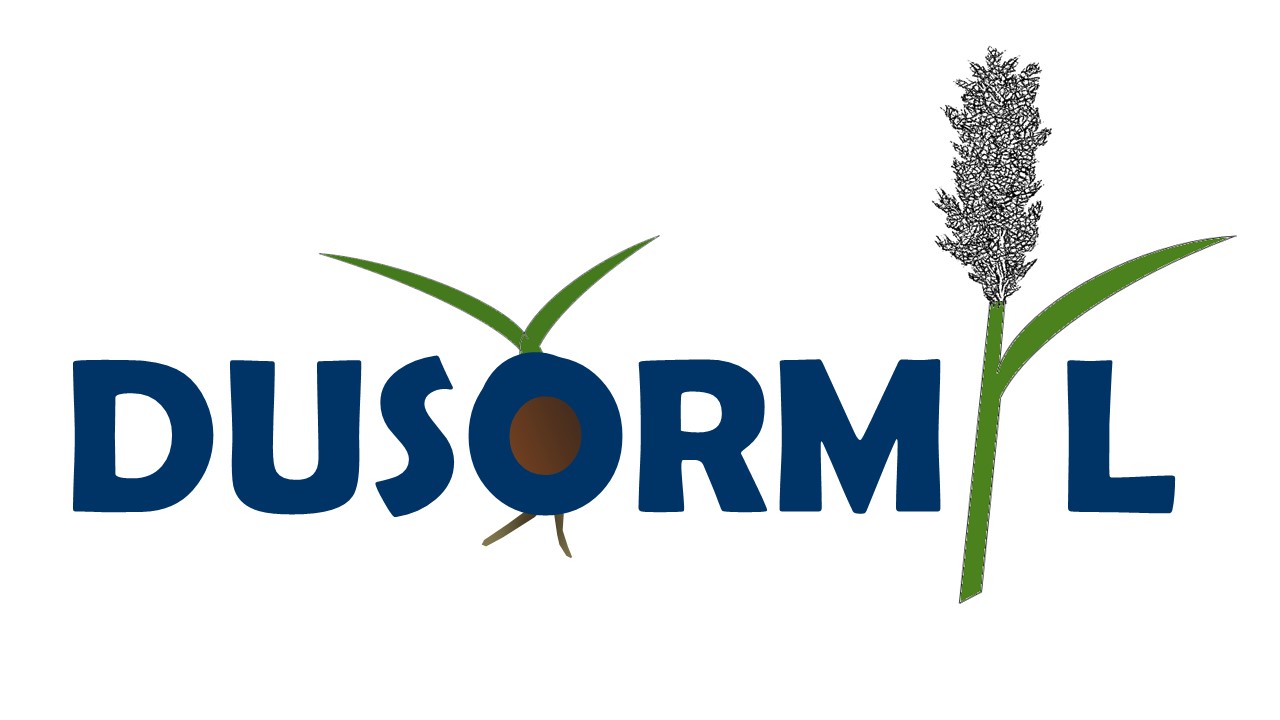 Positieve effecten consumptie Dusormil Sorghum
Fenolische verbindingen
     * unieke gezondheidsvoordelen
Antioxidanten
      * hoge specifieke concentratie   
       vooral in donkere zaden
Sterke Wetenschappelijke interesse voor de gezondheidseffecten
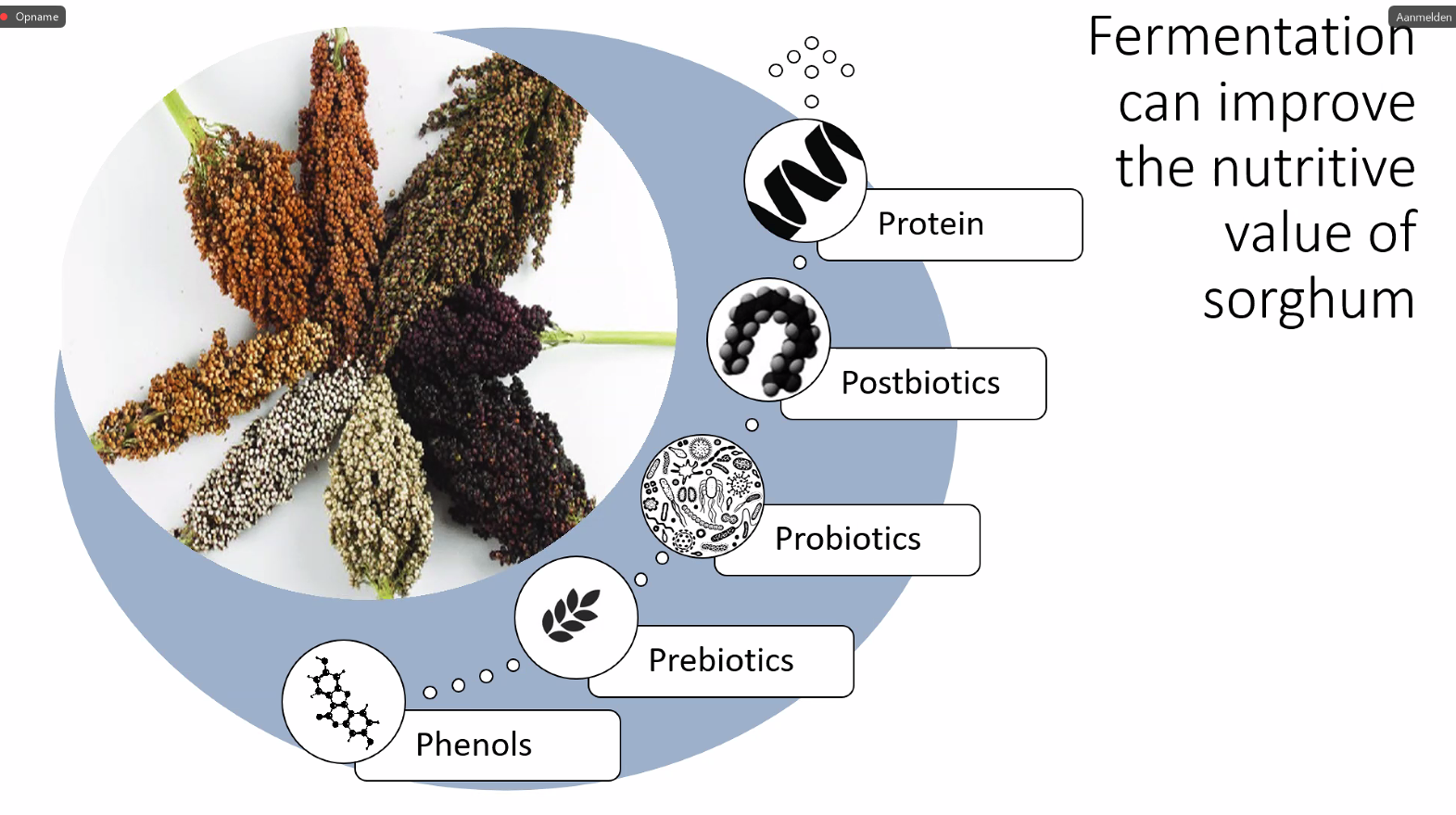 Functionele Fenolische verbindingen
Bron van Antioxidanten
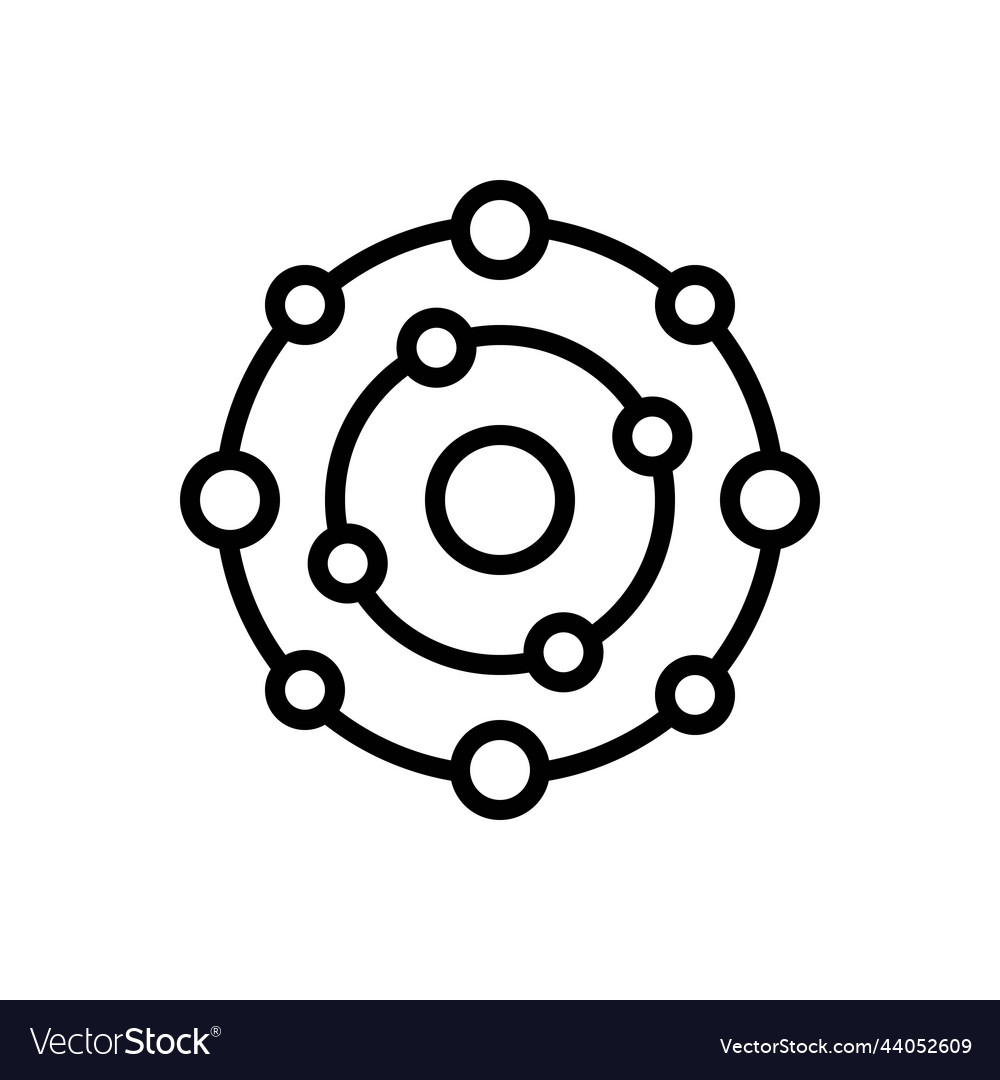 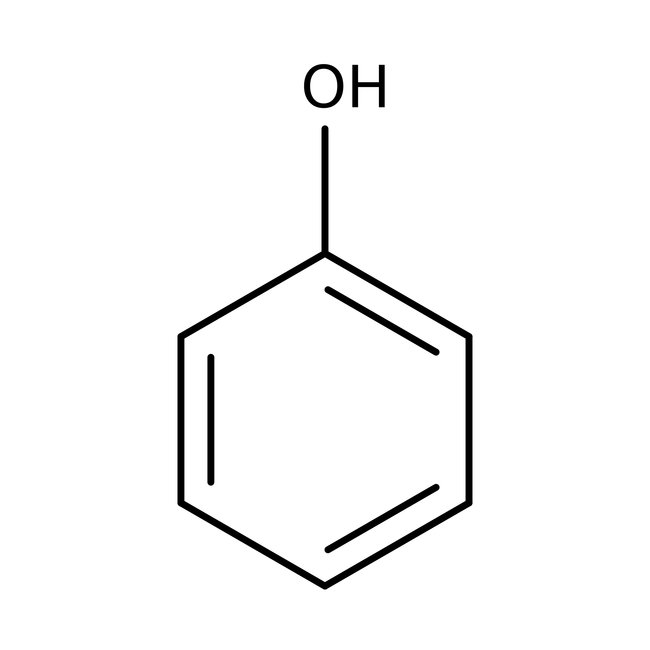 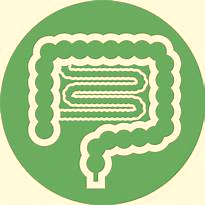 Probiotica
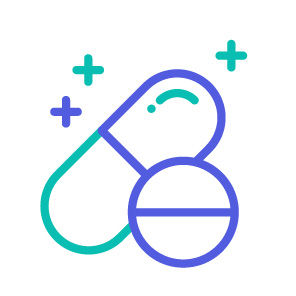 Goede bron van vitaminen & mineralen
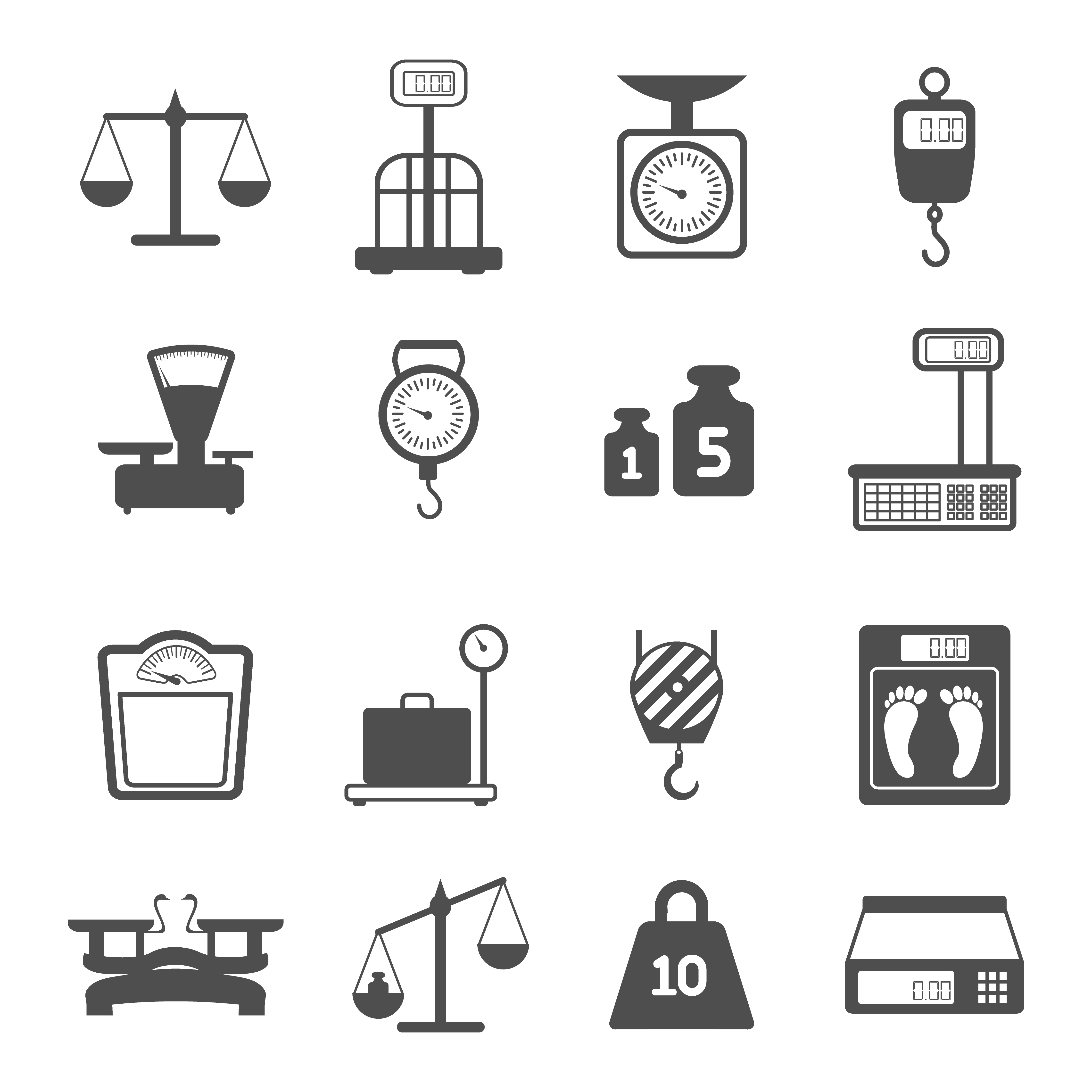 Resistente Zetmeel
Lage Glycemische index
16
Wereldnieuws 5-8 juni 2023 Dusormil Sorghums geschikt voor humane consumptie
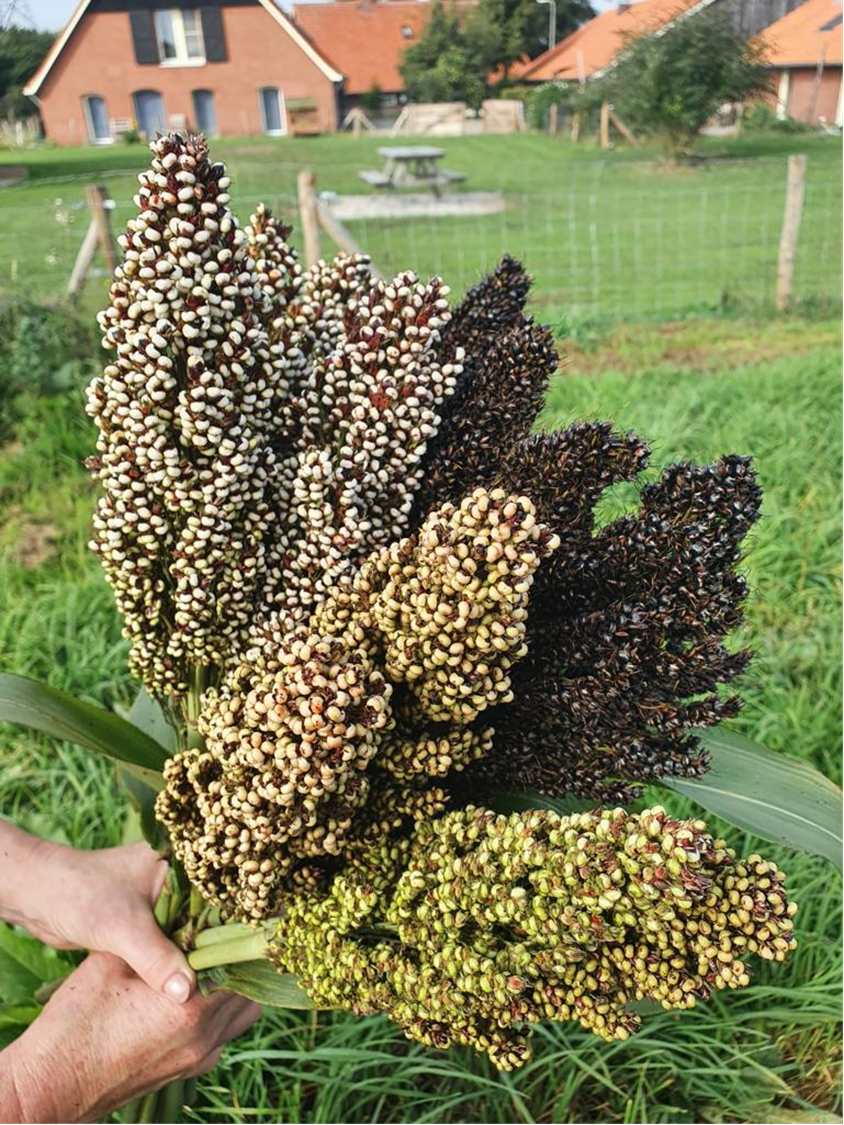 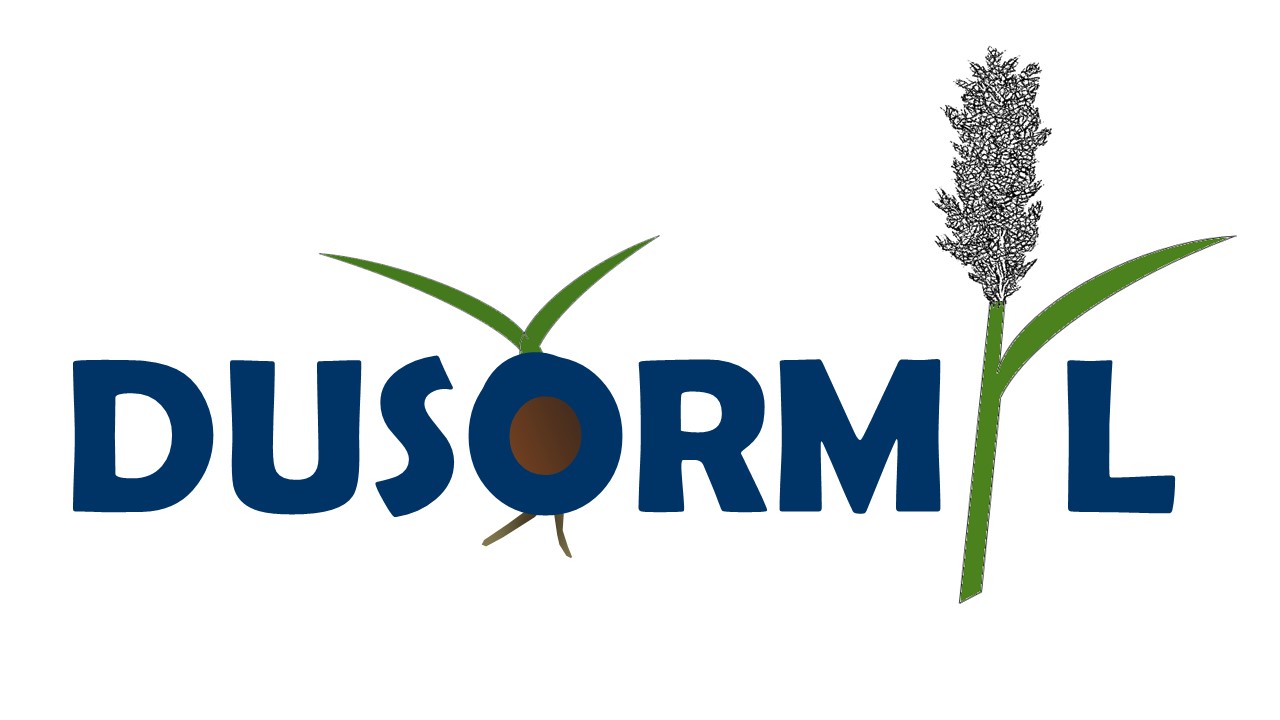 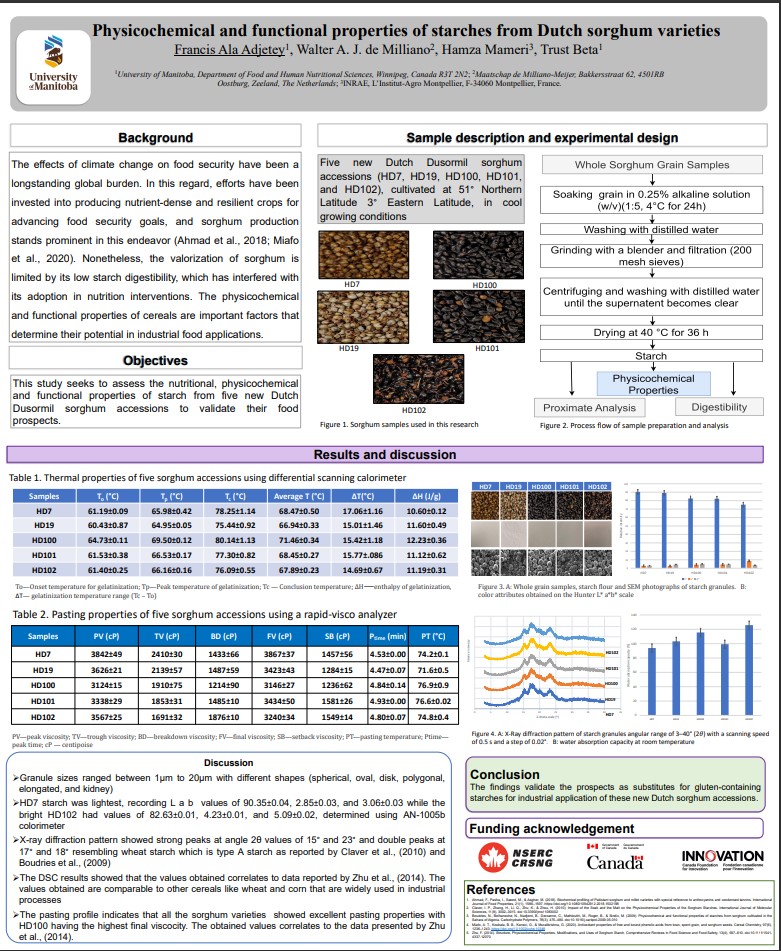 Wetenschappelijk bewijs van internationaal team uit Canada, Frankrijk en Nederland                        geaccepteerd als Poster op                                            Mondiale Sorghum Conferentie Montpellier, FR  
Het zetmeel sorghum vertoont vergelijkbare eigenschappen met dat van andere graansoorten.
 Meel is geschikt voor de vervanging van meel met gluten
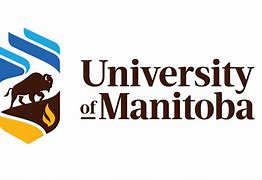 17
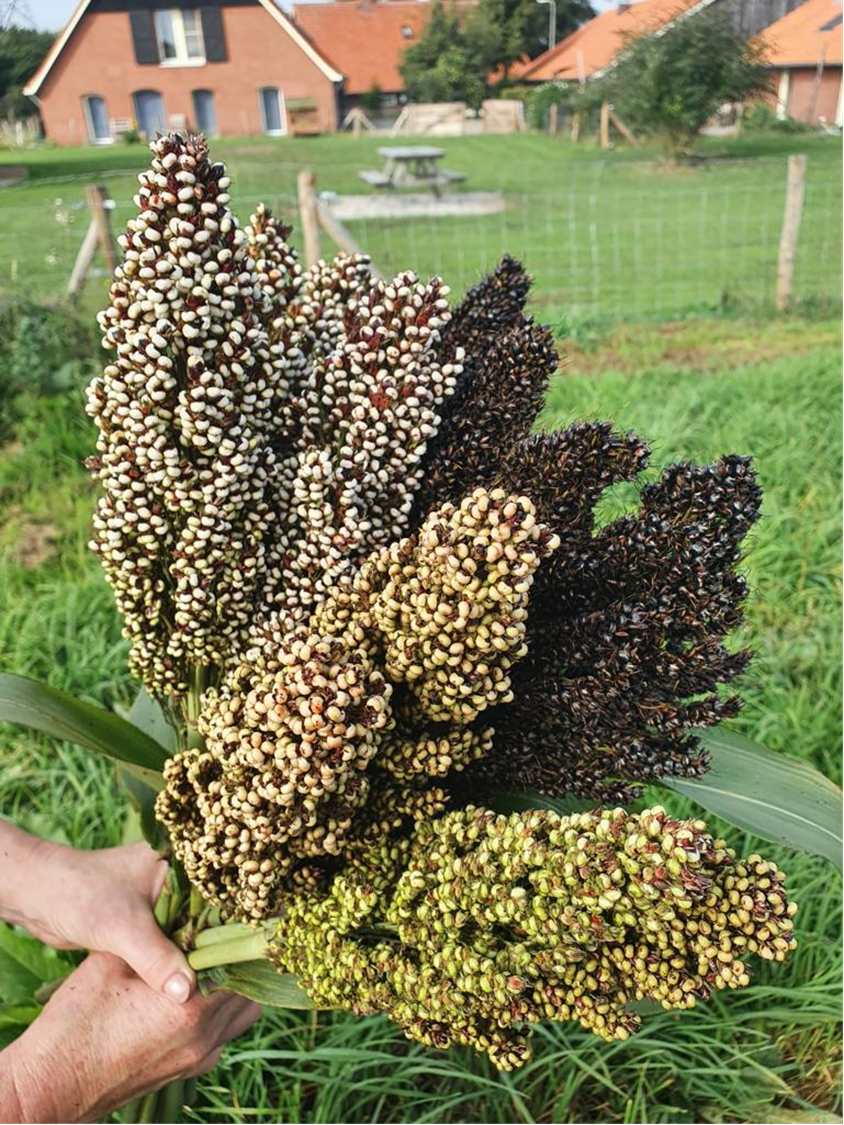 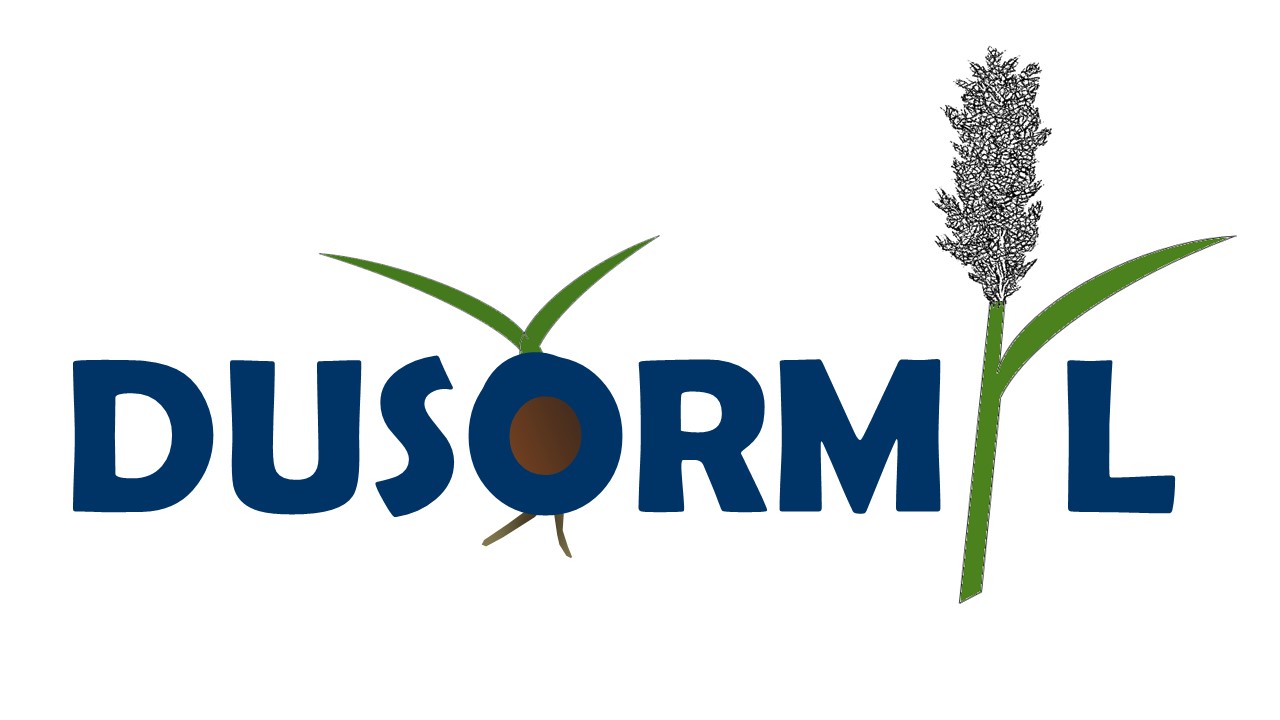 Internationaal podium Dusormil Sorghum voor consumptie
USA, Chicago: Cereal and Grains Association (CGA) Conference, October 2023
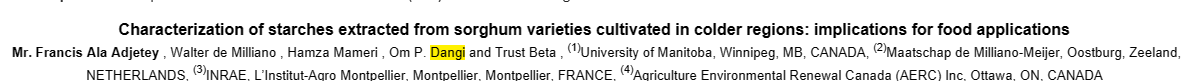 Europa, Nantes: International Cereal and Bread Congress”, 22 April 2024
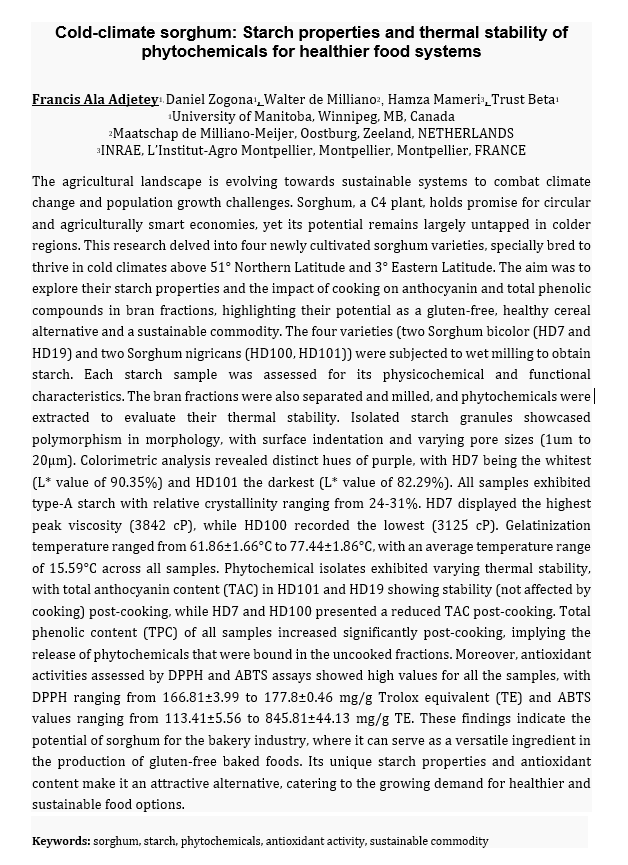 Alle rassen hadden nog antioxidanten na verhitting
Geschiktheid voor menselijke consumptie van        Dusormil Sorghum zeker zo goed als Canadese hybriden
18
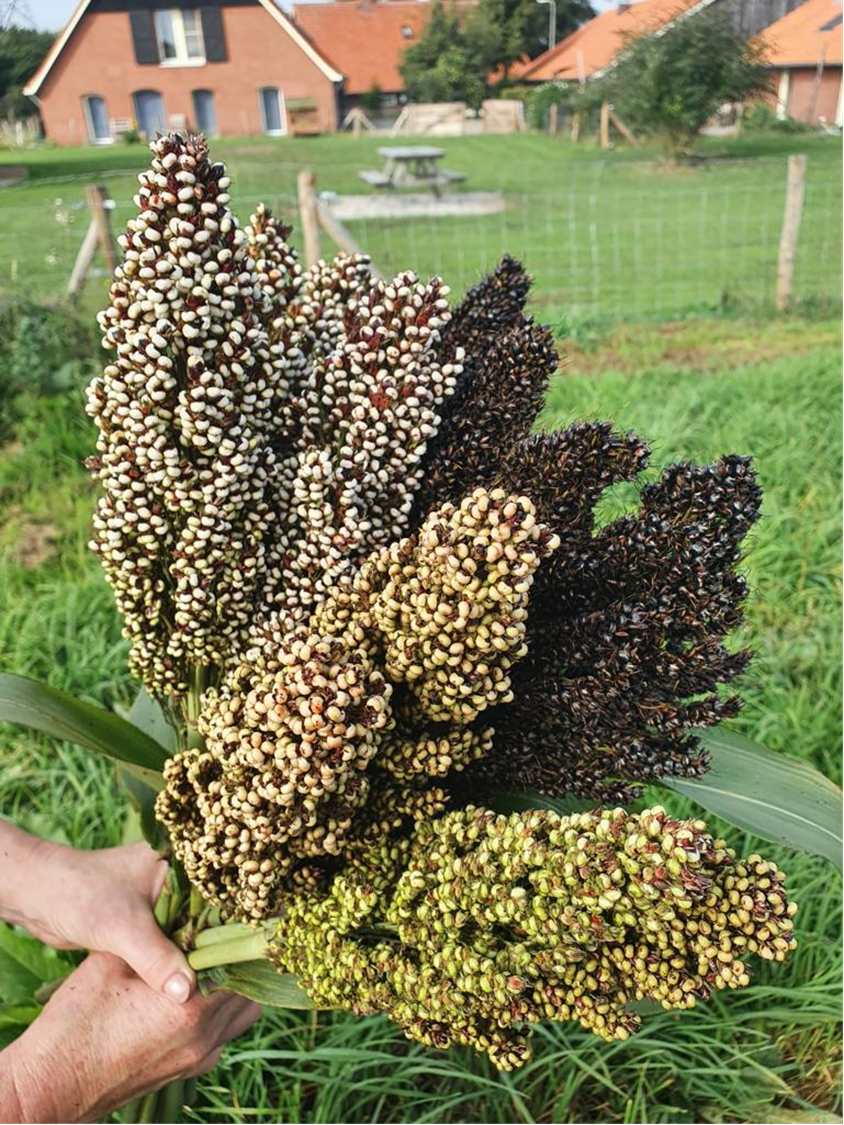 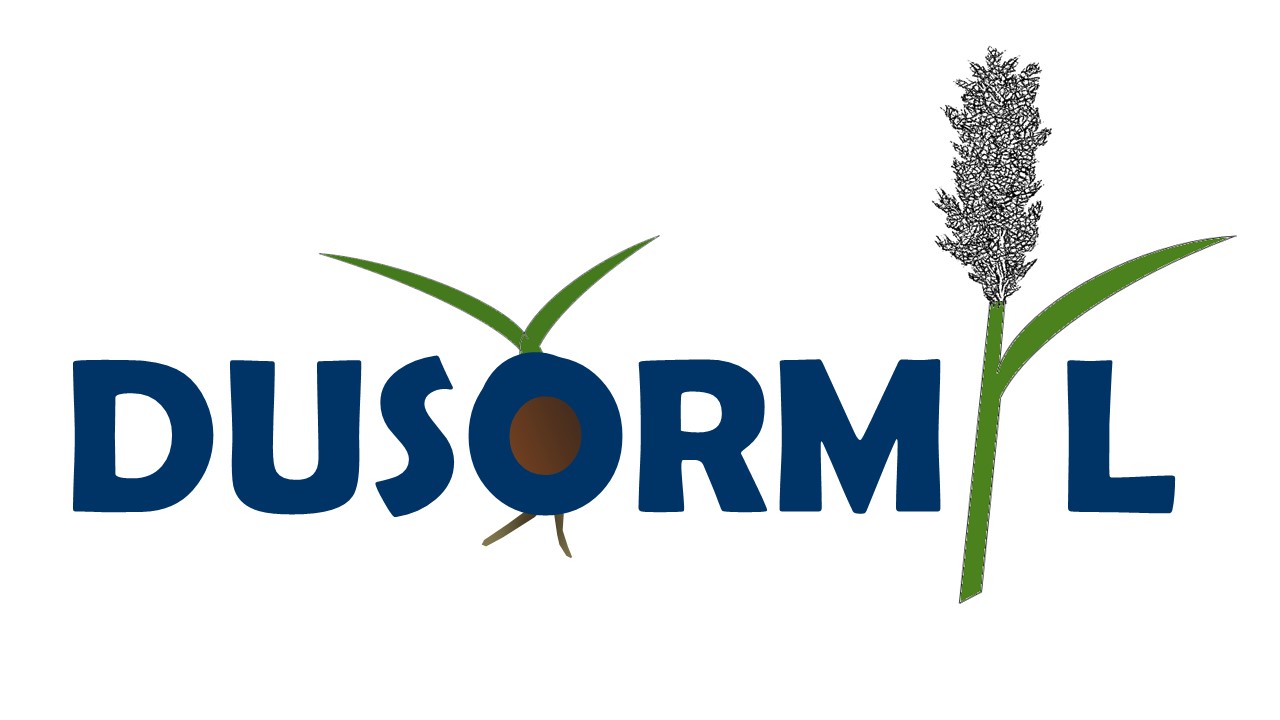 Internationaal podium Dusormil Sorghum voor consumptie
Samenwerking Brazilië, Frankrijk en Nederland
Promotie onderzoek door Carolina D’ALMEIDA 
Vele nieuwe resultaten
Verhitting verbeterd vertering
Identificatie 2 nieuwe type Lignanen 
Hoge gehaltes          Glutamine zuur                met vele positieve gezondheidseffecten
Geheugen
Immuun systeem
Prostaat
Herstel na duursport
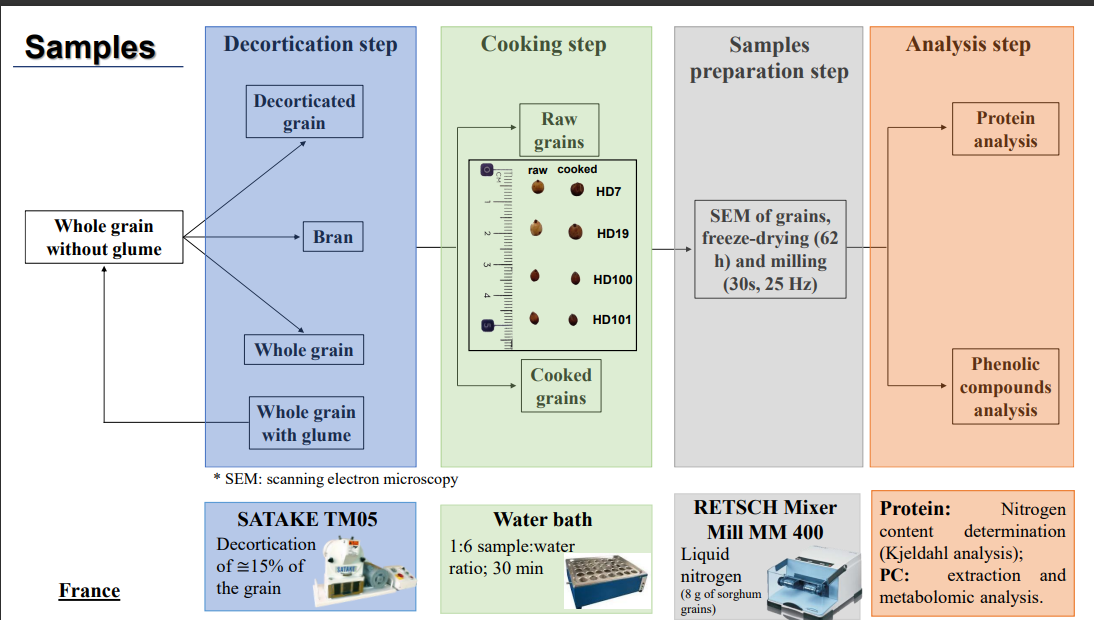 19
[Speaker Notes: Benefits of Glutamic Acid
· 1. Improve Memory and Focus Glutamic acid works as a fuel for the brain. ...
· 2. Boost the Immune System Your body uses glutamic acid to produce glutathione. ...
· 3. Support Prostate Health Glutamic acid plays a key role in many different areas of the body, including the prostate. ...
· 4. Detox the Body ...
· 5. Improve Athletic Performance ...]
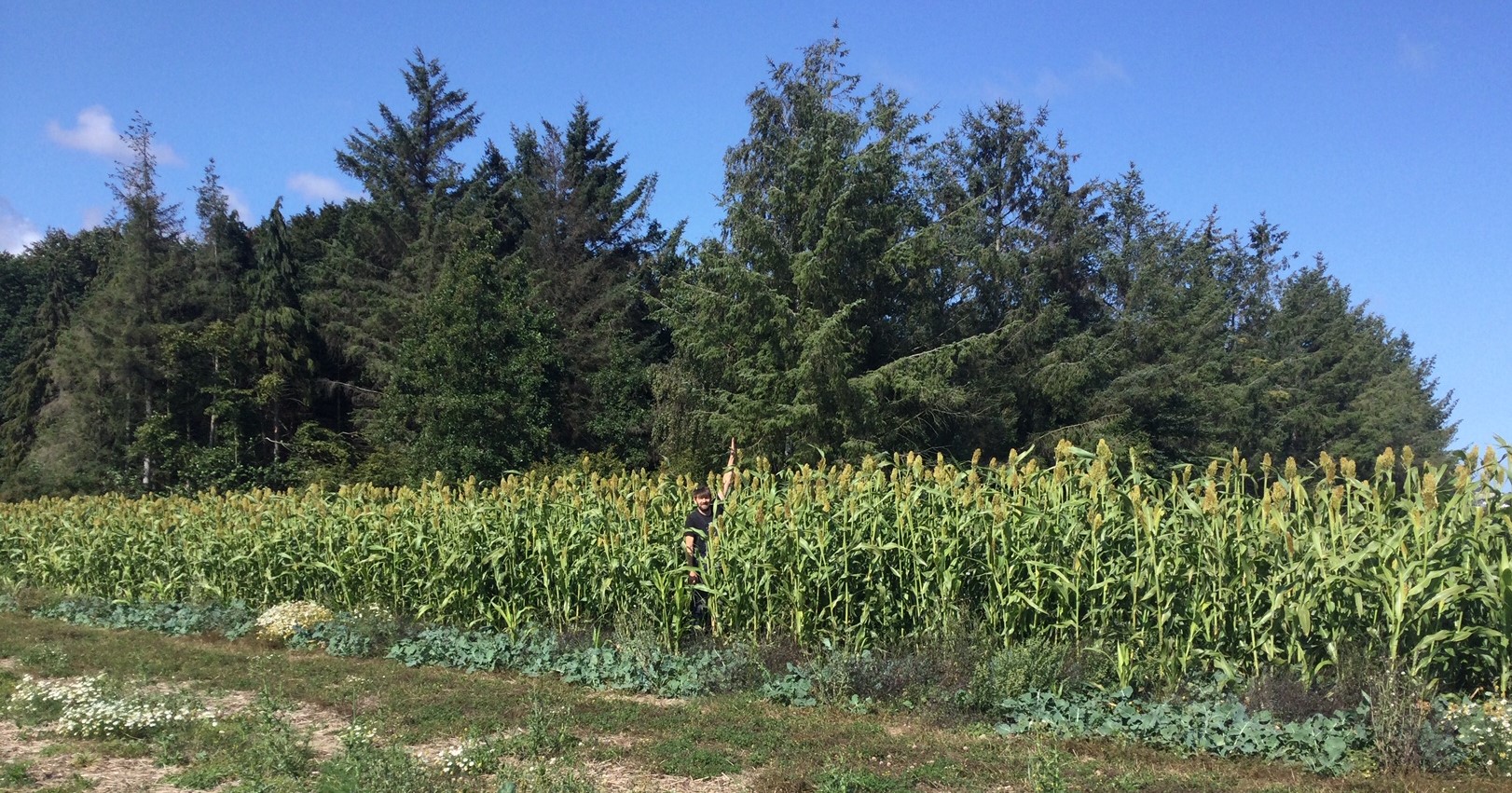 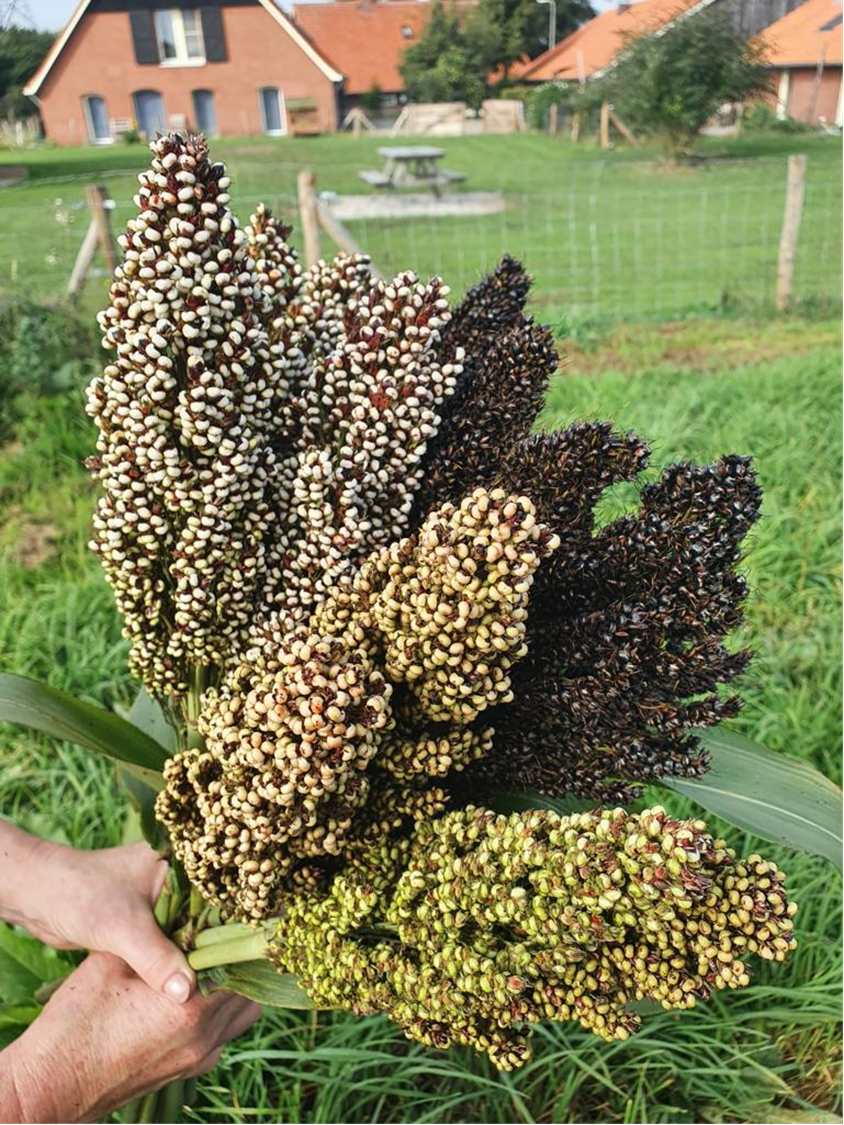 Samenvattend : Zeeuwse Dusormil Sorghum
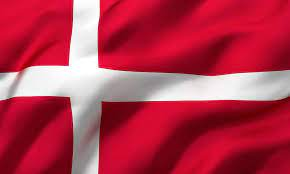 Sorghum in Nederland bewezen gewas voor voer, vezel en graan.
 Teelt-methodes zijn ontwikkeld voor verschillende markten
Dusormil Sorghum: veelbelovend voor:
Menselijke consumptie 
Industriële toepassing
Vervanging meel met gluten
Glutenvrije bakkerijproducten met                                                          speciale zetmeel en antioxidanten.
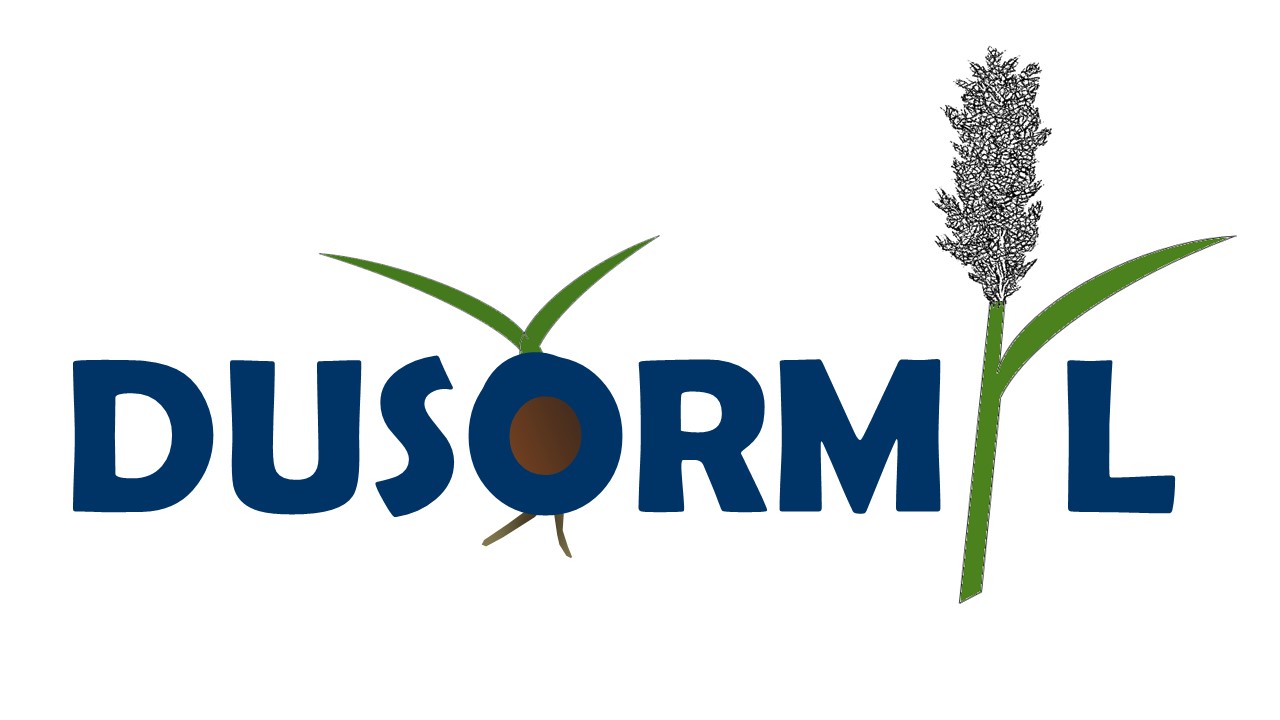 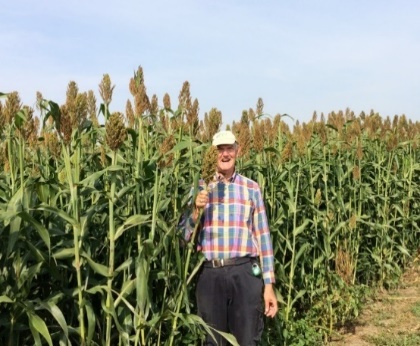 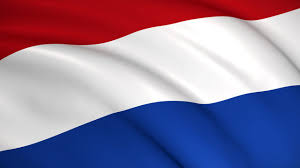 20
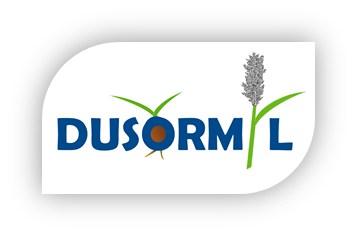 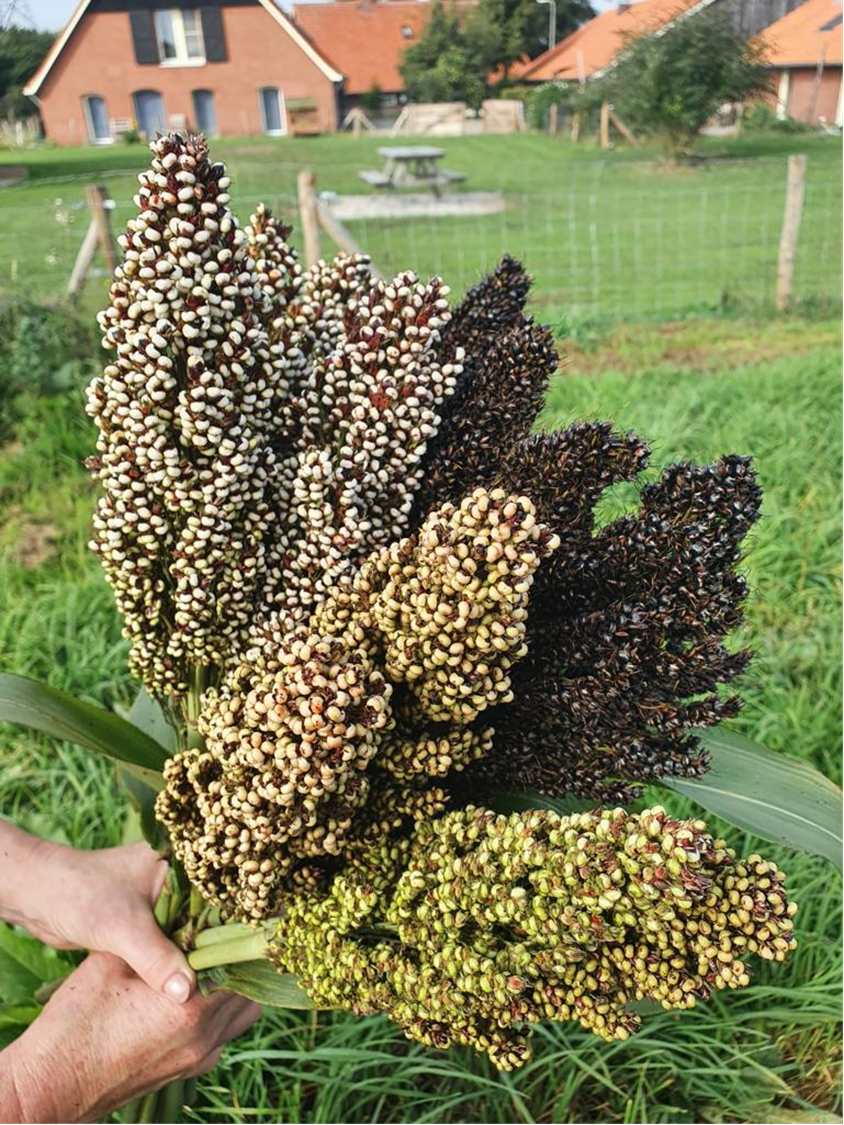 Belangen voor toekomstige ontwikkeling
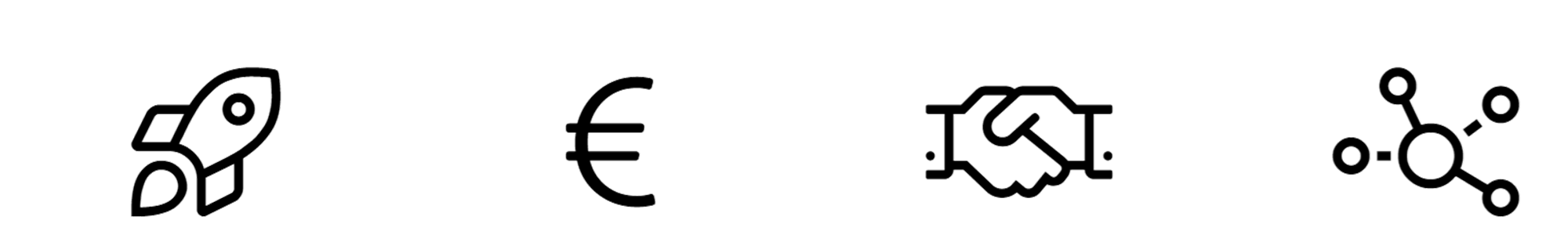 Ketens ontwikkelen
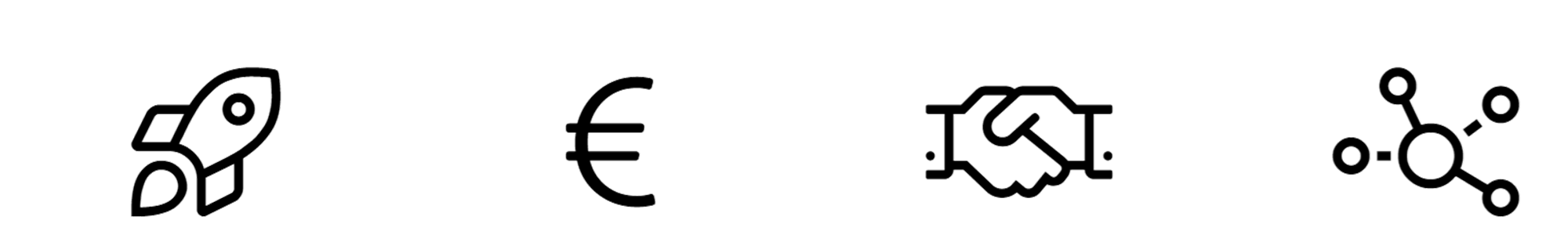 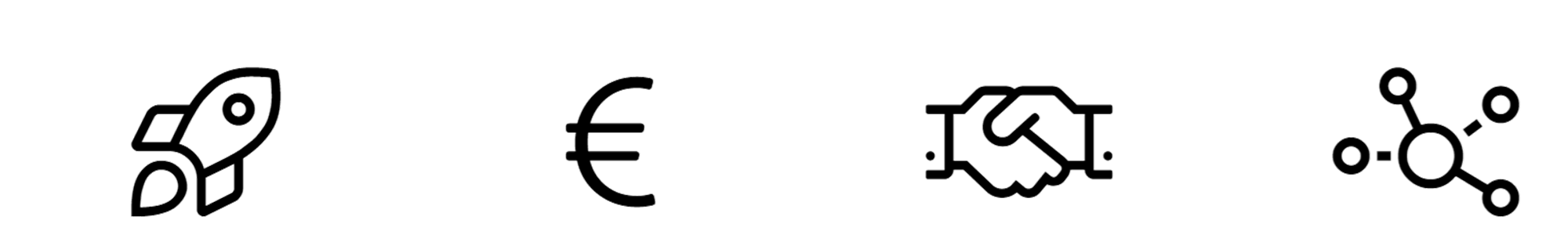 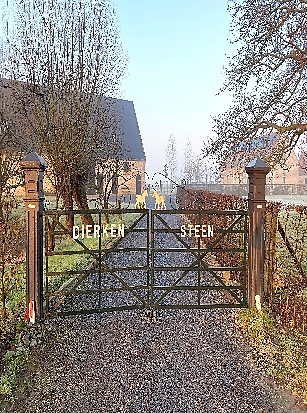 Nieuwe Samenwerking
Ontwikkel budget
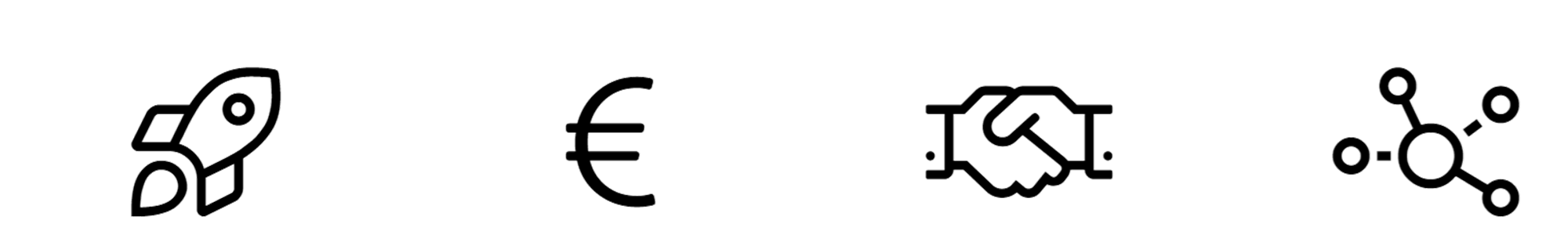 Nieuwe Markten & Netwerk
21
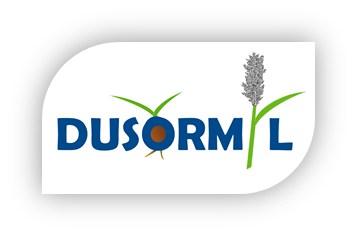 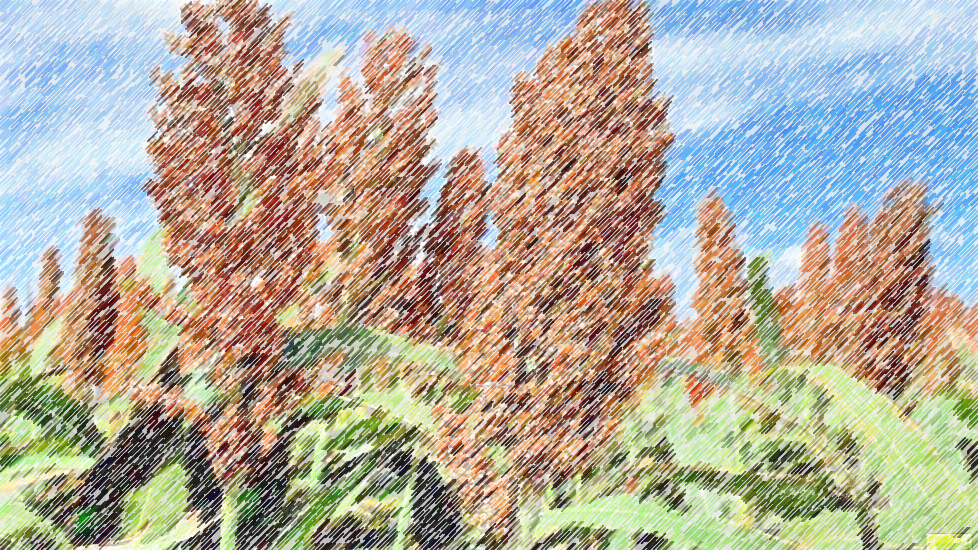 Vragen? Discussie
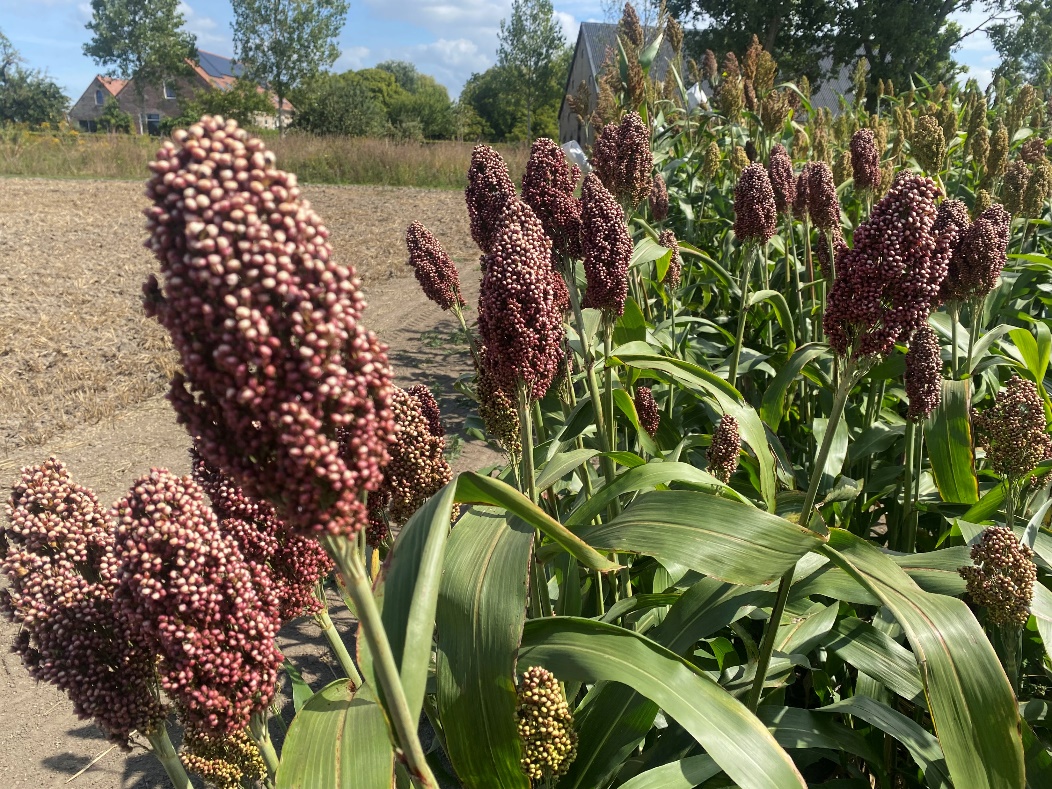 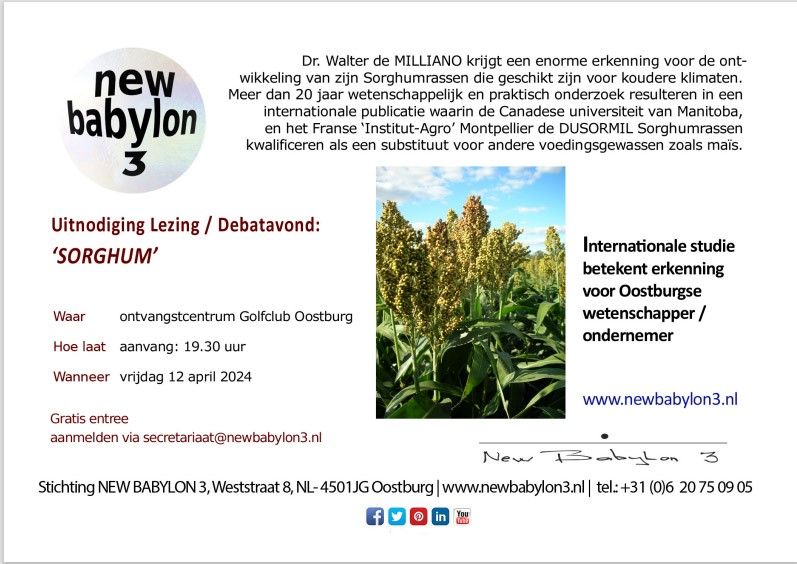 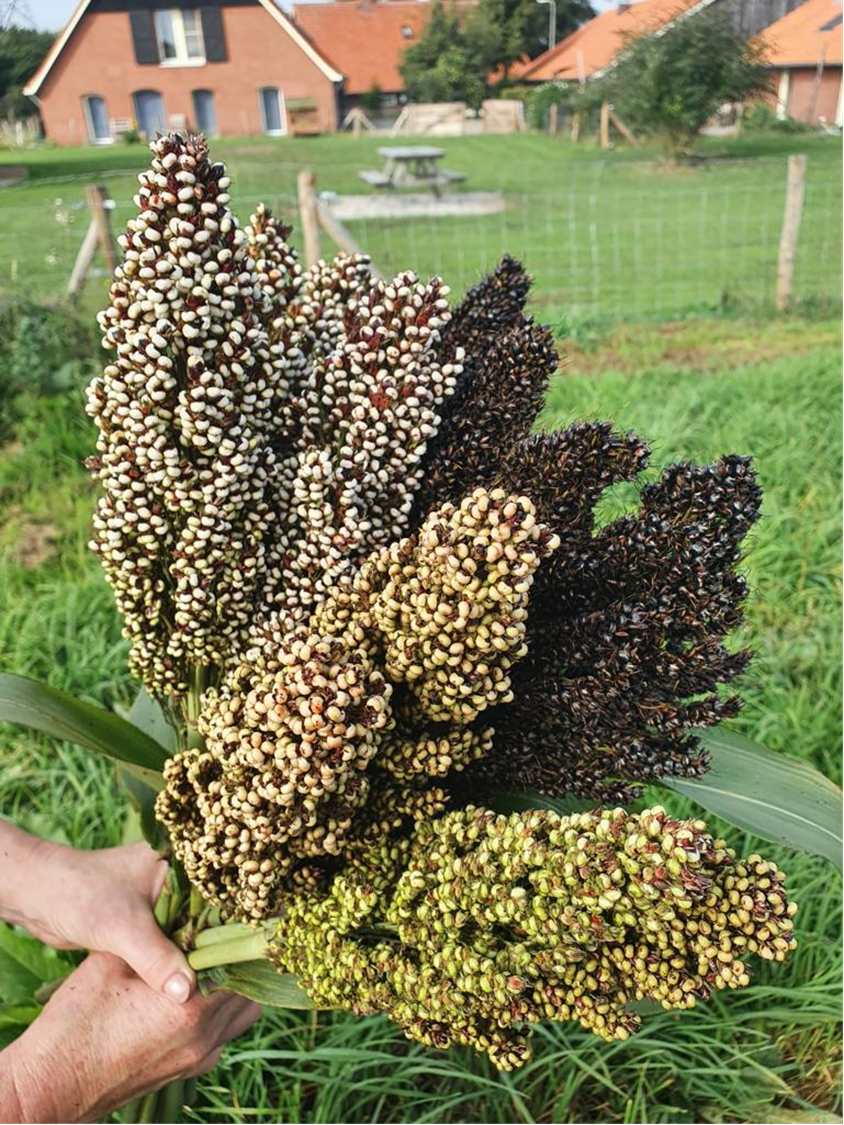 Bedankt voor jullie Aandacht en Bijdrage!
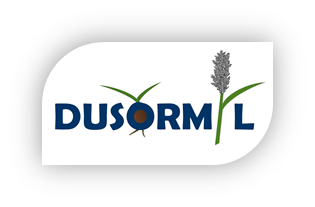 Walter de Milliano
Mobiel: 06 4671 5144
Maarten de Milliano 
Mobiel: 06 1932 6421
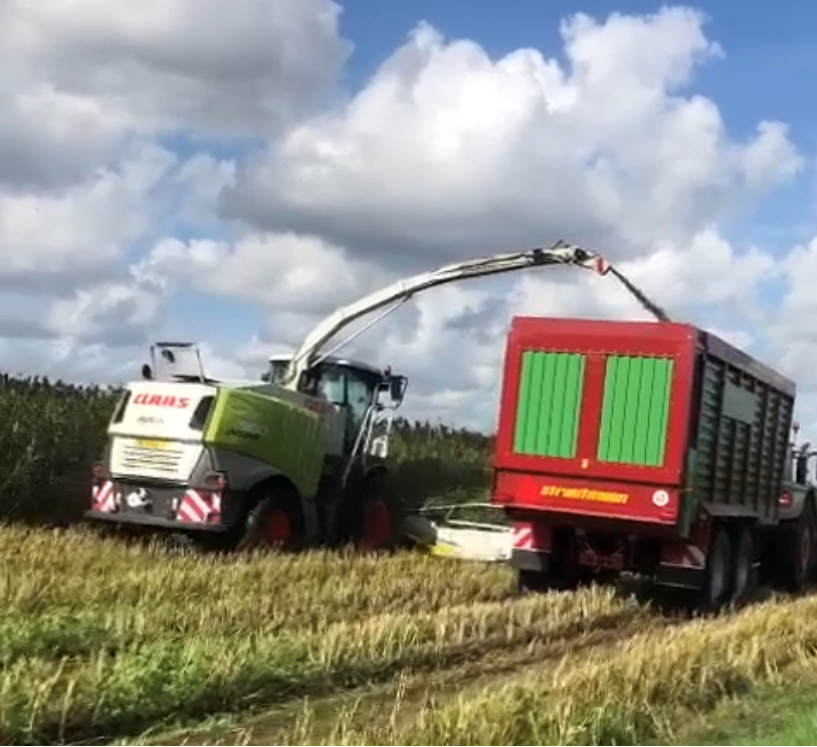 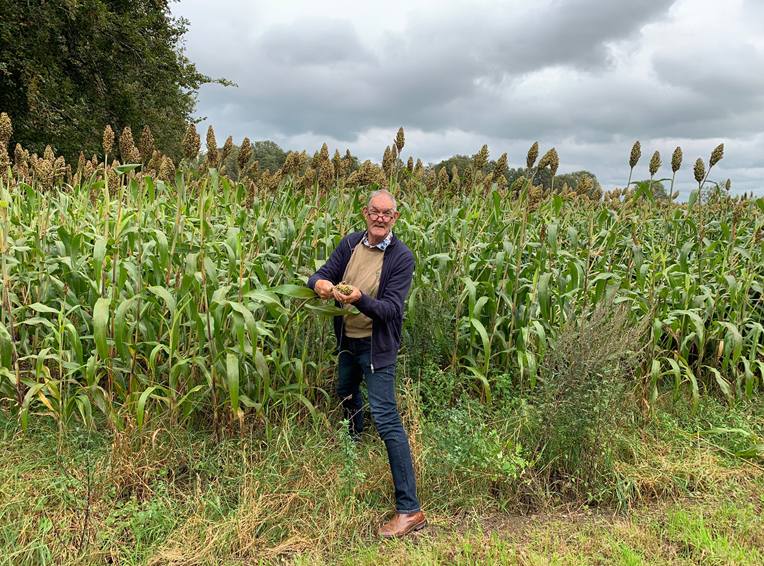 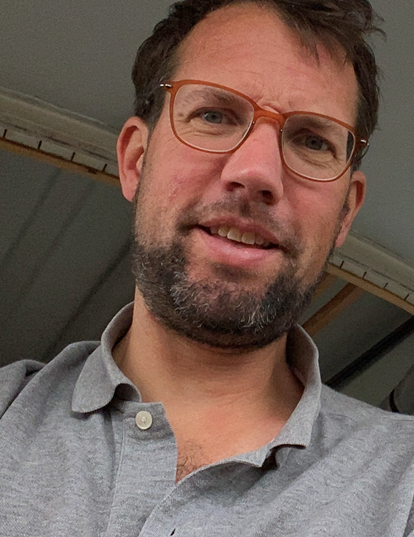 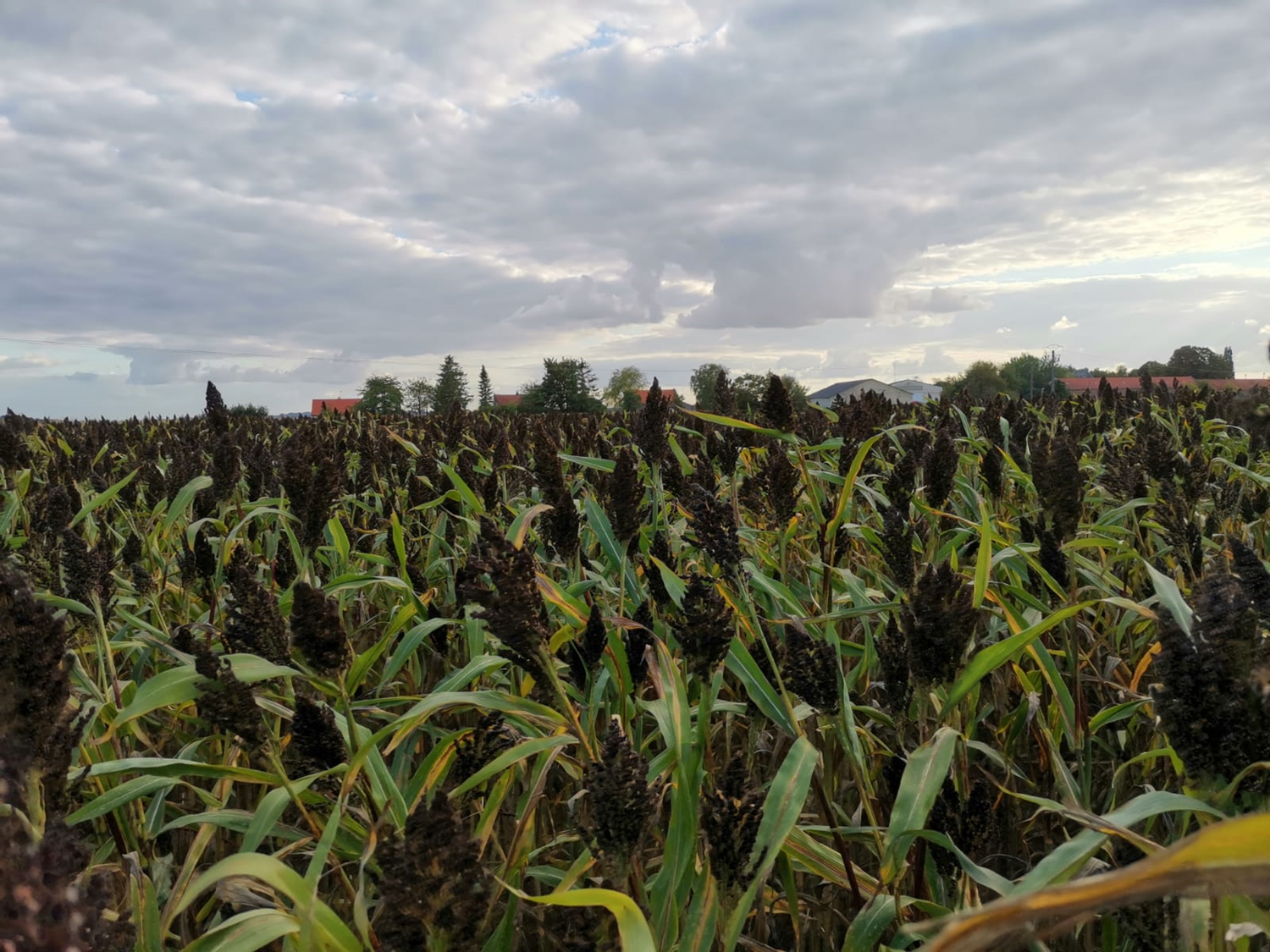